SDGsの推進に向けた
大阪府の取組みについて
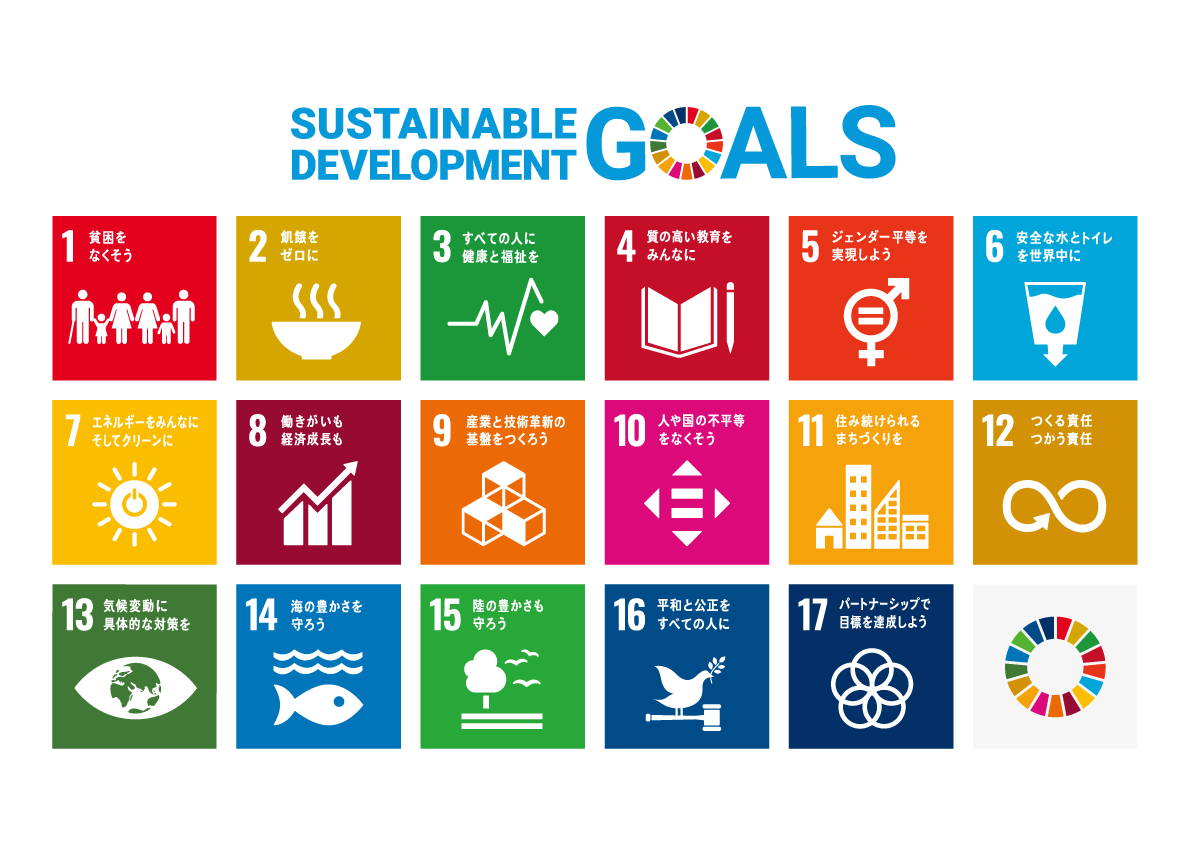 2022年12月８日
大阪府 政策企画部 企画室
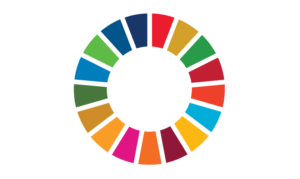 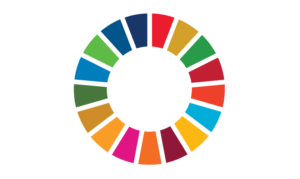 目　次
１．SDGsについて
２．大阪府の取り組み
３．SDGs と2025年大阪・関西万博
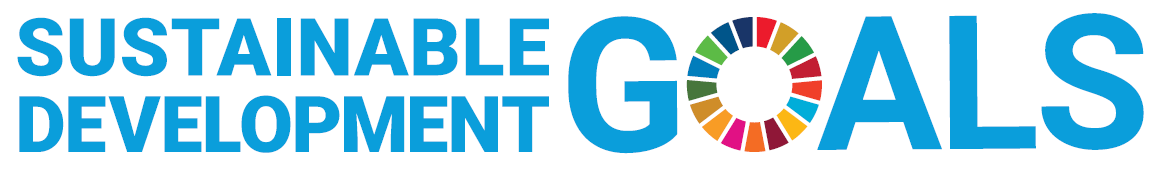 1
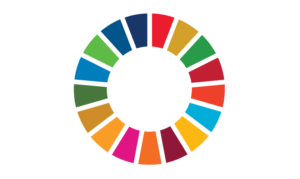 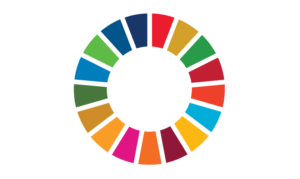 目　次
１．SDGsについて
２．大阪府の取り組み
３．SDGs と2025年大阪・関西万博
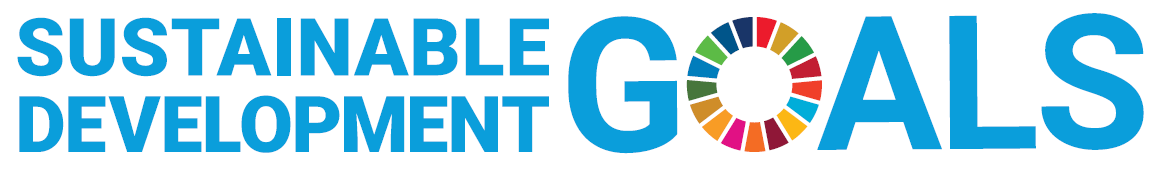 2
SDGsウォッシュとは
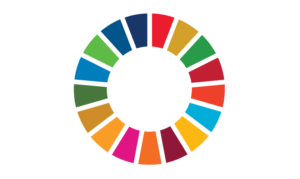 「SDGsウォッシュ」とは？
⇒SDGsに取り組んでいるように見えて、実態が伴っていないこと
　 を揶揄する言葉
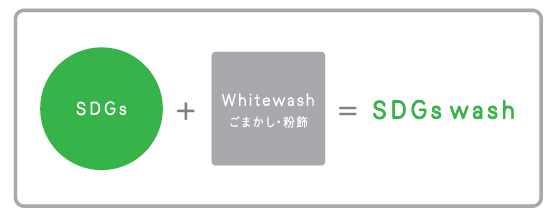 SDGsウォッシュは、「グリーンウォッシュ（あたかも環境にはいりょしているかのようにみせかけること）」が由来とされています
出展：株式会社電通「SDGs Communication　Guide」
3
SDGs（Sustainable Development Goals）とは
○ 2015年9月国連総会で採択された「持続可能な開発のための2030アジェンダ」に記載
○ 2030年までの国際目標。発展途上国のみならず、先進国自身も取り組む。
○ 持続可能な世界を実現するための17のゴール(目標)、169のターゲットから構成。
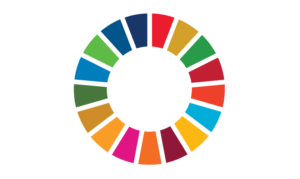 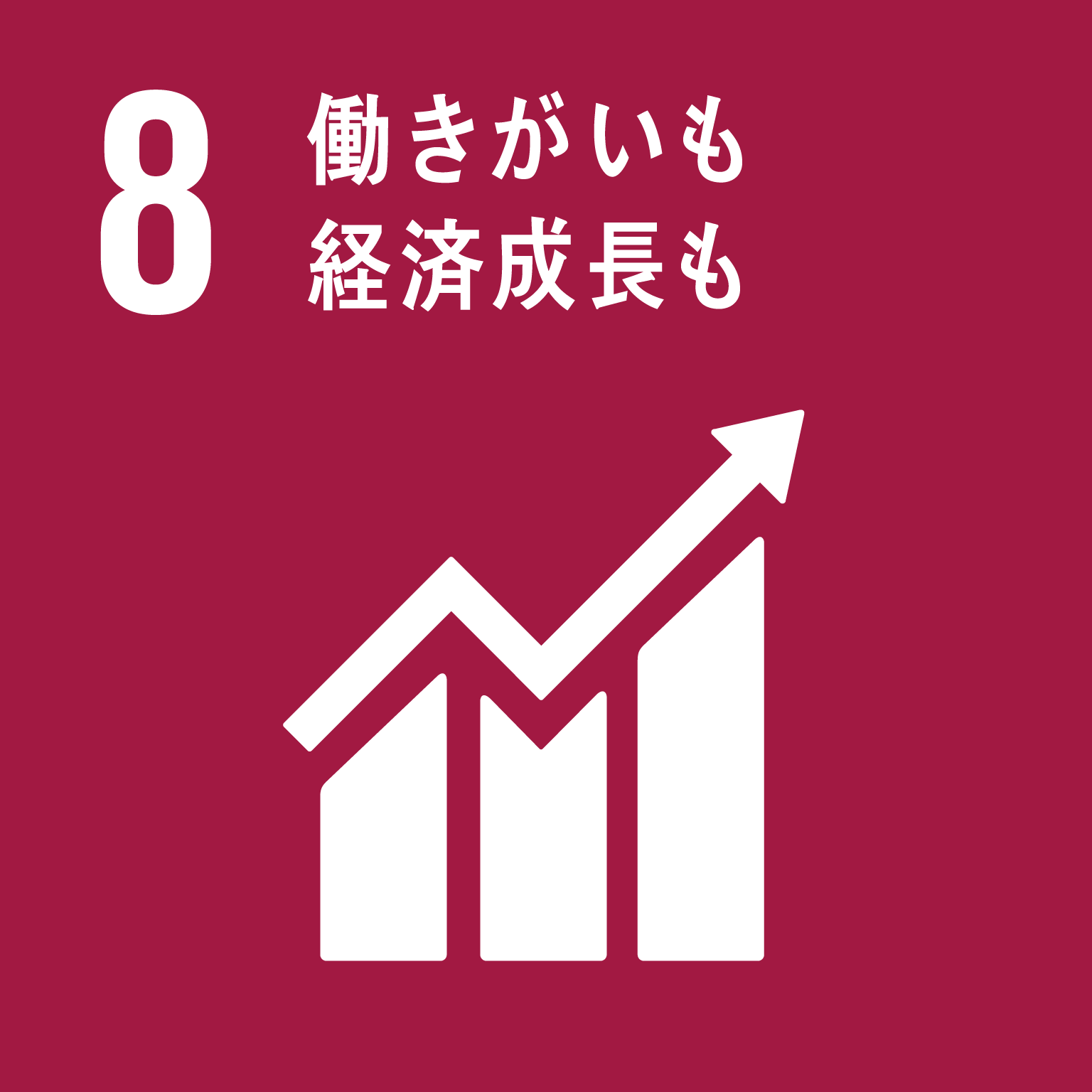 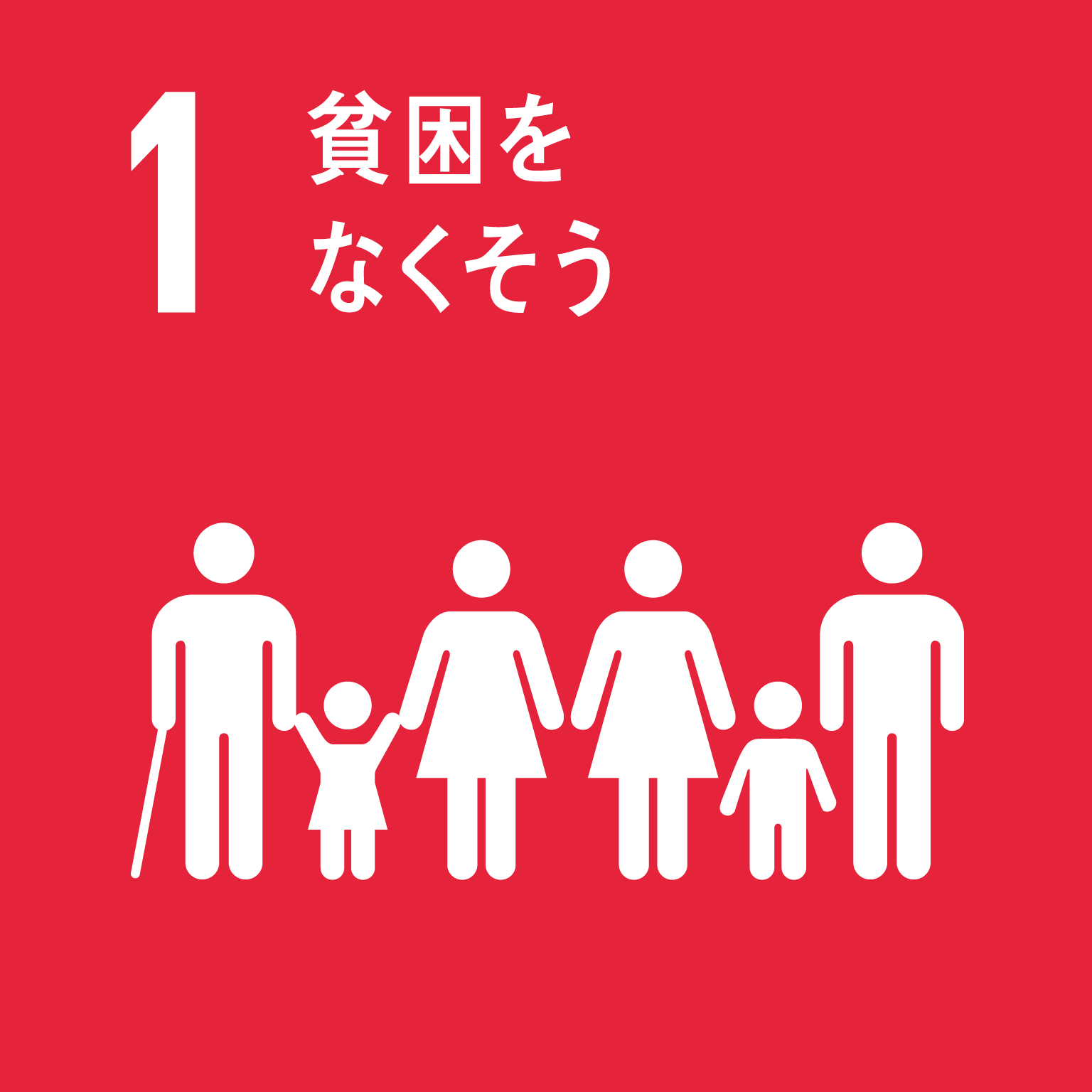 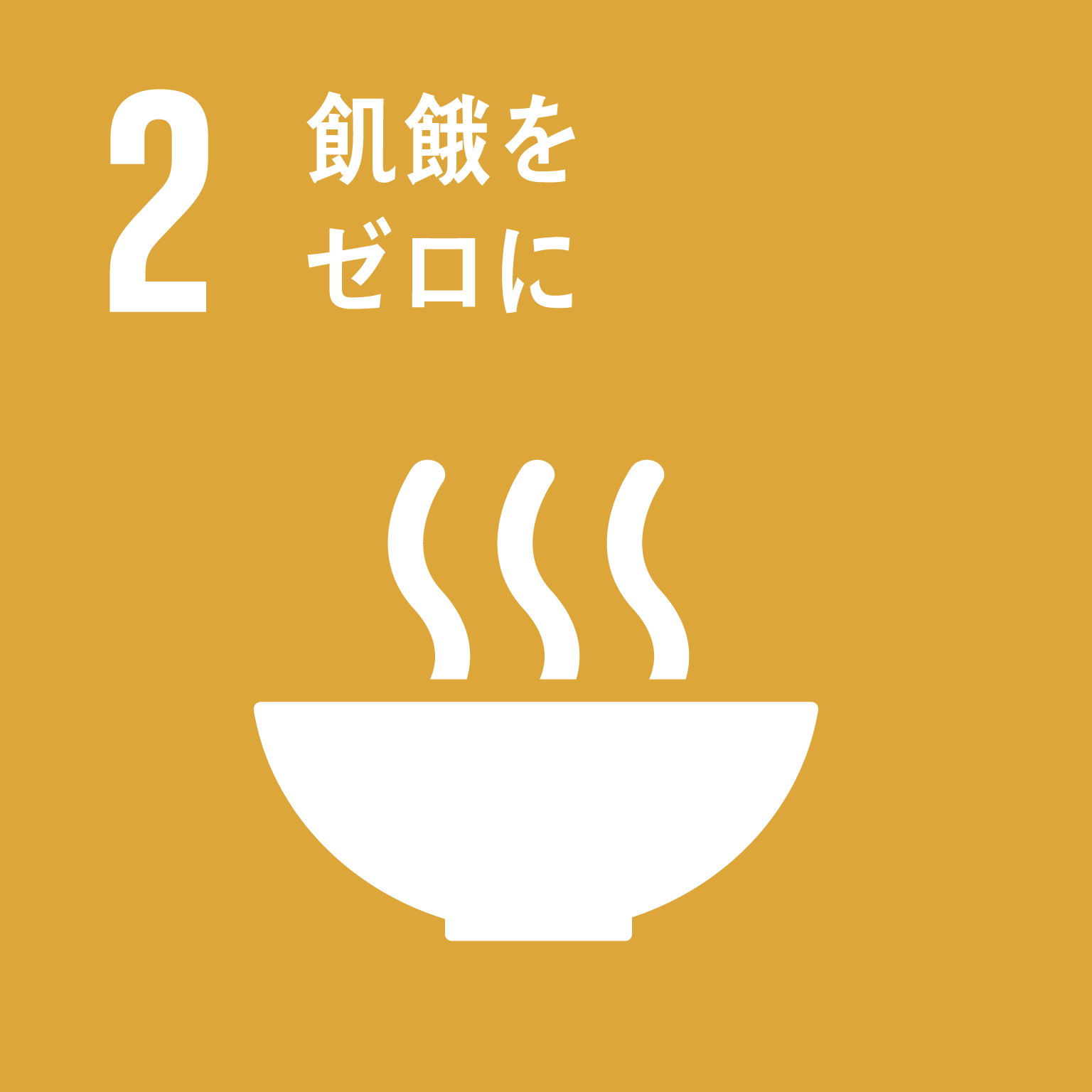 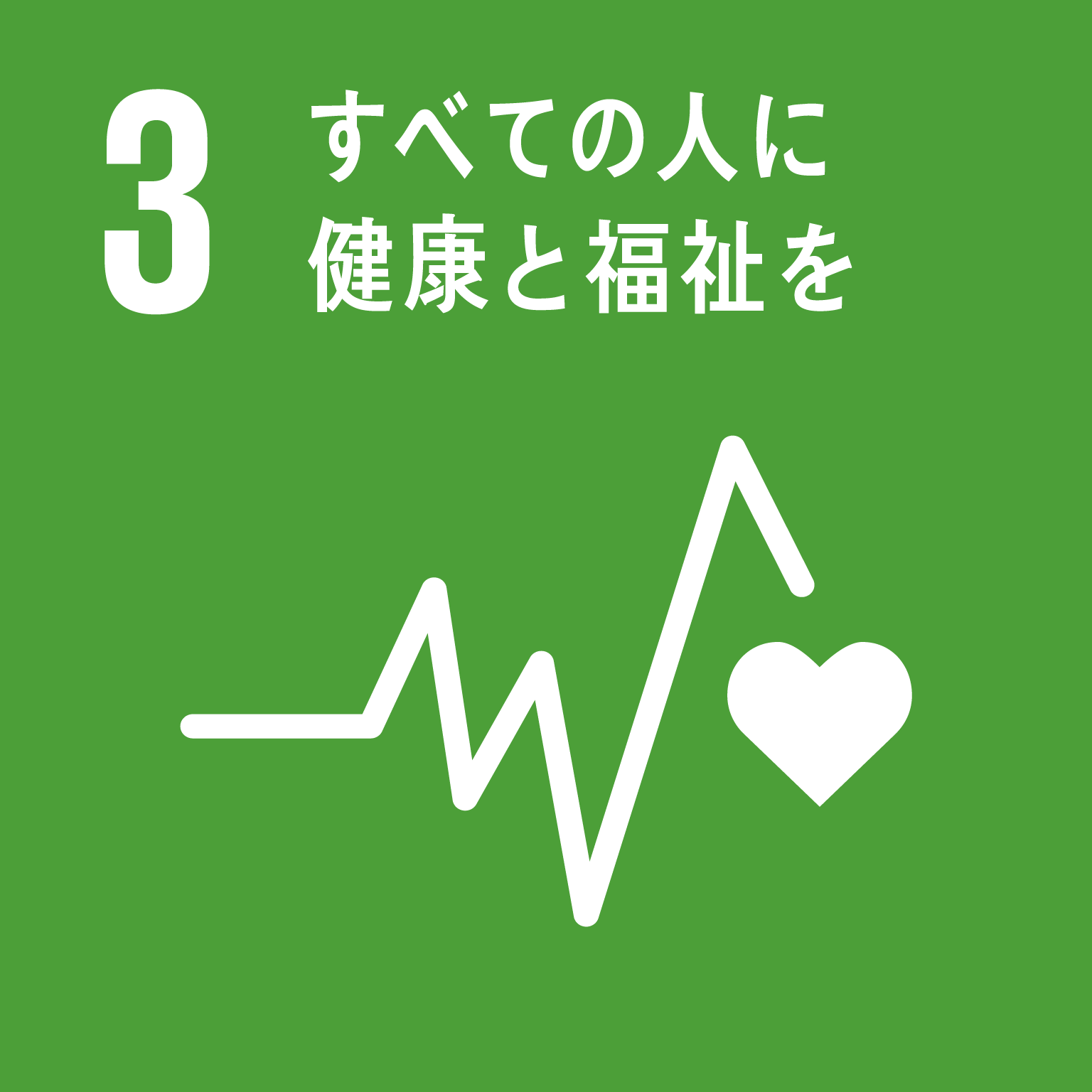 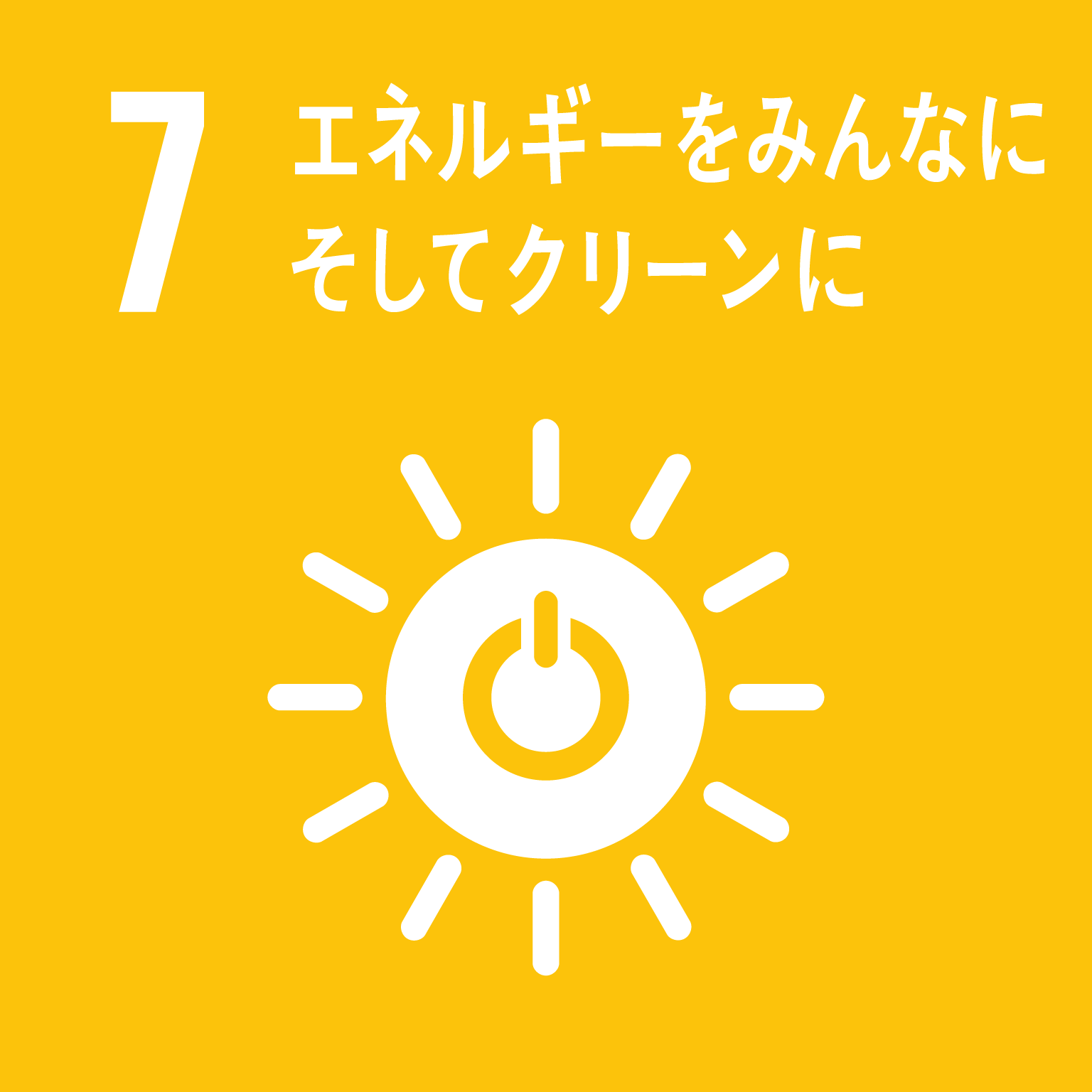 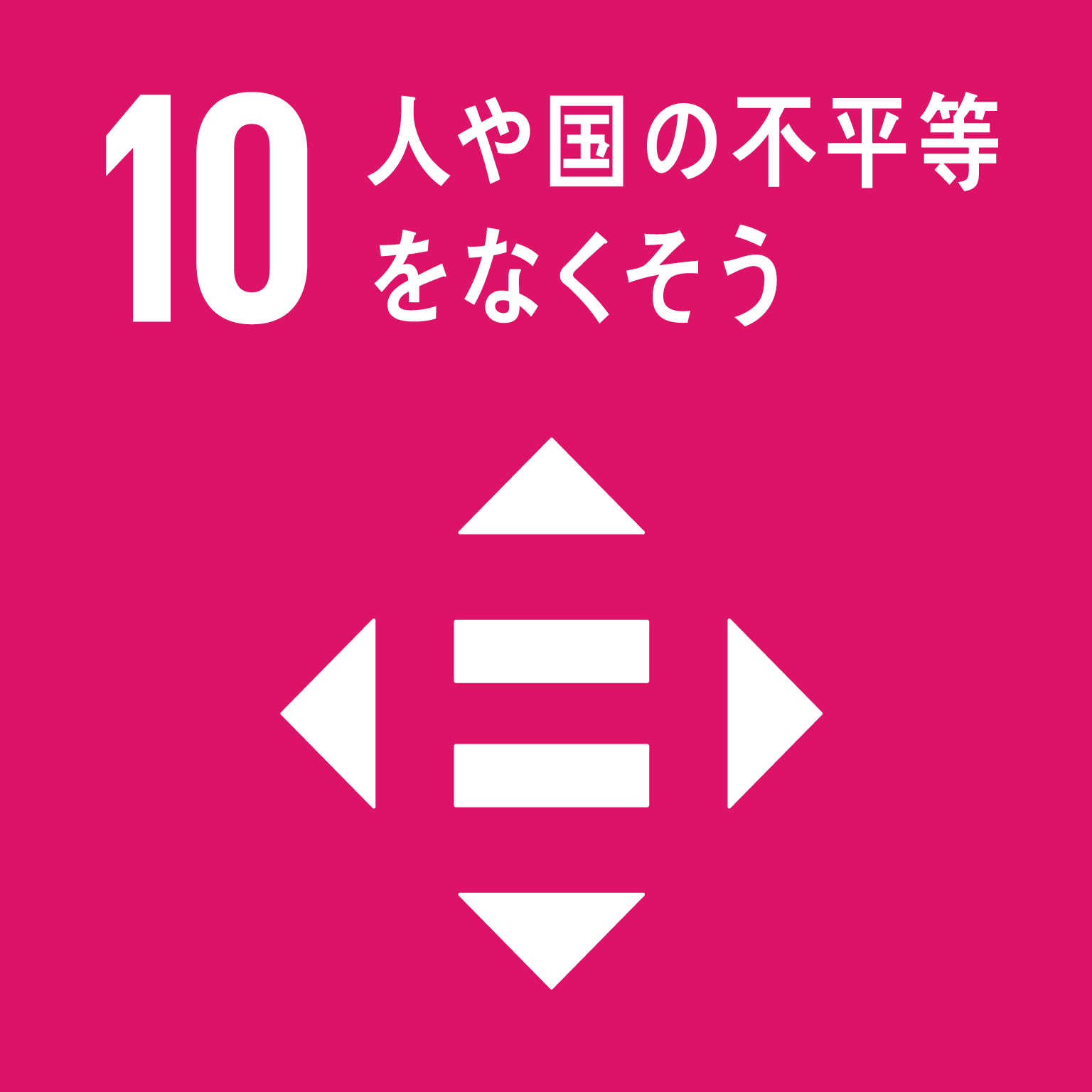 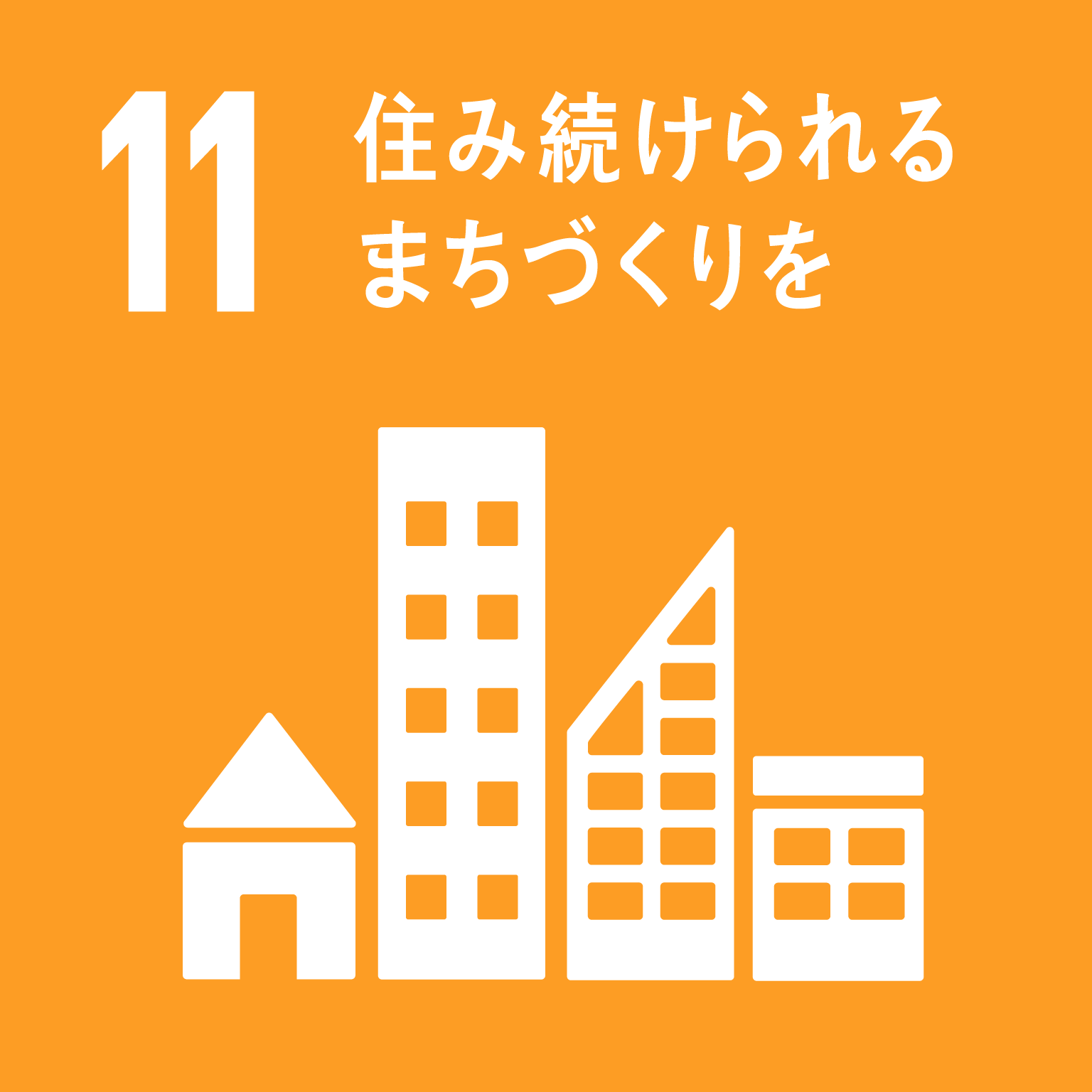 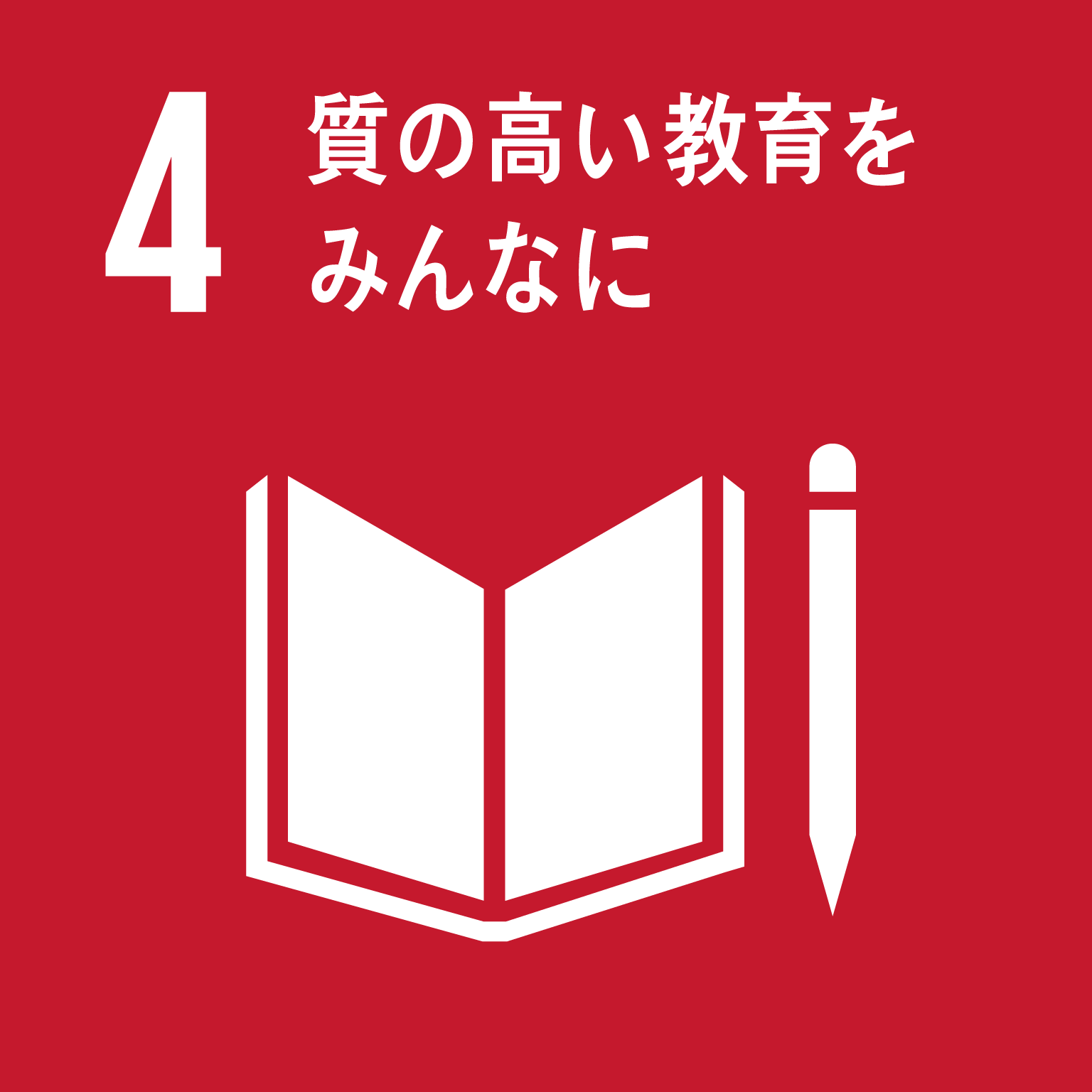 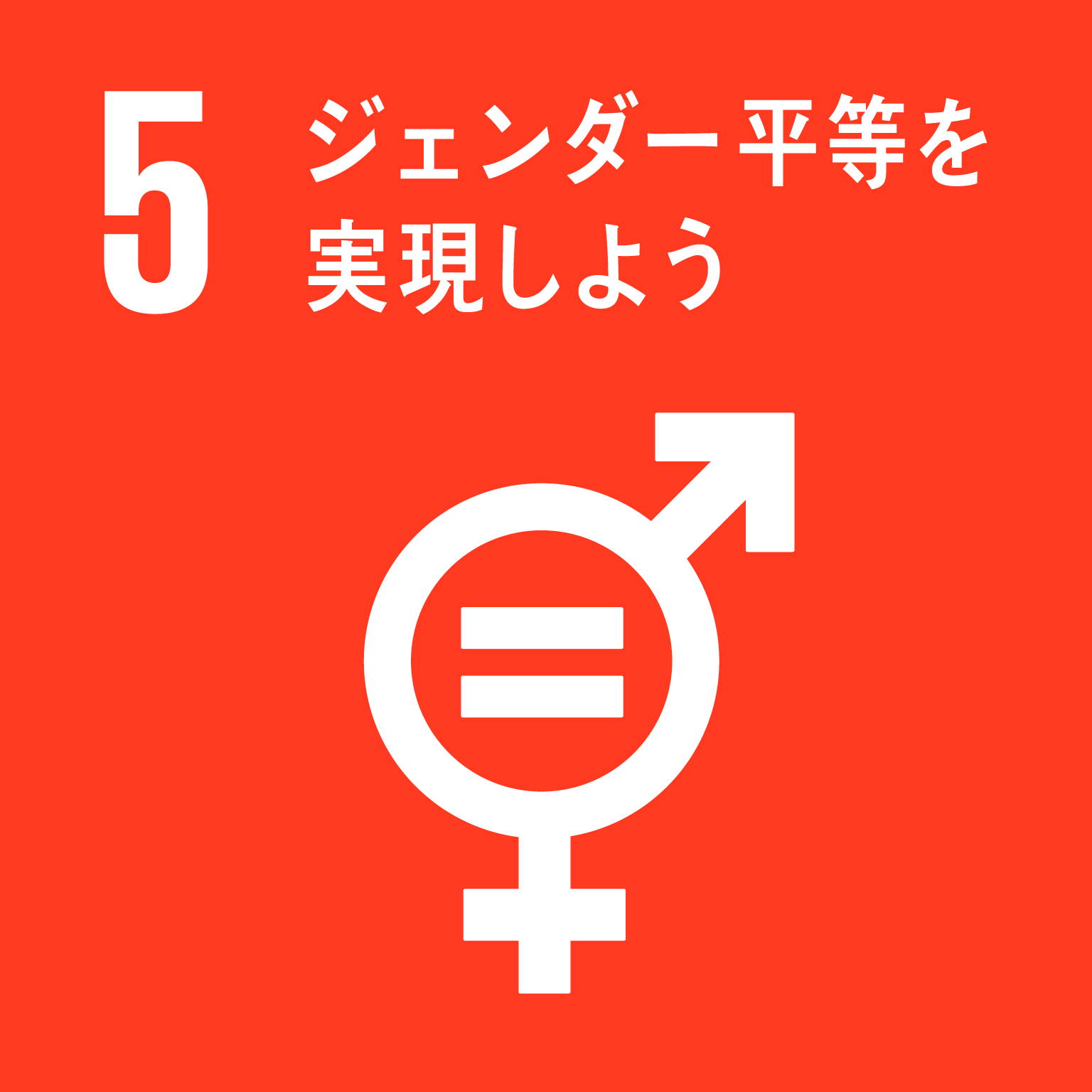 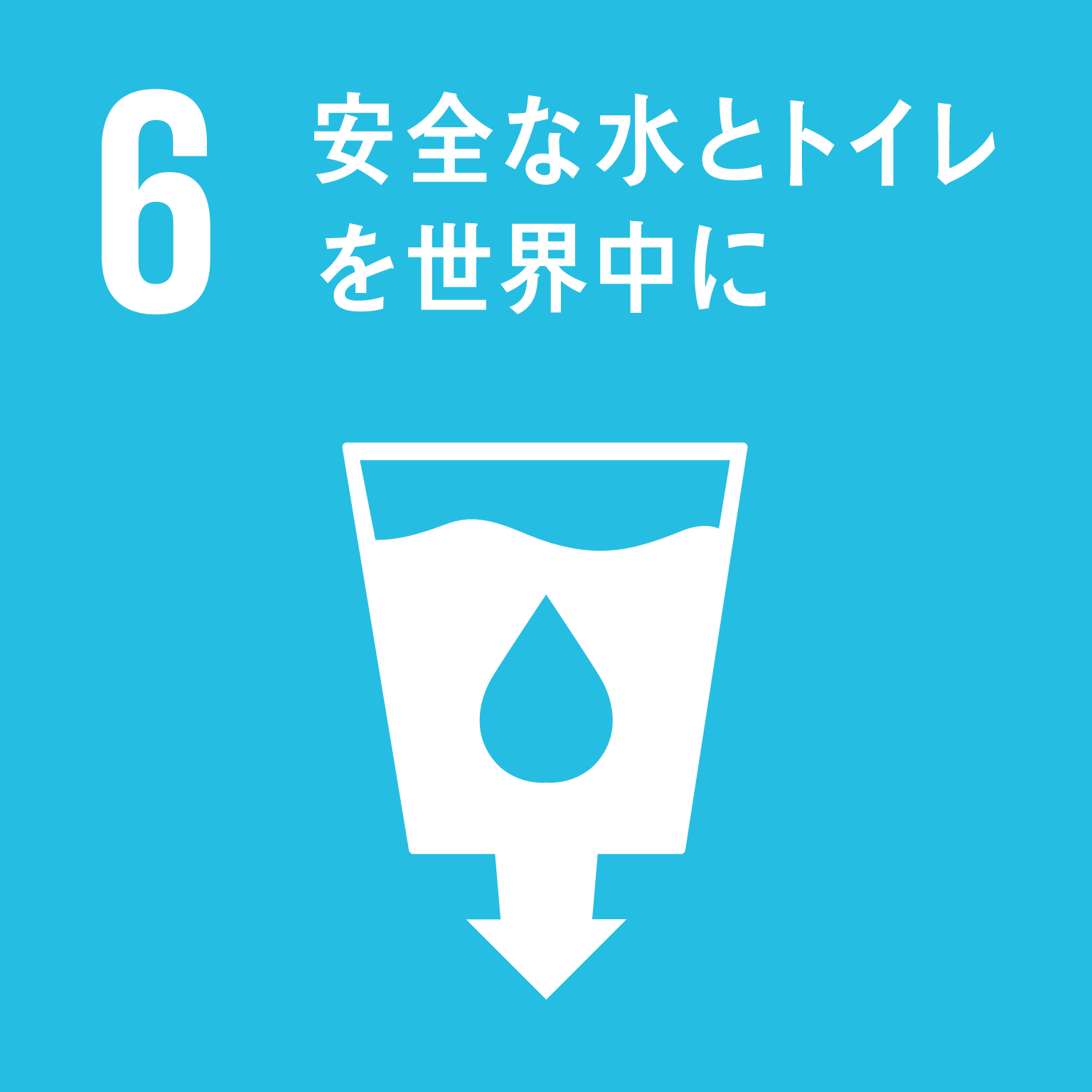 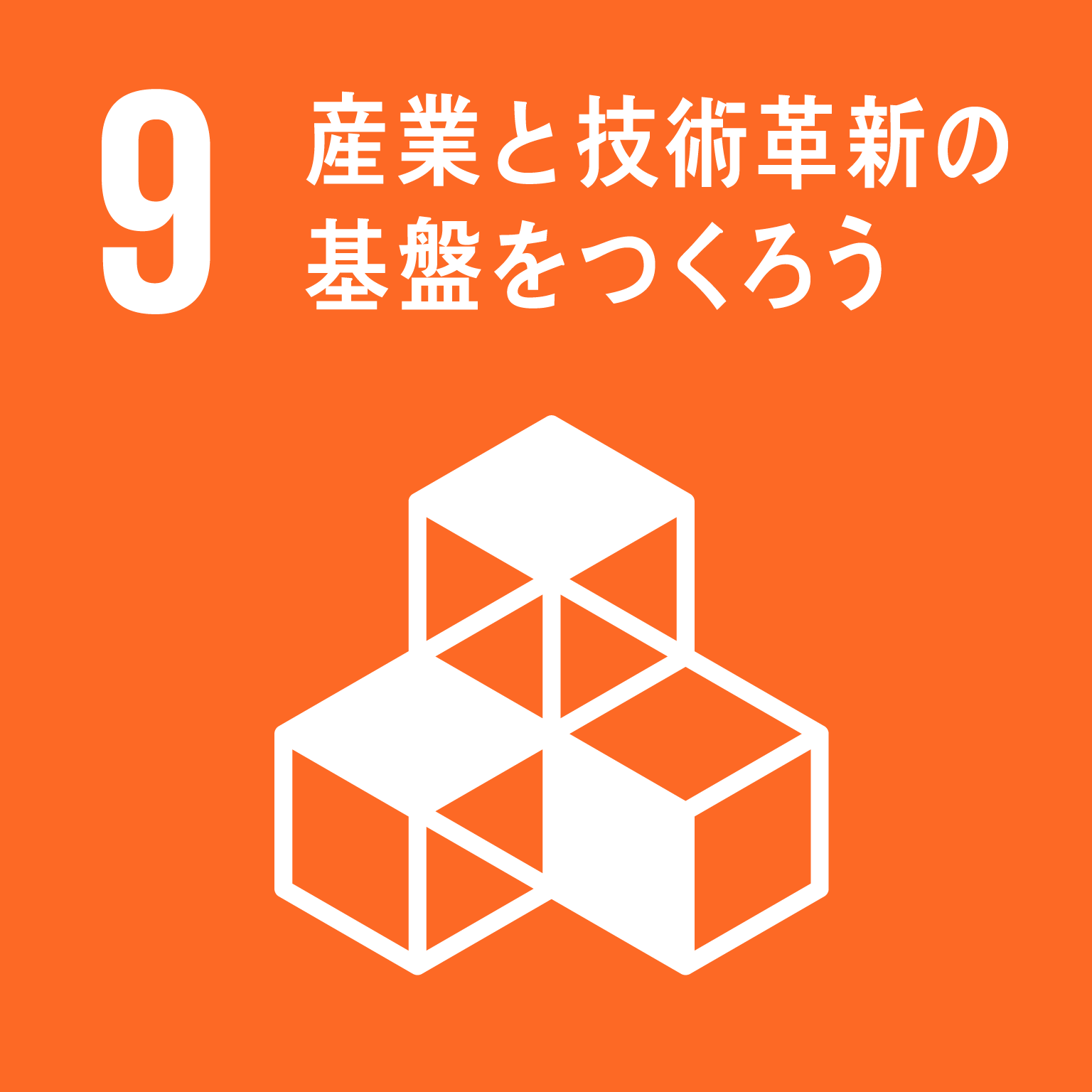 5つのP（17ゴールの分類）
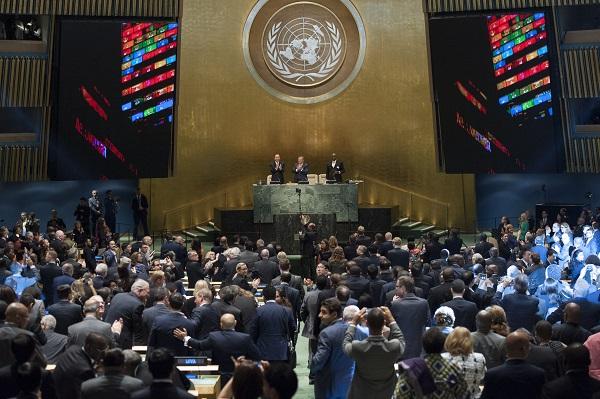 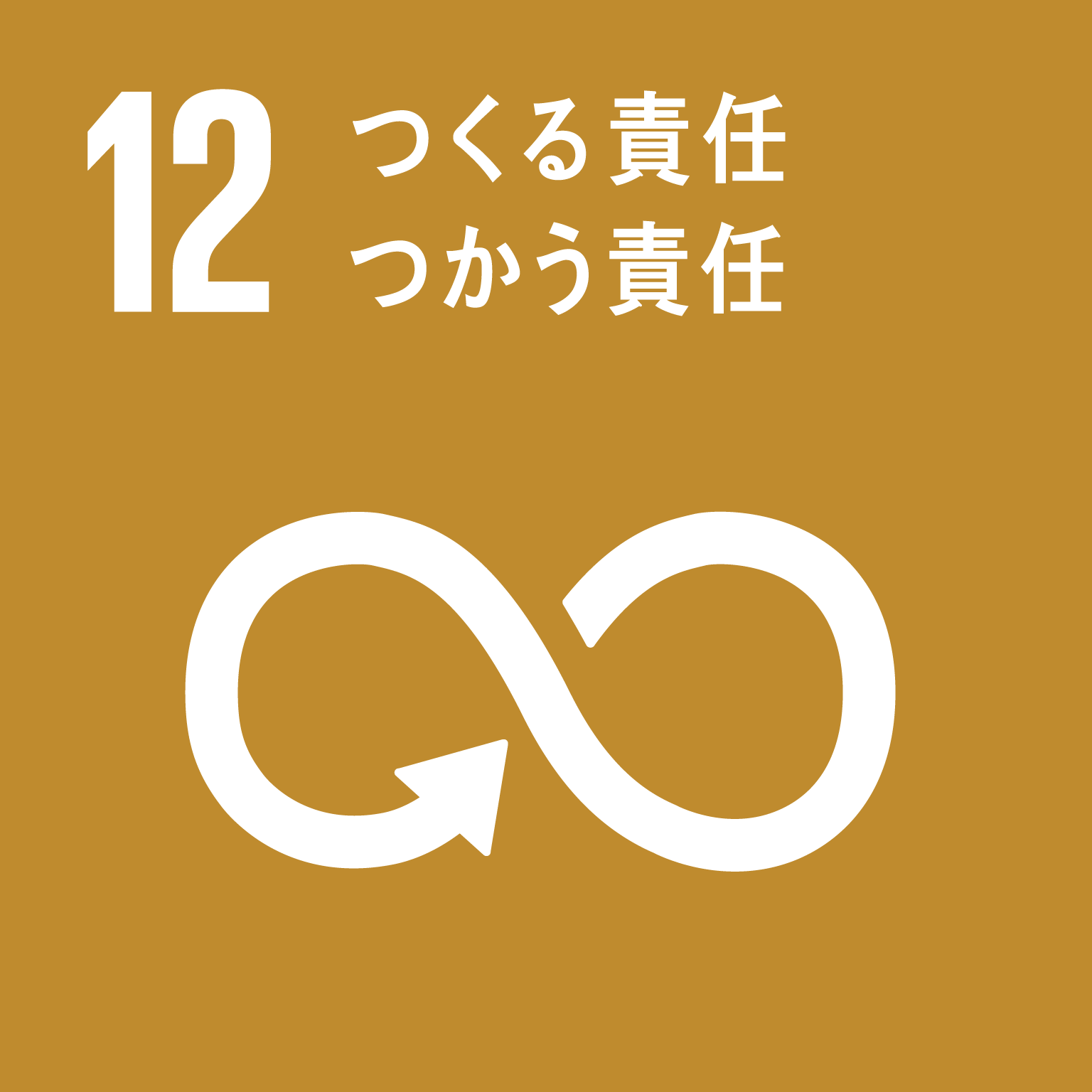 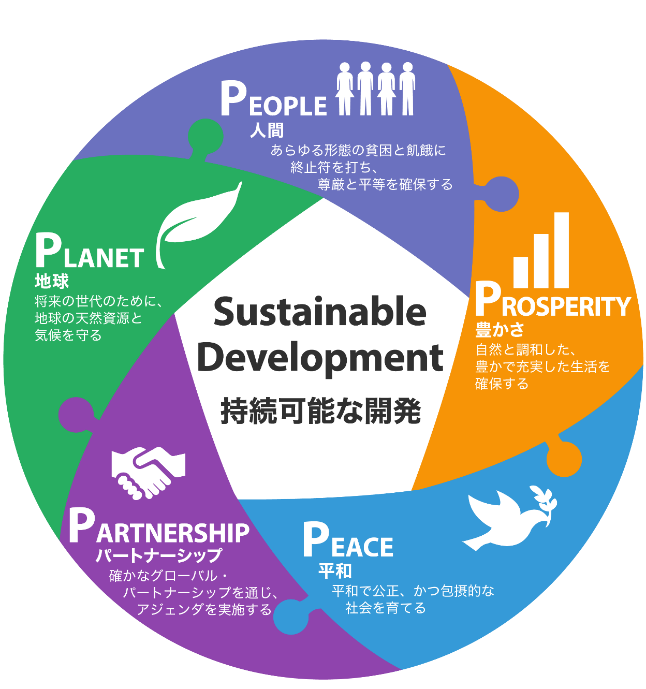 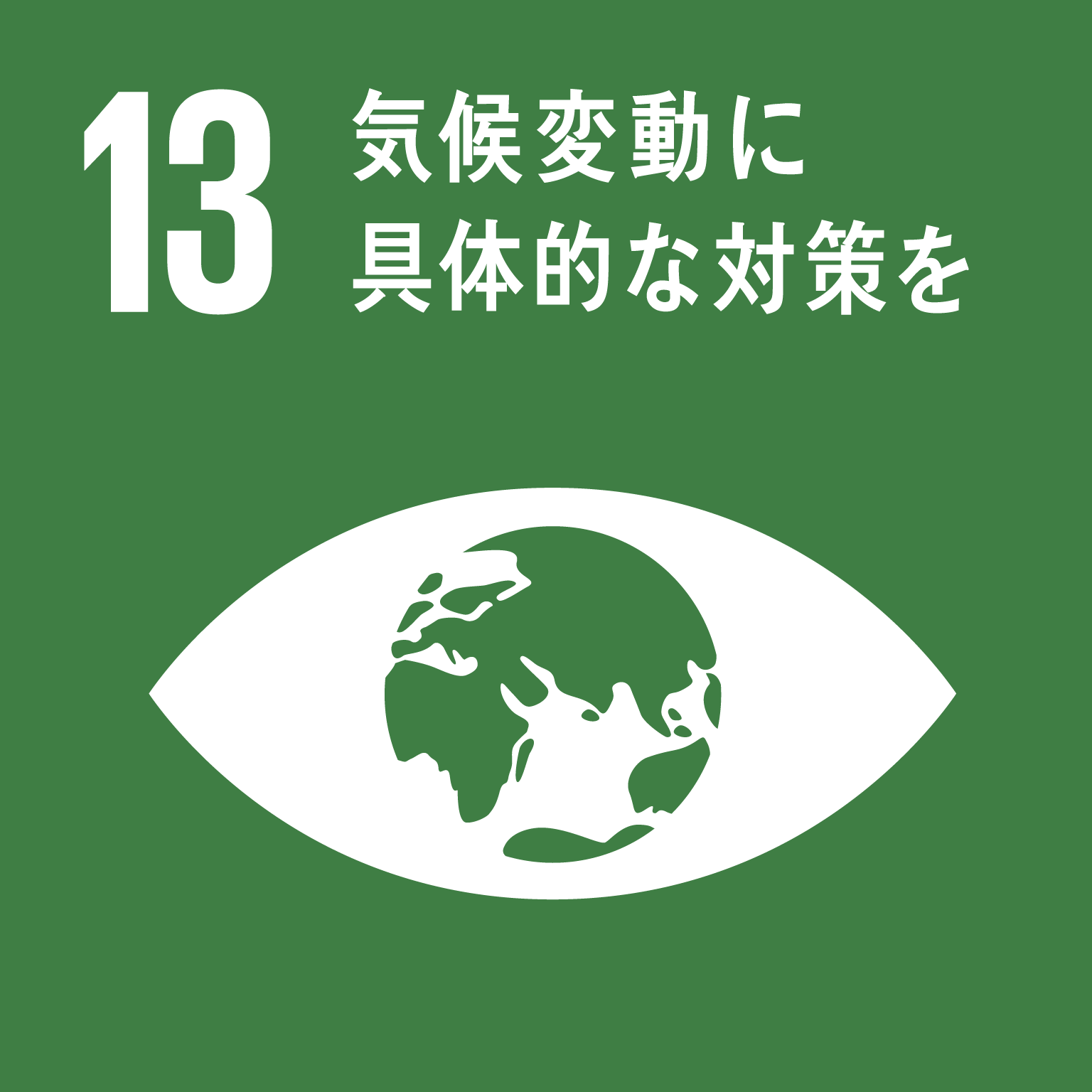 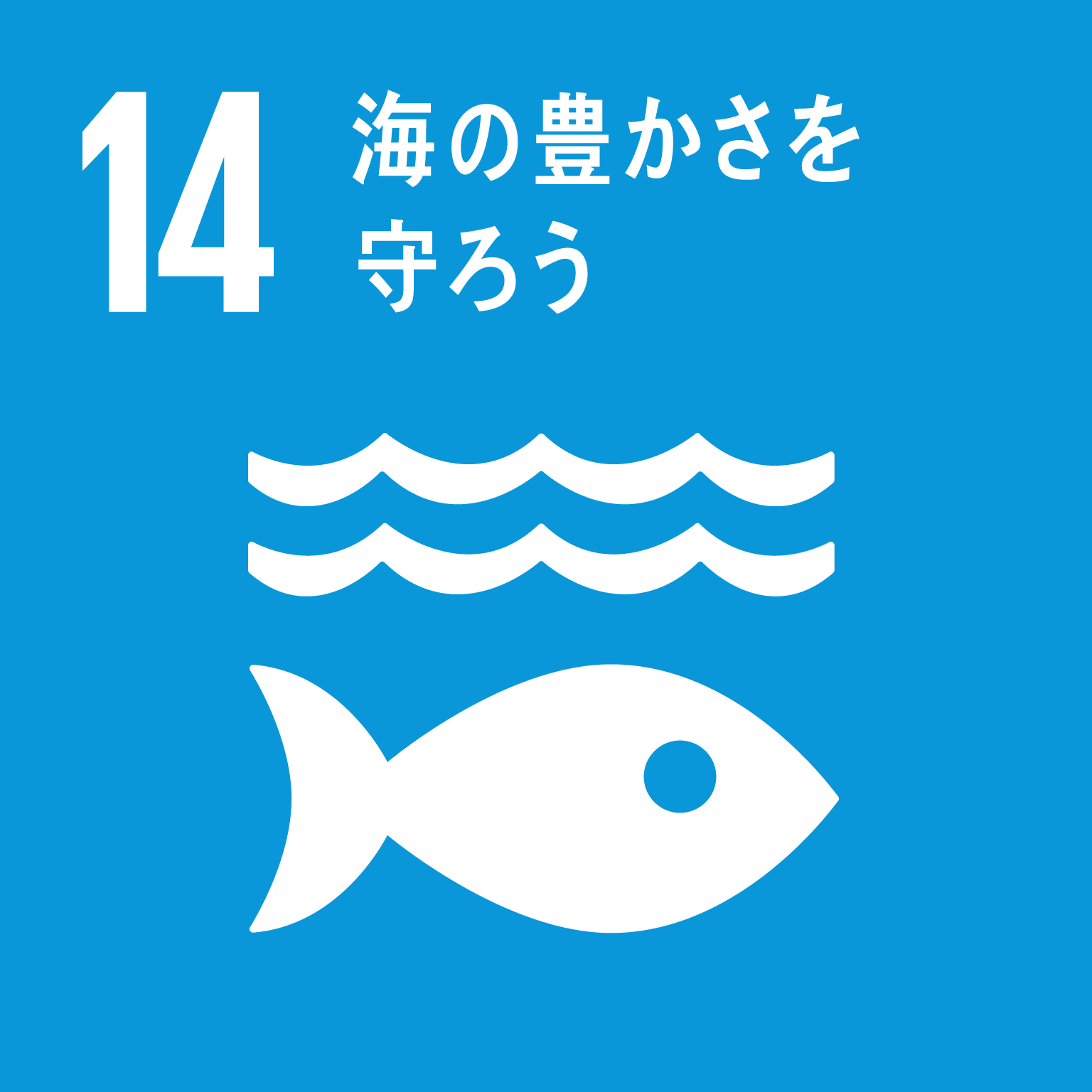 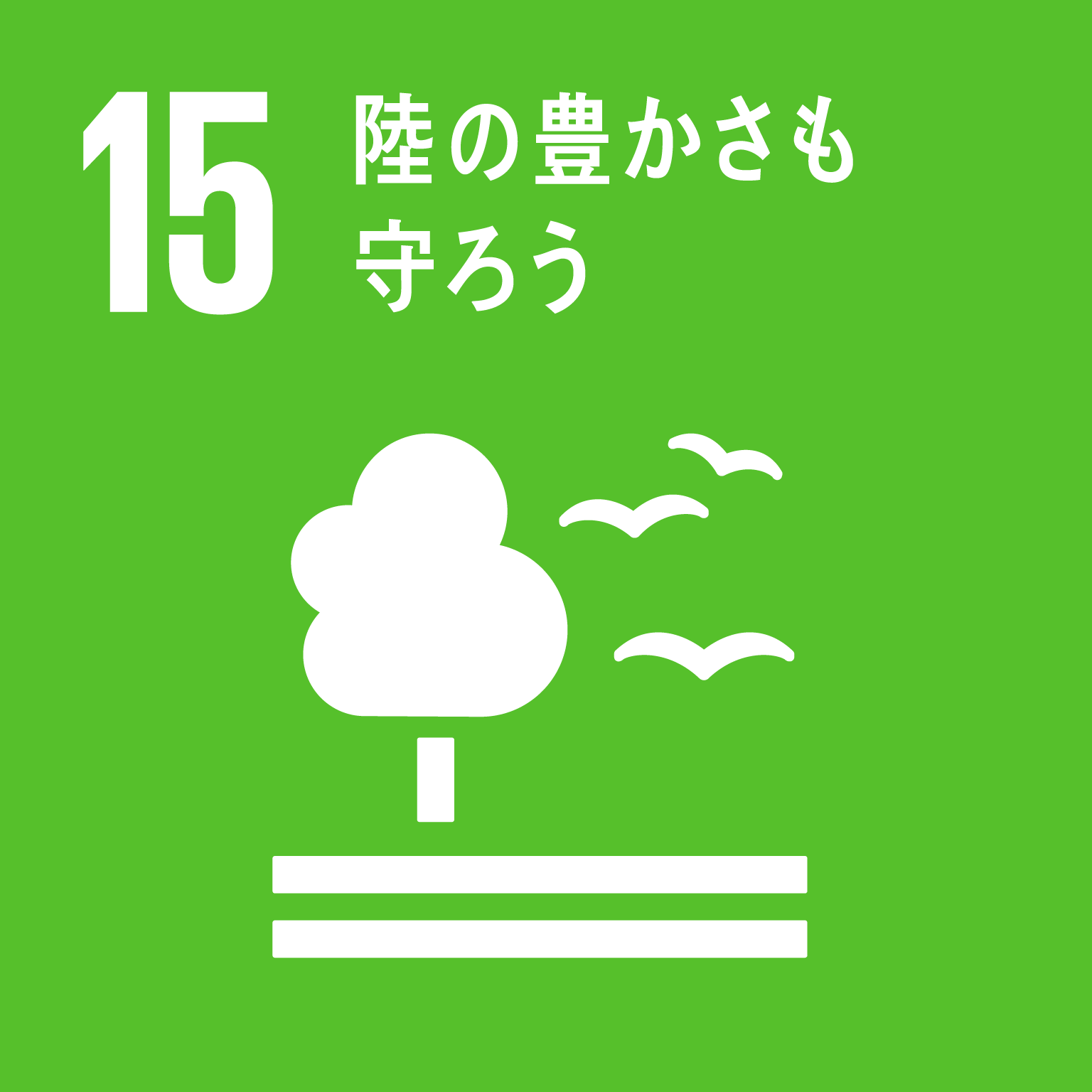 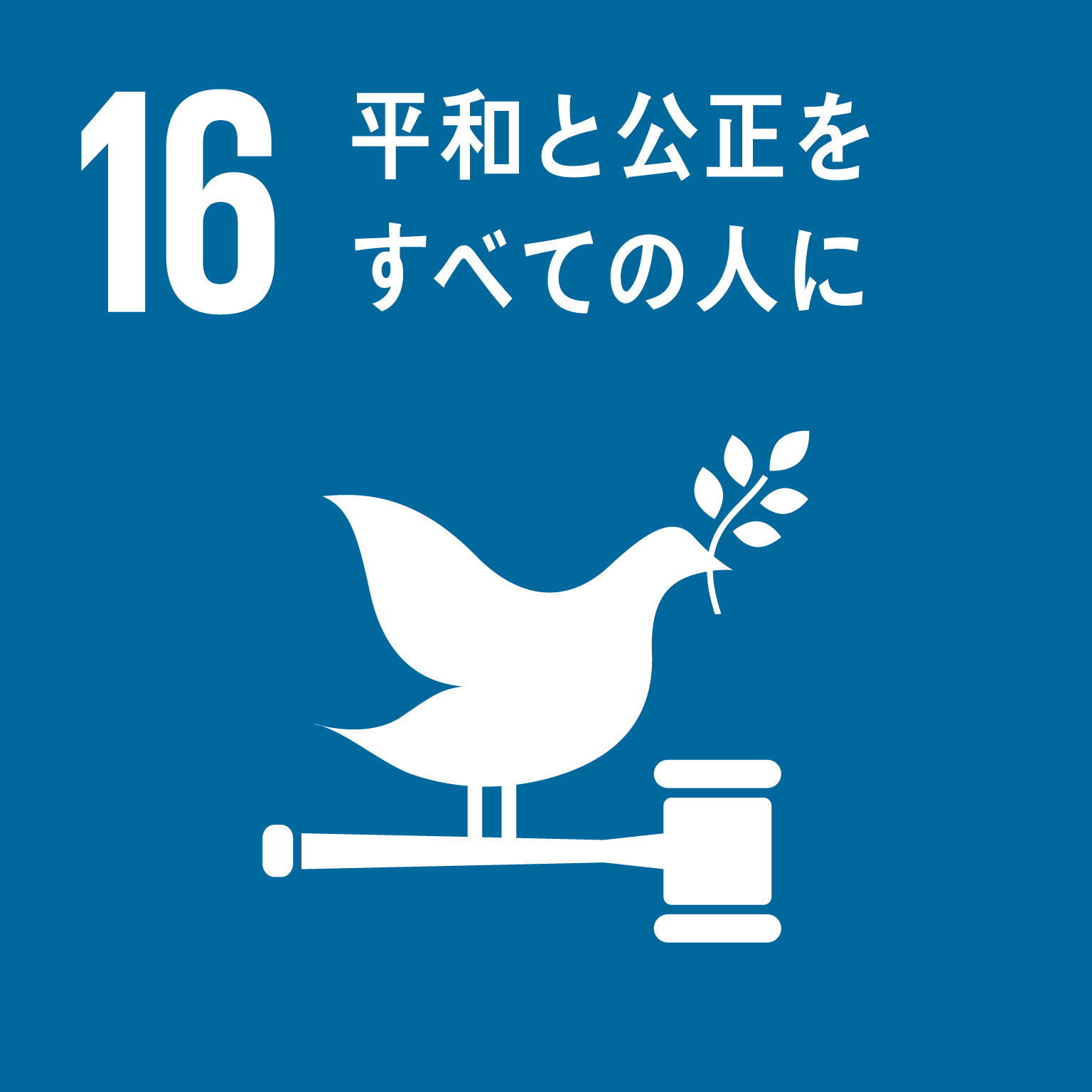 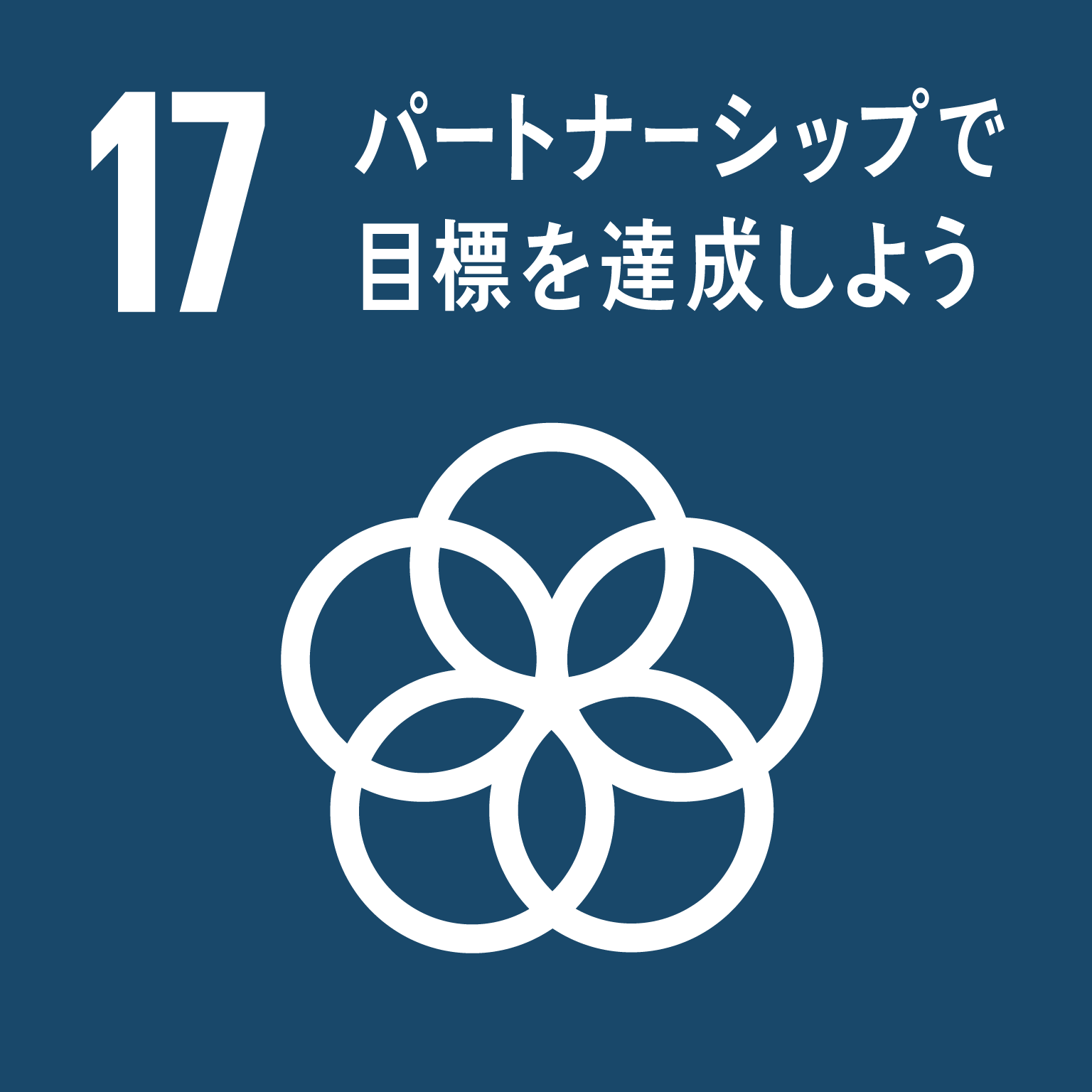 （出典）国連広報センター
4
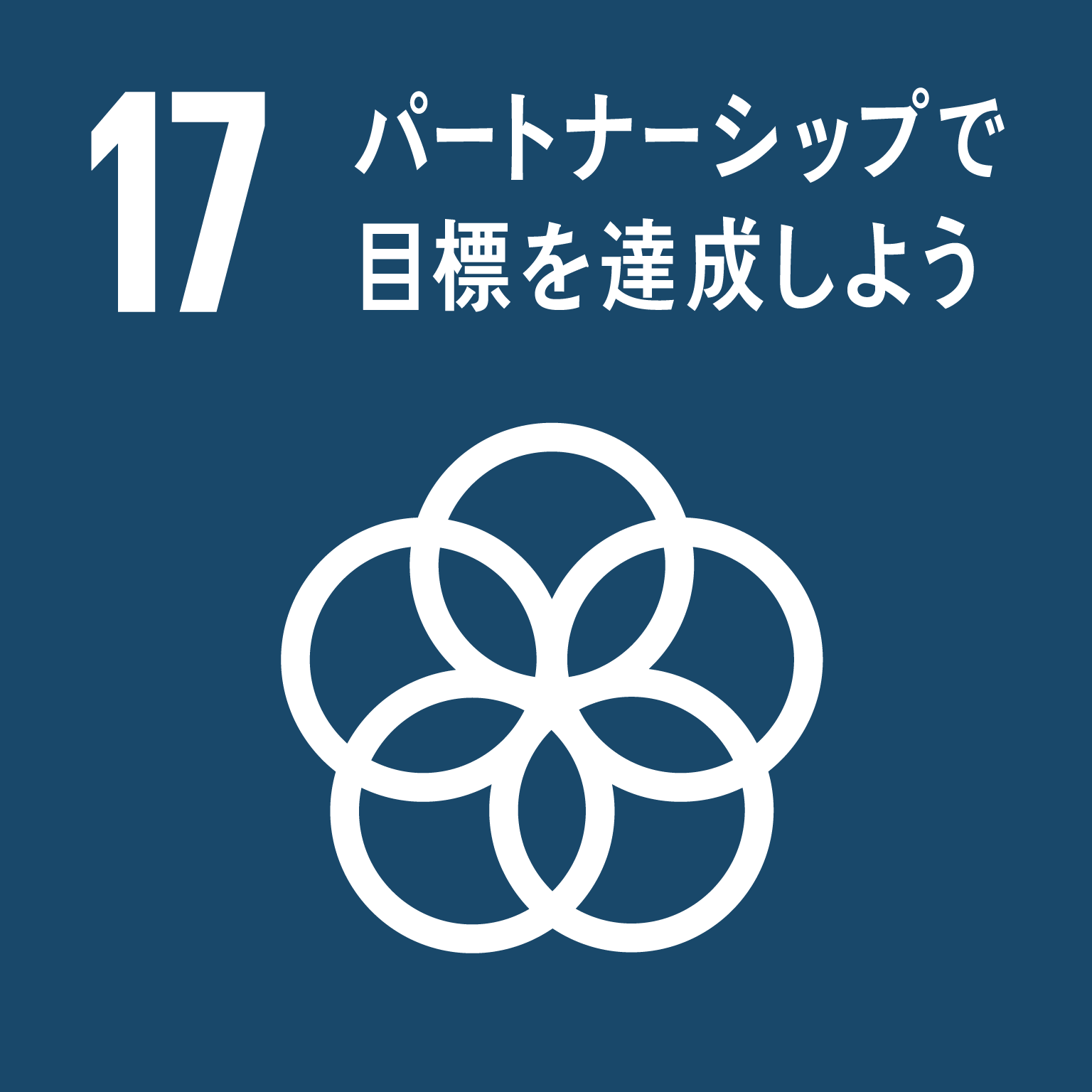 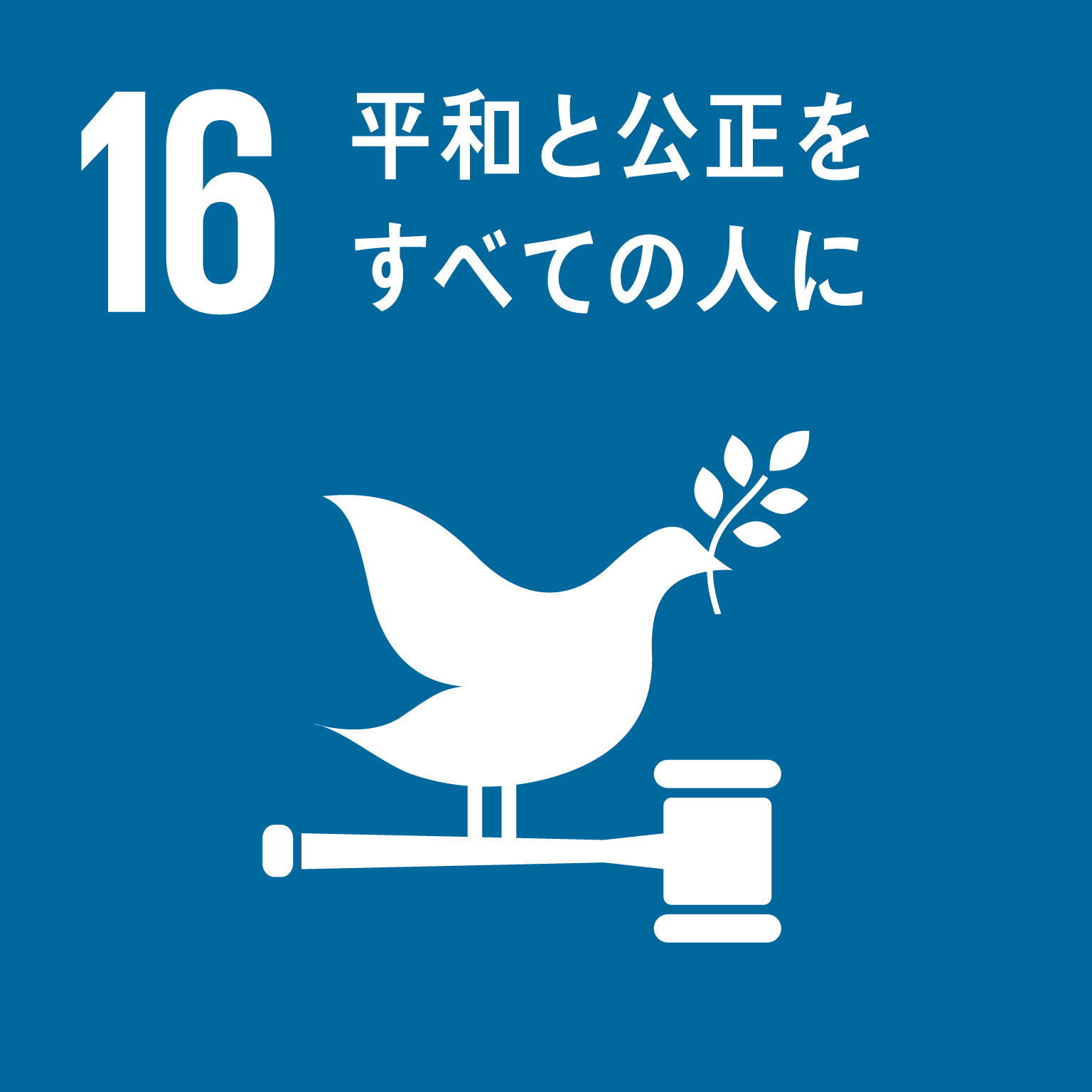 SDGsに取組む際のポイント
①SDGsは世界共通の言語
②経済、社会、環境の統合的解決
③誰一人取り残さない
④横串の視点
⑤バックキャスティング
⑥ルールを決めた必達目標ではなく、各主体がめざすべき目標を作る
5
①SDGsは世界共通の言語
＜ポイント＞
　○　国連の全加盟国で合意。「誰も否定できない」明確な価値とゴールの提示。
　○　17のゴールのアイコンは世界共通の言語。コミットしている社会課題を世界に宣誓。
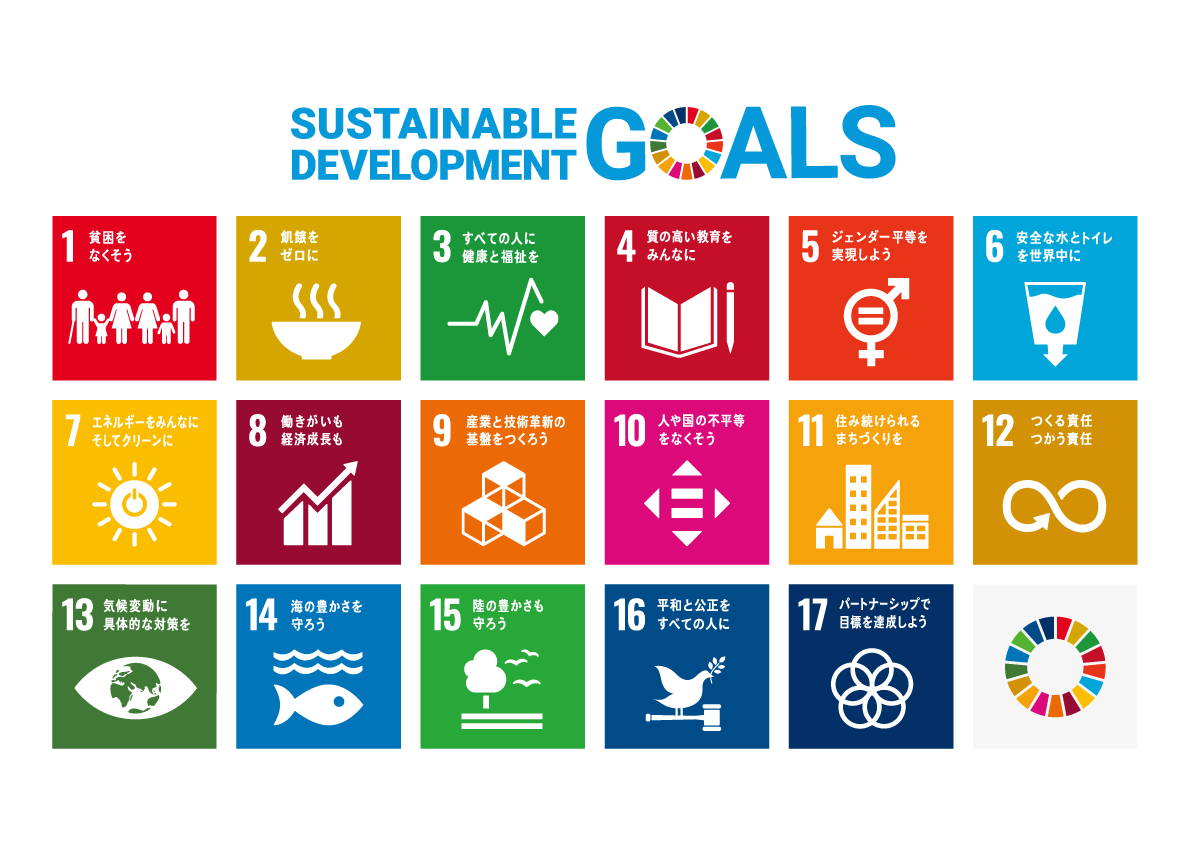 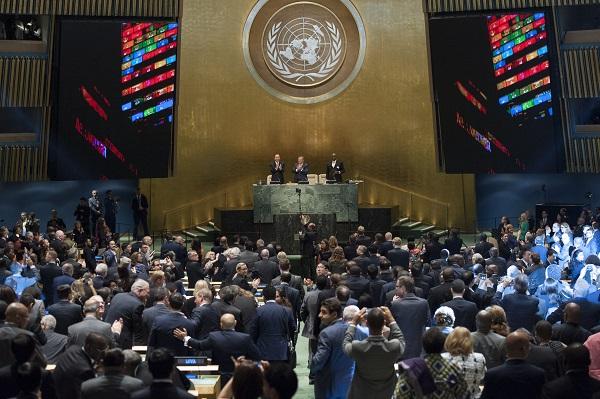 6
②経済、社会、環境の統合による課題解決と新しい価値の創造
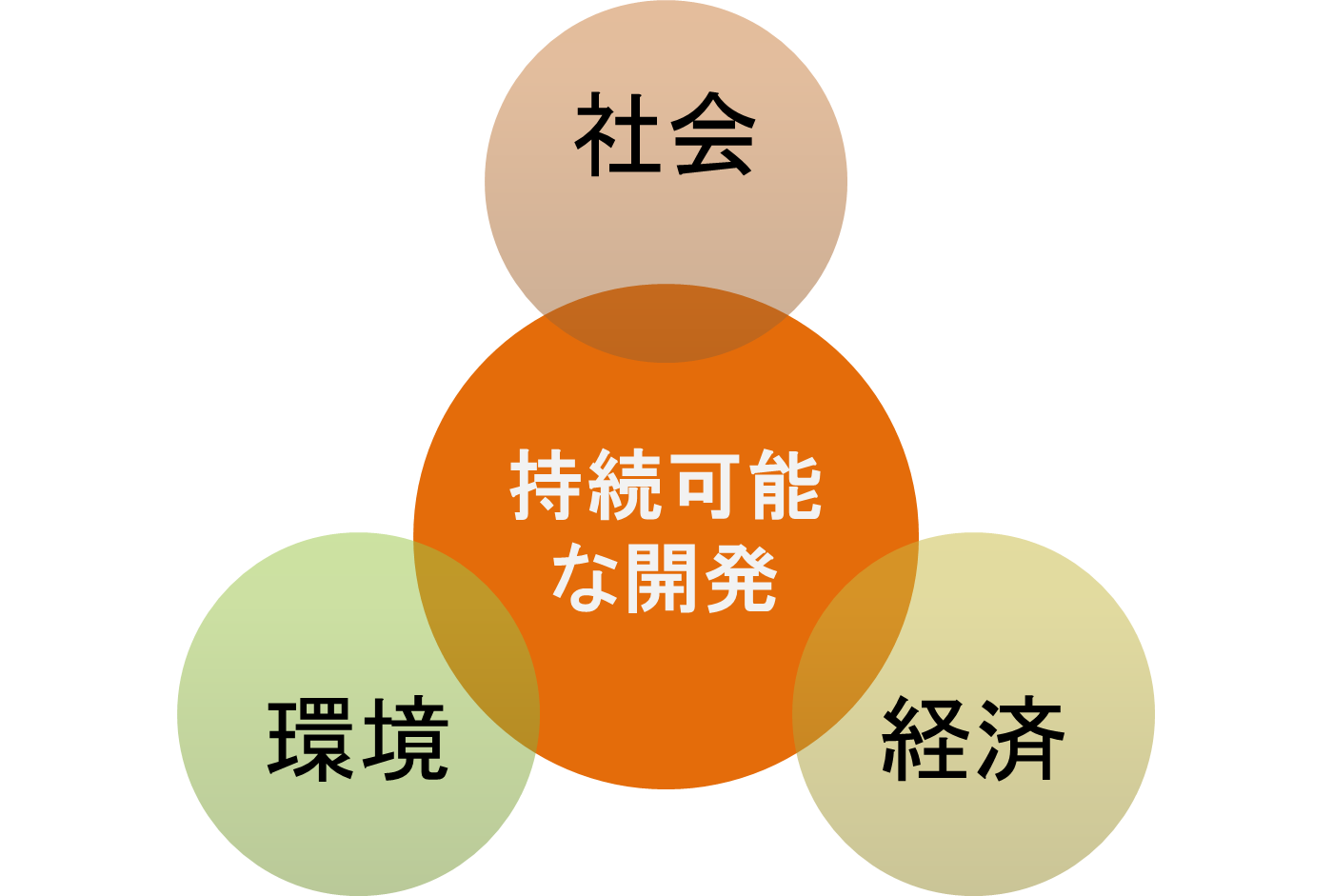 ＜ポイント＞
　○　社会課題の併記
　　これまで対立すると考えられていた、「人権と開発」、「環境と経済成長」等の社会課題を併記。
　　（「より良い社会」というより高次のビジョンの提示）
　○　経済的な視点の包摂
　　「持続可能性」≒「経済性の担保」　⇒　経済的な要素の必要性を謳う。
　（ビジネスなど、自己メリット追及型の課題解決アプローチの許容）
7
③誰一人取り残さない
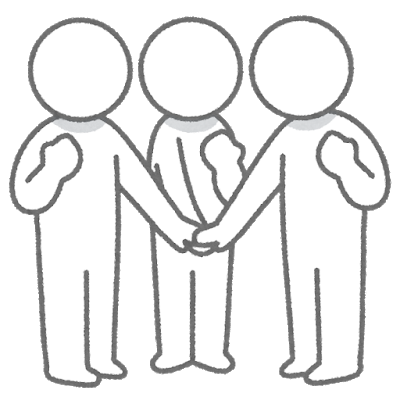 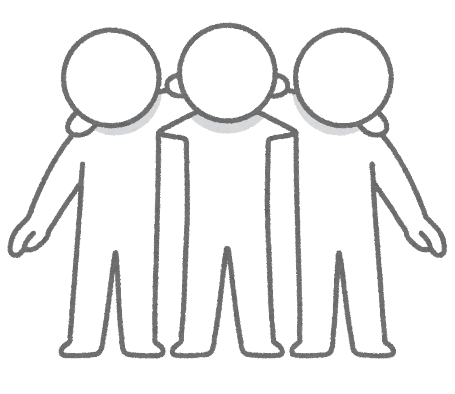 みんなで頑張る
社会的に弱い立場にある人々を含め、あらゆる人を、排除や摩擦、孤独や孤立から援護し、社会（地域社会）の一員として取り込み、支え合う考え方のこと。
＜ポイント＞
　○　野心的（背伸び）
　　全ての人を救済するというハードルの高い、野心的な理念・ビジョンの提示

　○　支えあいの精神
　SDGs達成のために取り組むべき主体は国際社会、地域（region)、国家、地方(local）、企業、教育機関、NPO/NGO、個人
　　　⇒どんな人間も必ず課題解決のアクターになりうる。
8
④横串の視点
＜ポイント＞
　○　同時解決（あるゴールの解決のための取組みを、別のゴールの課題解決につなげる）


　
○　インパクトのベクトルを変える
　　（社会に悪影響を及ぼすアクションに工夫を加え、別のゴールのポジティブアクションに変える）



　○　トレードオフの考慮
　　（社会のためにしていることが、他のゴールの視点で見ると悪影響を及ぼす可能性を考慮する）
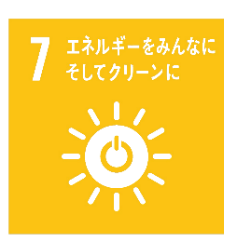 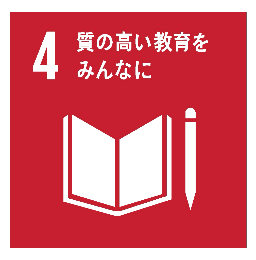 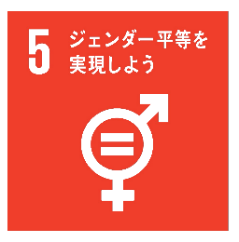 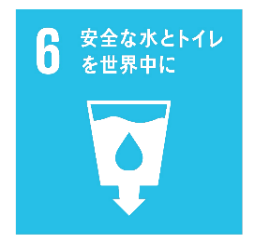 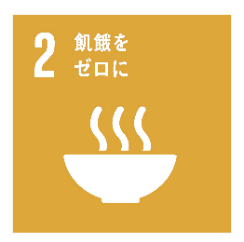 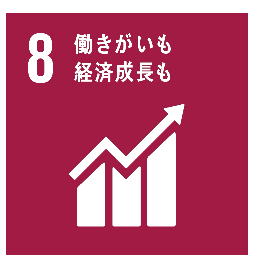 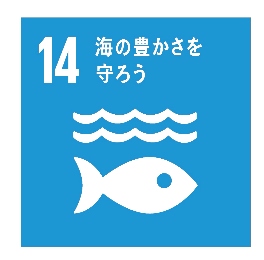 9
⑤バックキャスティング
あるべき
社会像
「バックキャスティング」

未来のある時点に目標を設定しておき、そこから振り返って現在すべきことを考える方法
現実的な
めざす姿
「フォアキャスティング」

過去のデータや実績などに基づき、現状で実現可能と考えられることを積み上げて、未来の目標に近づけようとする方法
過去
現在
未来
＜ポイント＞
　○　社会課題解決のイメージの変革
　　義務的な行動ではなく、主体的な行動の誘発

　○　できない言い訳をしない
　　できない理由を考えるのではなく、よりよくするためのアイディアを出す
10
⑥ルールを決めた必達目標ではなく、各主体がめざすべき目標を作る
＜ポイント＞
　○　SDGsは2030年にあるべきゴールのみを提示（⇔京都議定書等）
　　　例：「リサイクルを心がける」、「困っている人には声をかける」、「健康のために走る」

　○　世界の共通目標と、個人や地域の取組みがつながる
　　プロジェクトベースで、 17ゴール・169のターゲットとのロジックを整理する
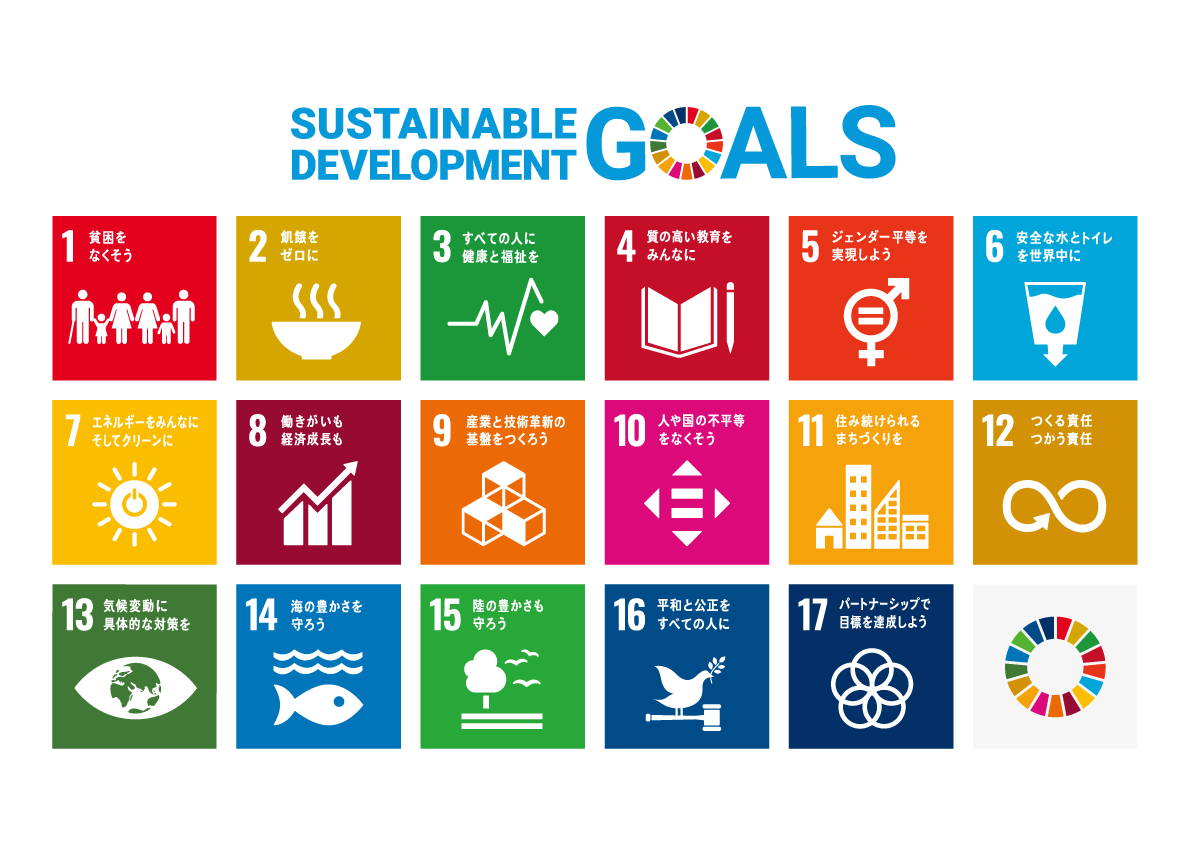 11
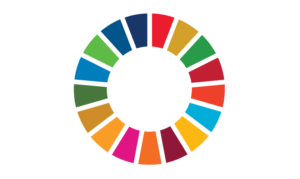 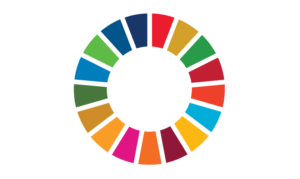 目　次
１．SDGsについて
２．大阪府の取り組み
３．SDGs と2025年大阪・関西万博
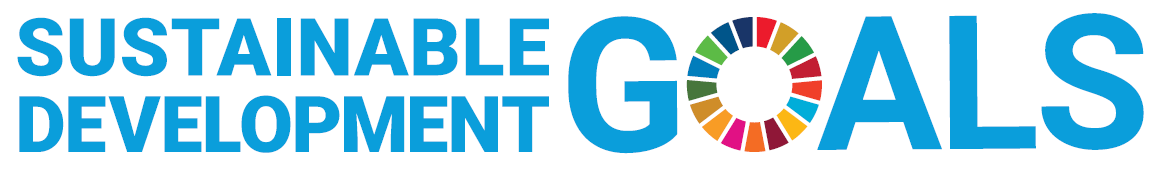 12
大阪府のSDGs推進に関する主な取り組み
13
OSAKA　SDGs　ビジョンについて
OSAKA　SDGs　ビジョン策定の意義
「Osaka SDGs ビジョン」は、2025年大阪・関西万博の開催都市として、世界の先頭に立ってSDGsの達成に貢献する「SDGs先進都市」を実現するため、大阪がめざすSDGs先進都市の姿を明確にし、府民や企業、市町村など、様々なステークホルダーと共有することで、オール大阪でSDGsの新たな取組みの創出を図っていくことを目的に策定（2020年3月策定）
大阪府の役割
①　府民や企業、市町村など、様々なステークホルダーにSDGsを広く知っていただく
　　　 ⇒　SDGsの更なる浸透を図り、これまでにSDGsになじみのなかった新たなステークホルダーの掘り起こしや具体的な行動
　　　　　 につなげる

②　様々なステークホルダーの取組みをSDGs実現に向けて相互につなぎ合わせていく
⇒　関西SDGsプラットフォームや国関連機関、経済界、金融機関などと連携し、それぞれのネットワークを活かしながら、
　　　　　 ステークホルダー間のマッチングと新たな取組みの創出を図る

③　府自らもステークホルダーの一員として、SDGsに貢献する
      ⇒　庁内各部局の主体的な取組みの更なる充実・強化を図り、SDGsとして取り組むからこそできる施策を幅広く展開していく

④　ハード・ソフト両面から「SDGsを具現化した都市づくり」を進める
⇒　大阪の持続的成長や、府民の豊かさ、安全・安心の実現に向け、SDGsの理念に沿った社会システムや価値観の変革を
　　　　　 進める
14
OSAKA　SDGs　ビジョンについて②
◆2025年大阪・関西万博に向けて取り組む「重点ゴール」
国際社会全体の課題であるジェンダーや人権、気候変動への取組み
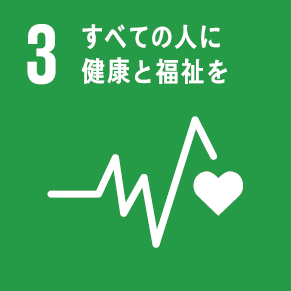 ゴール３
重点
ゴールⅠ
「健康と福祉」
（“いのち”や暮らし、次世代の課題としての取組み）
府民の
well-being
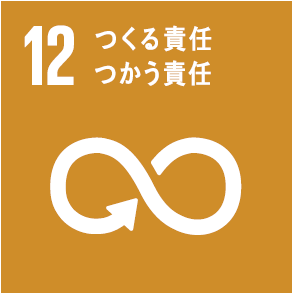 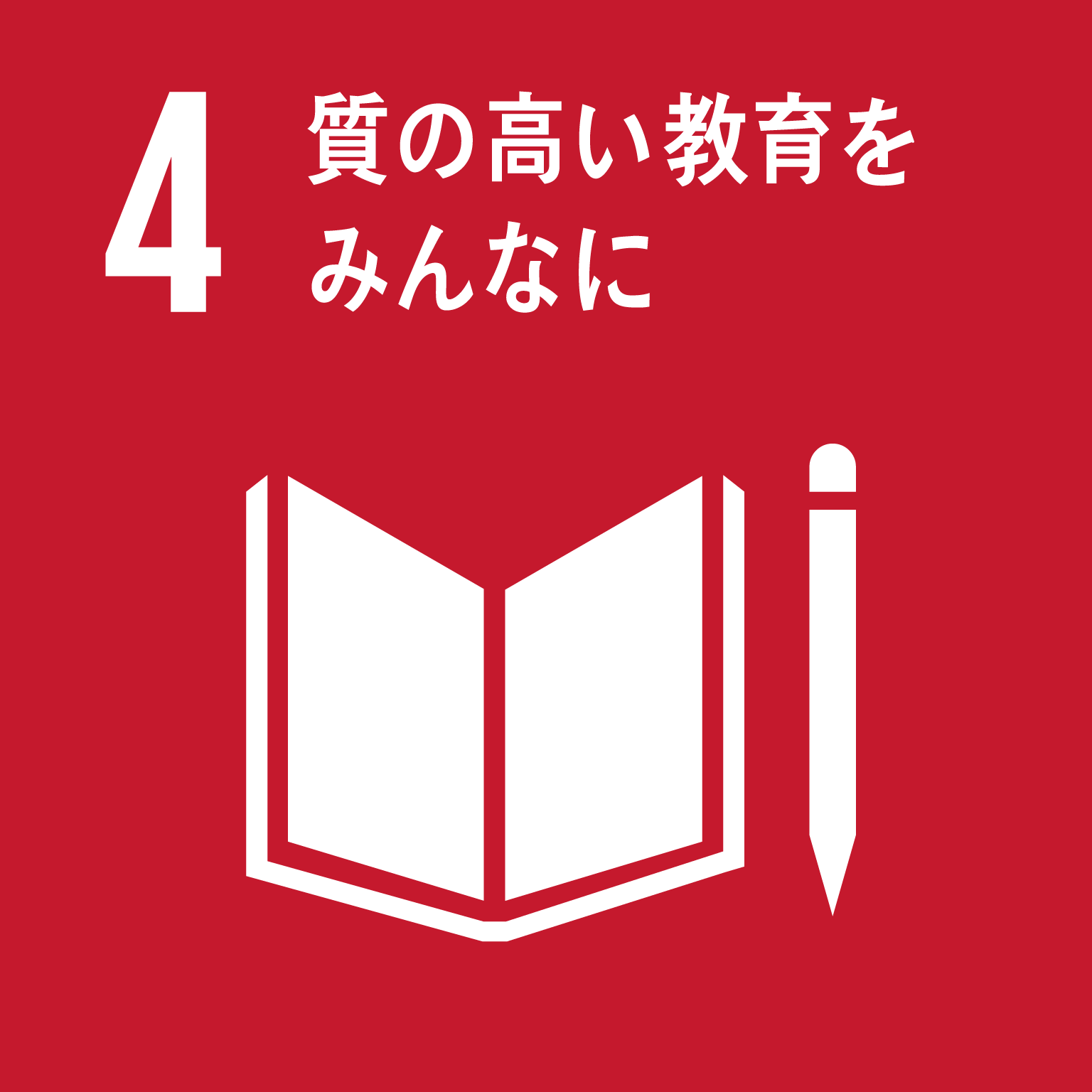 ゴール12
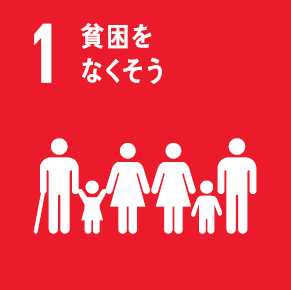 ゴール１
ゴール４
「持続可能な生産と消費」
「貧困」
「教育」
（「ゴール３」と関連する横断的な課題としての取組み）
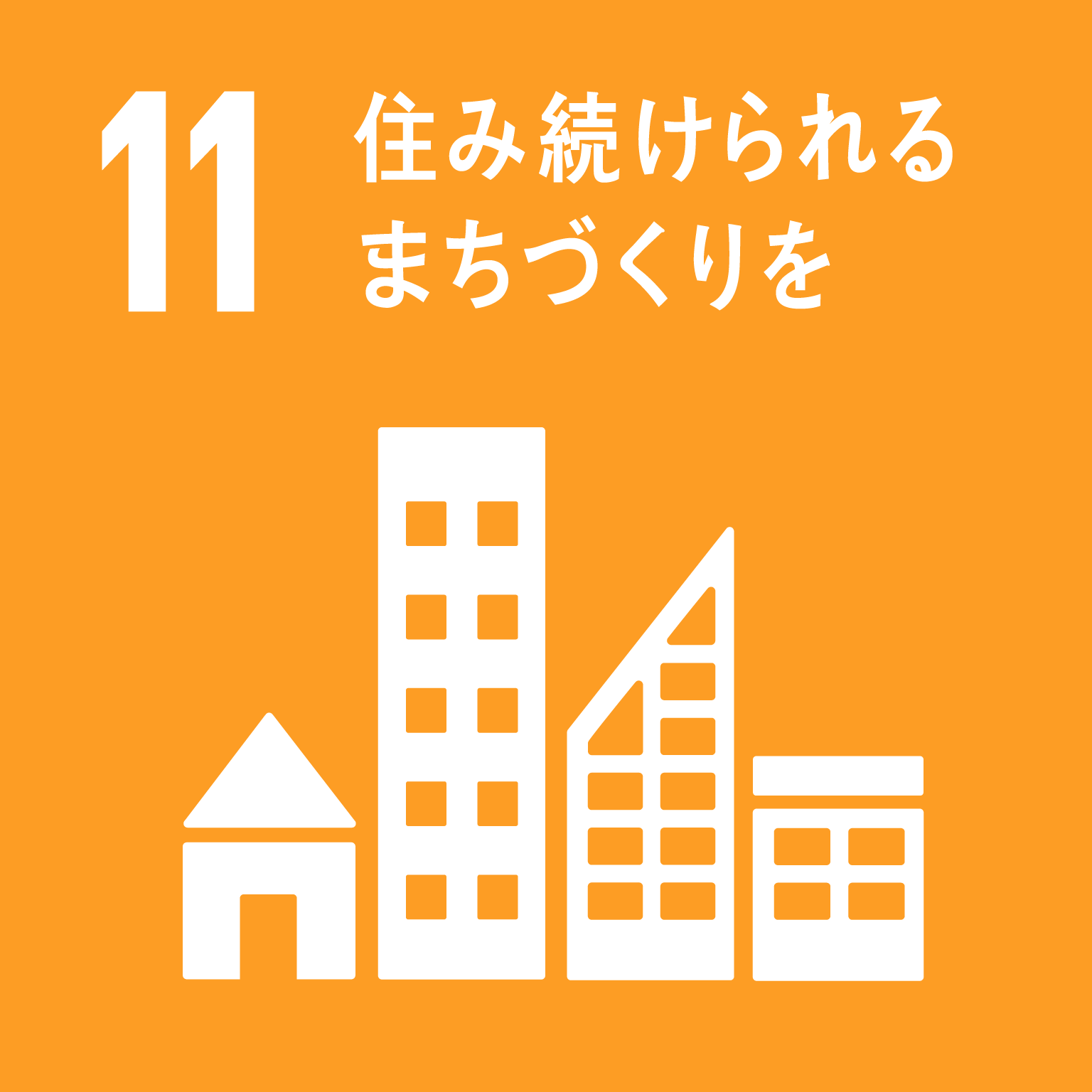 重点
ゴールⅡ
地域（大阪）の
well-being
ゴール11
「持続可能都市」
（他のゴールを集約しながら、様々な課題解決にバランスよく貢献）
15
産業や雇用、イノベーションといった都市としての強みを活かす
（参考）大阪府の「ゴール11」と「ゴール12」のターゲット
ゴール 11：持続可能都市包摂的で安全かつ 強靱 （レジリエント）で持続可能な都市及び人間居住を実現す るGoal 11Make cities and human settlements inclusive, safe, resilient and sustainable
ゴール12：持続可能な生産と消費持続可能な生産消費形態を確保するGoal 12Ensure sustainable consumption and production patterns
出展：持続可能な開発のための2030アジェンダ
大阪SDGs行動憲章の策定（令和３年１月）
〇大阪SDGs行動憲章の策定（令和３年１月）
わたしたちは、「誰一人取り残さない、持続可能な社会の実現」をめざす“持続可能な開発のための2030アジェンダ”（SDGs）の理念に賛同し、2025年大阪・関西万博の地元都市として、万博のテーマである「いのち輝く未来社会のデザイン」に向けて、SDGsの17ゴールの達成をめざします。
かけがえのない“いのち”を大切にし、地域社会や環境に配慮して行動します。
1
2030年に住みたい魅力あふれる大阪をイメージし、できることから意識して行動します。
2
人と人との出会い、つながりを大事にしながら、互いに学びあい協力して行動します。
3
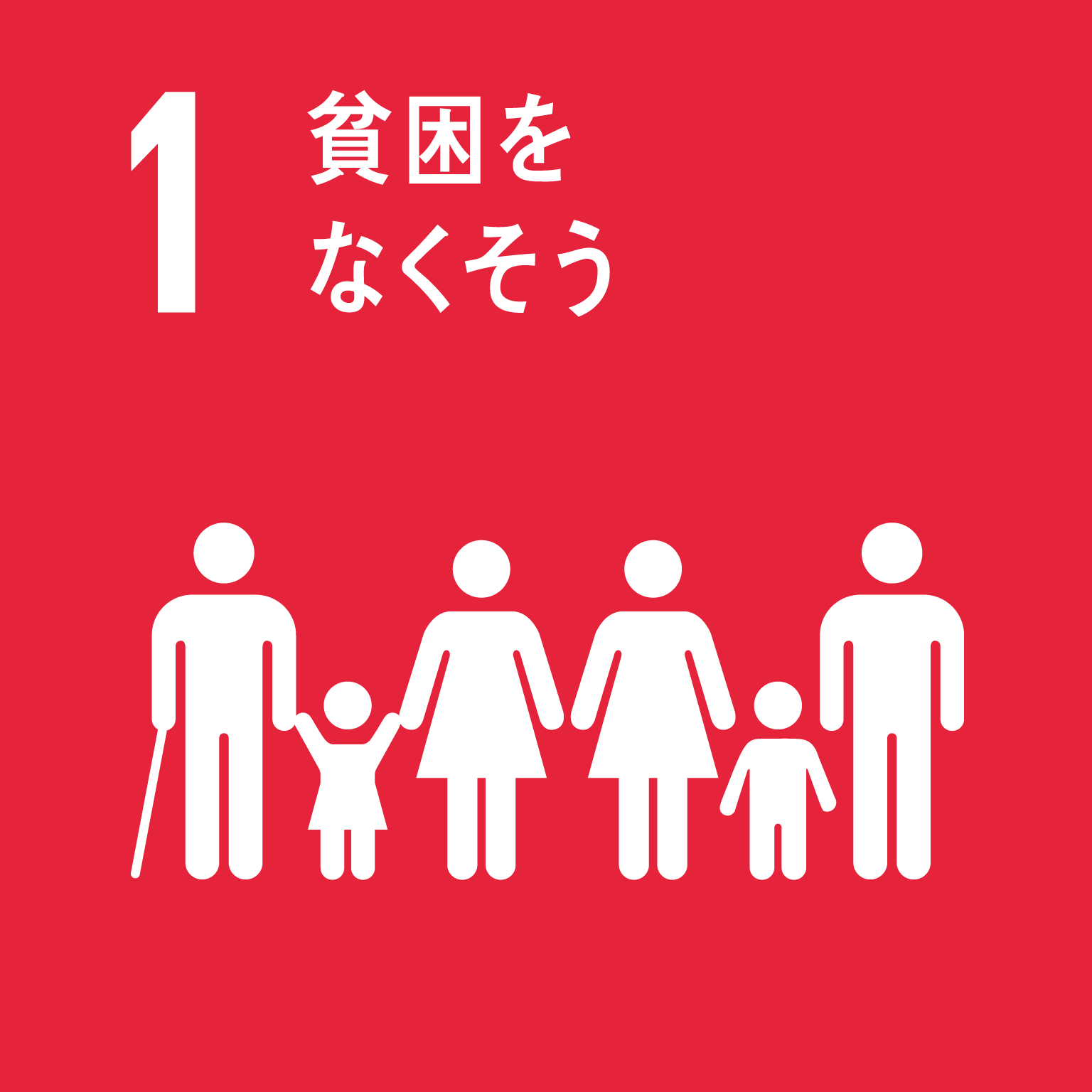 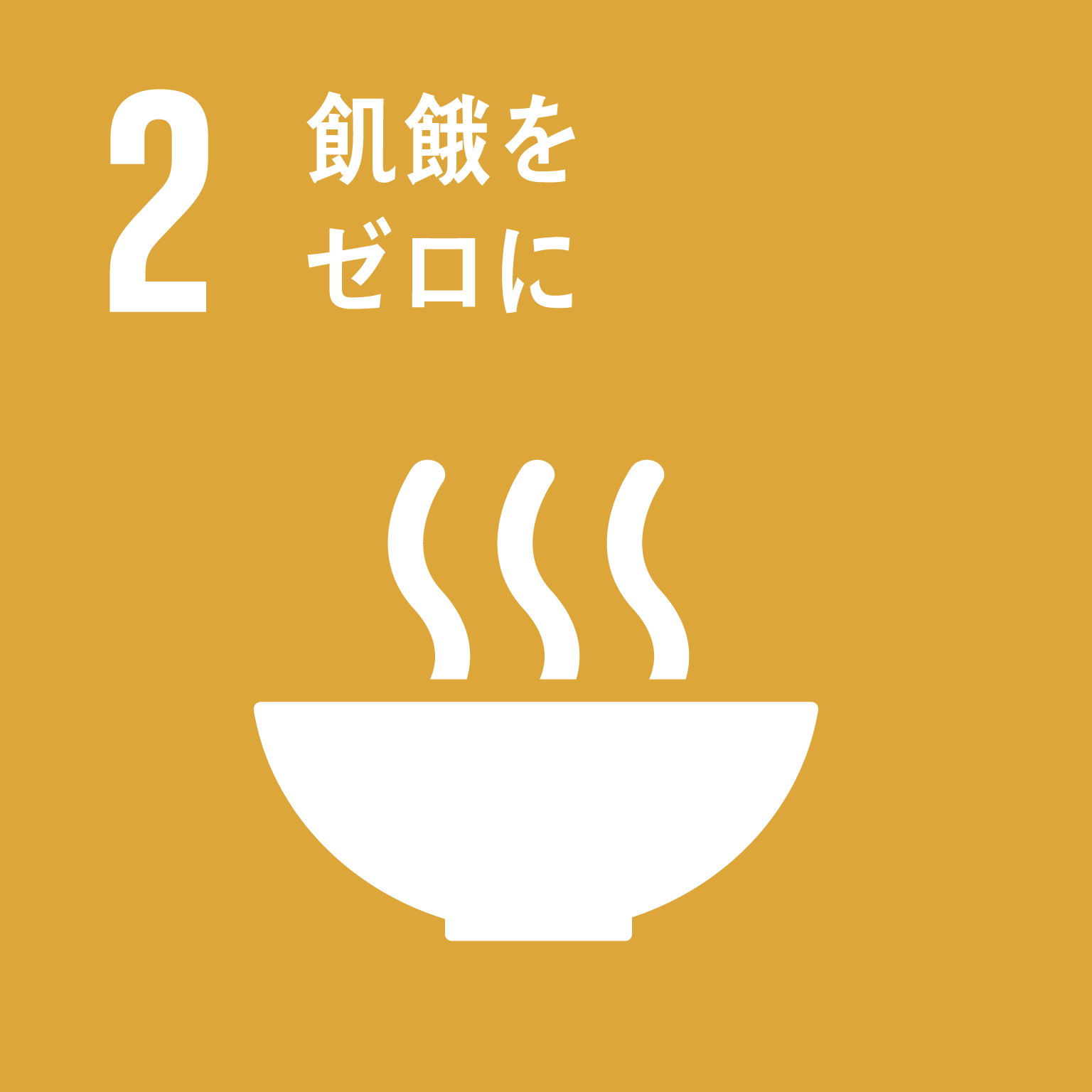 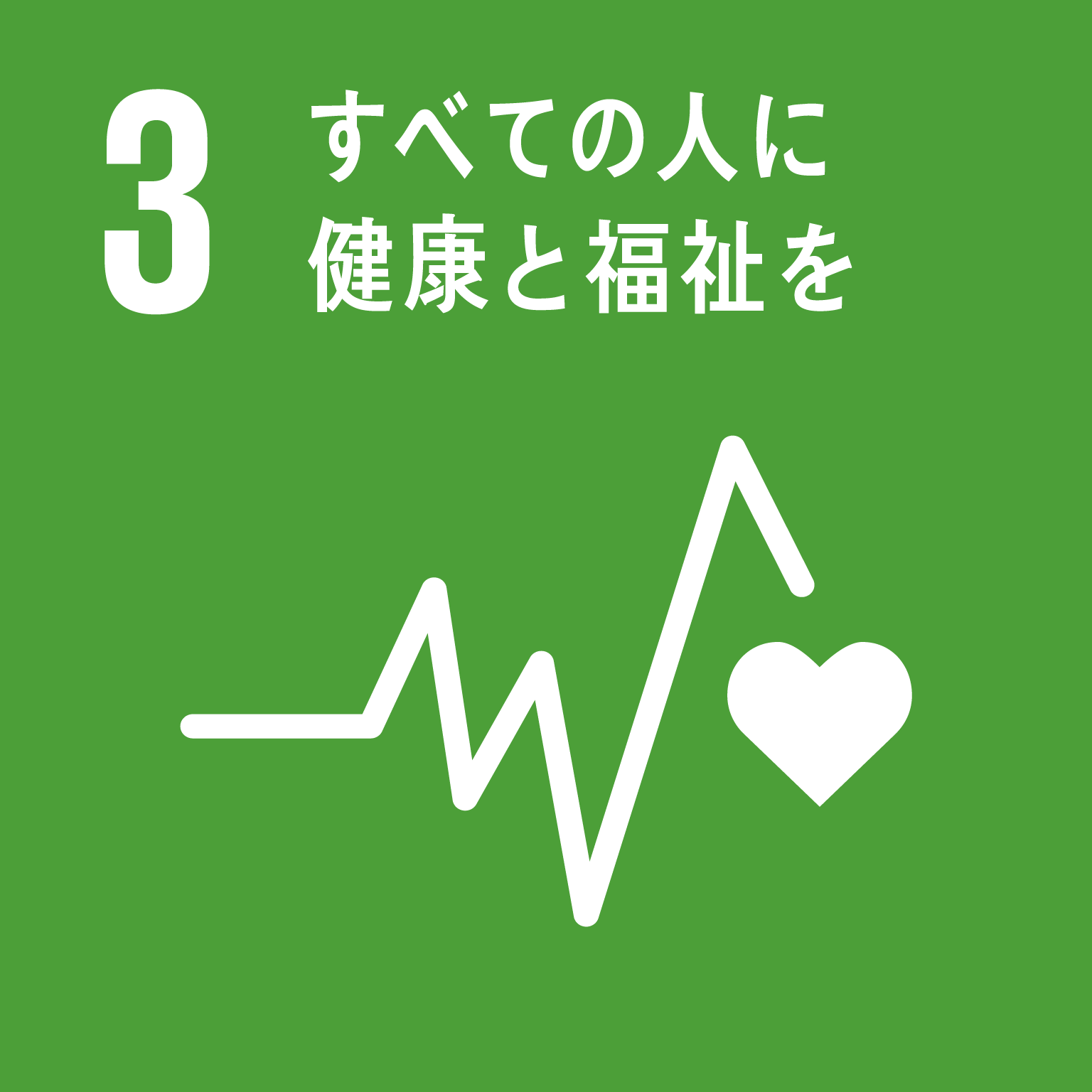 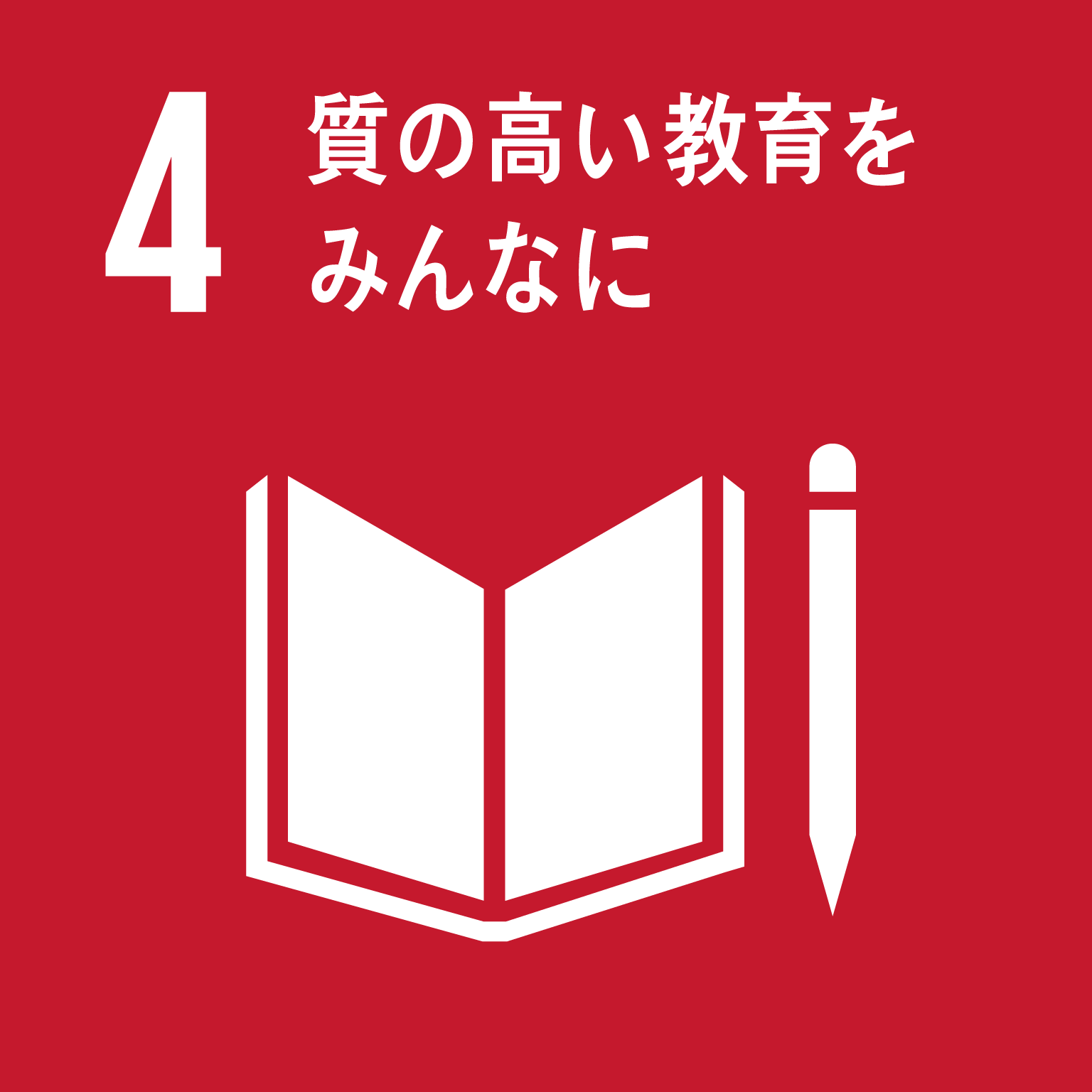 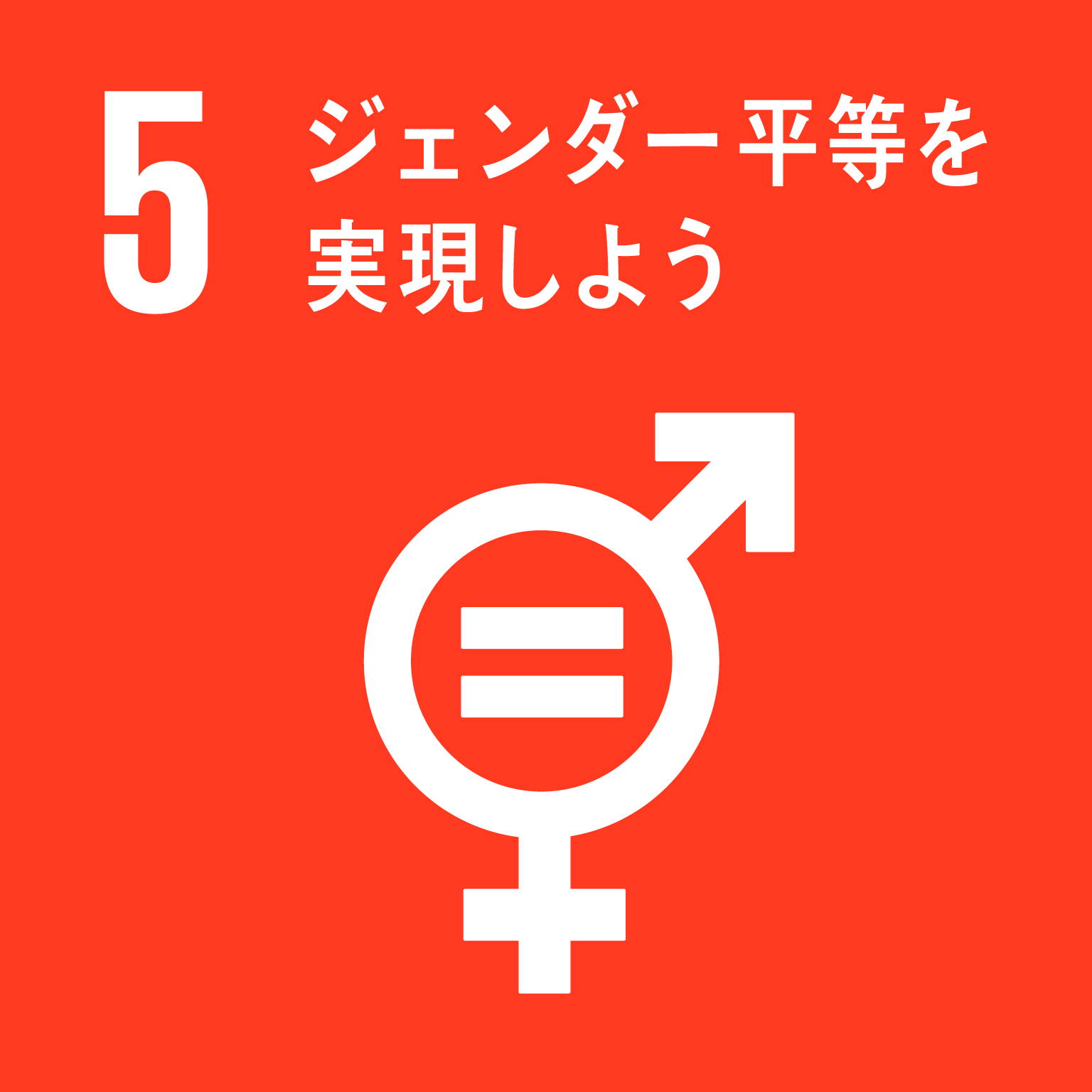 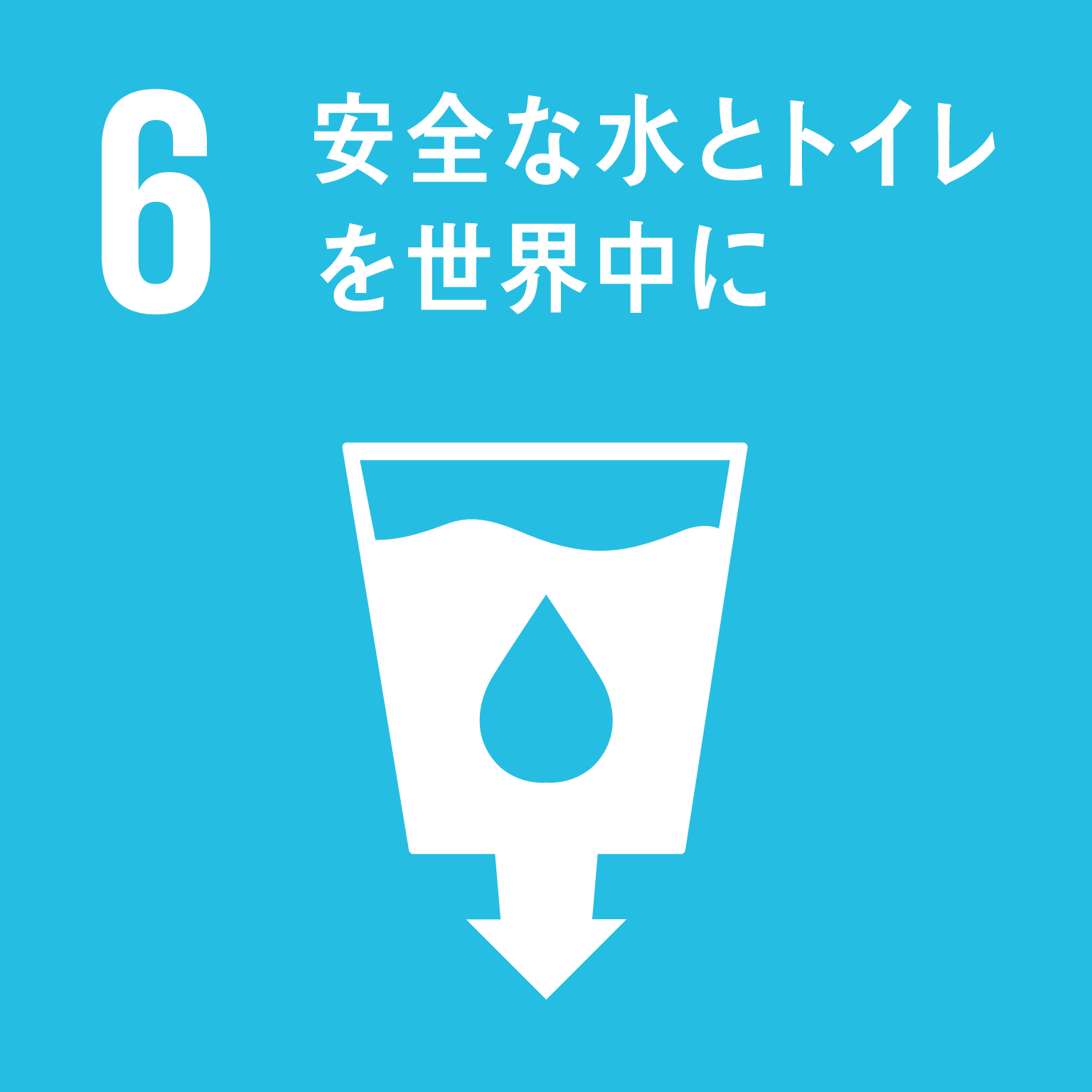 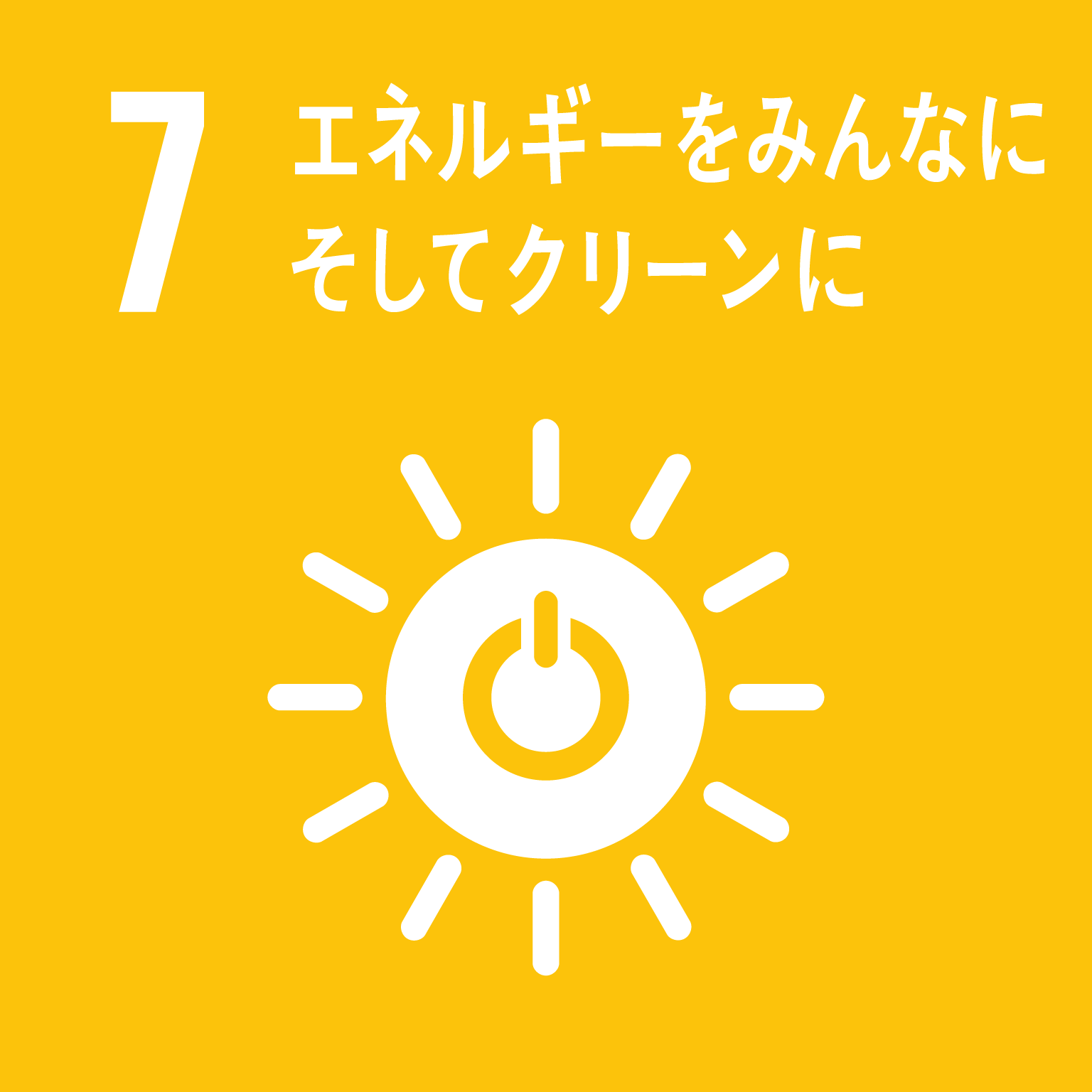 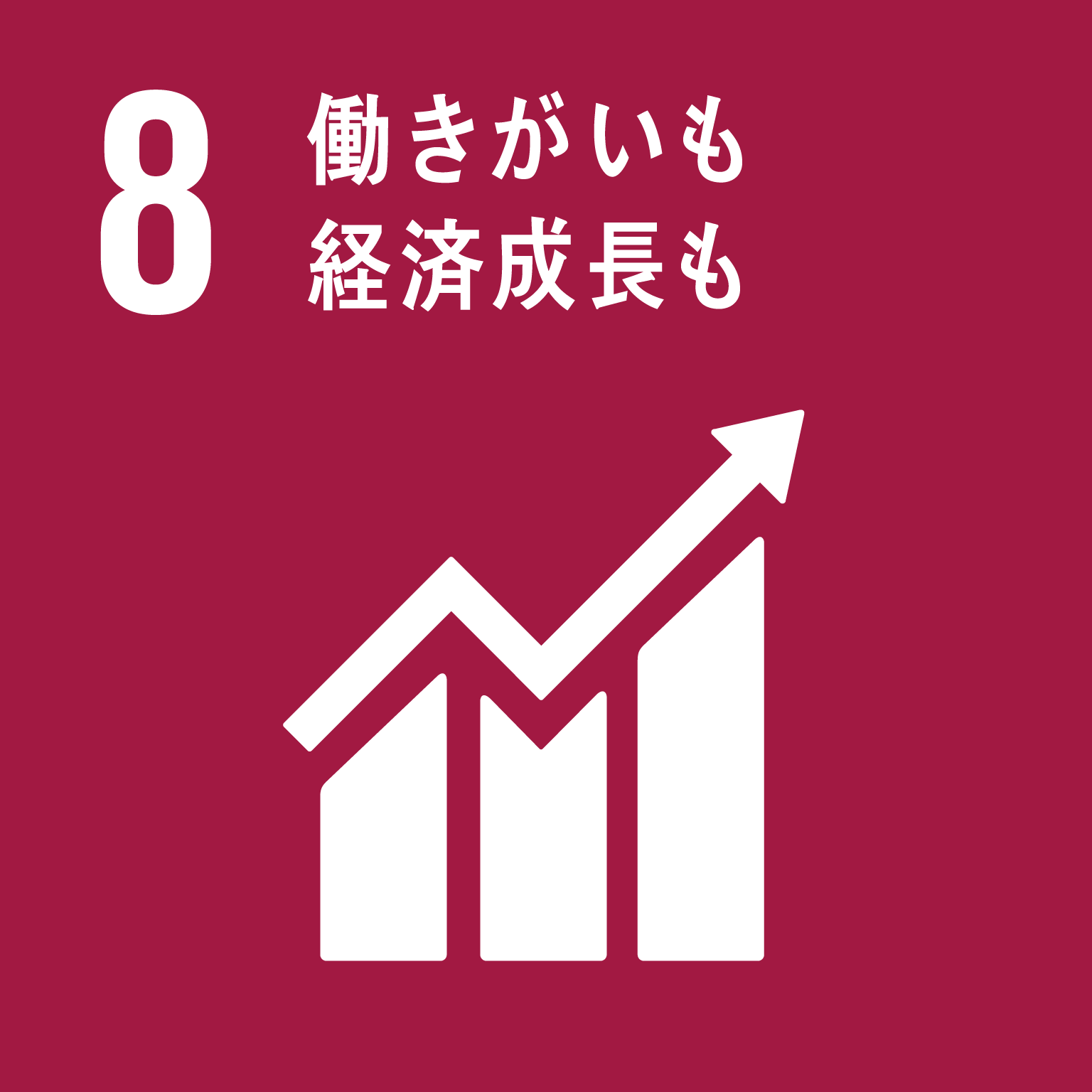 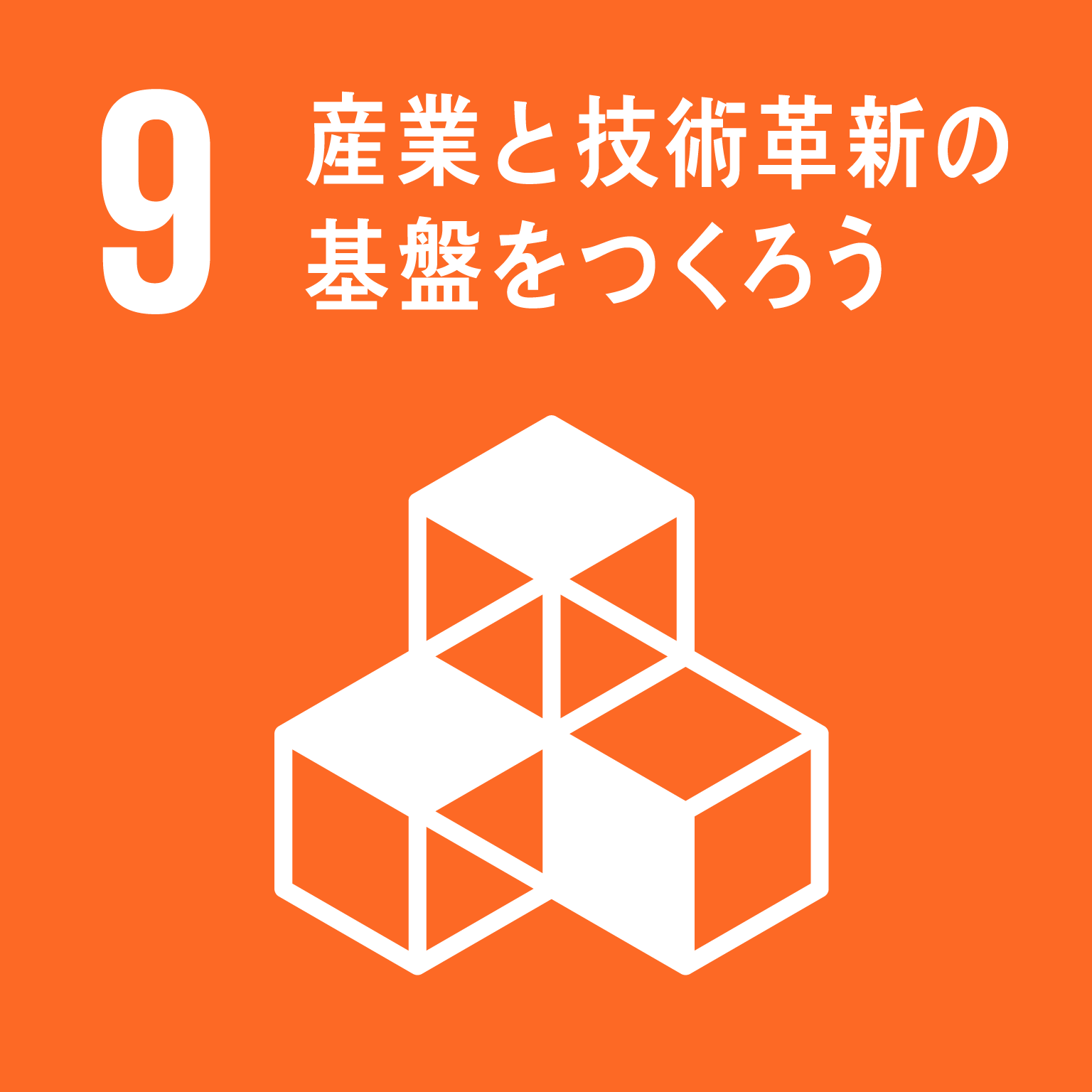 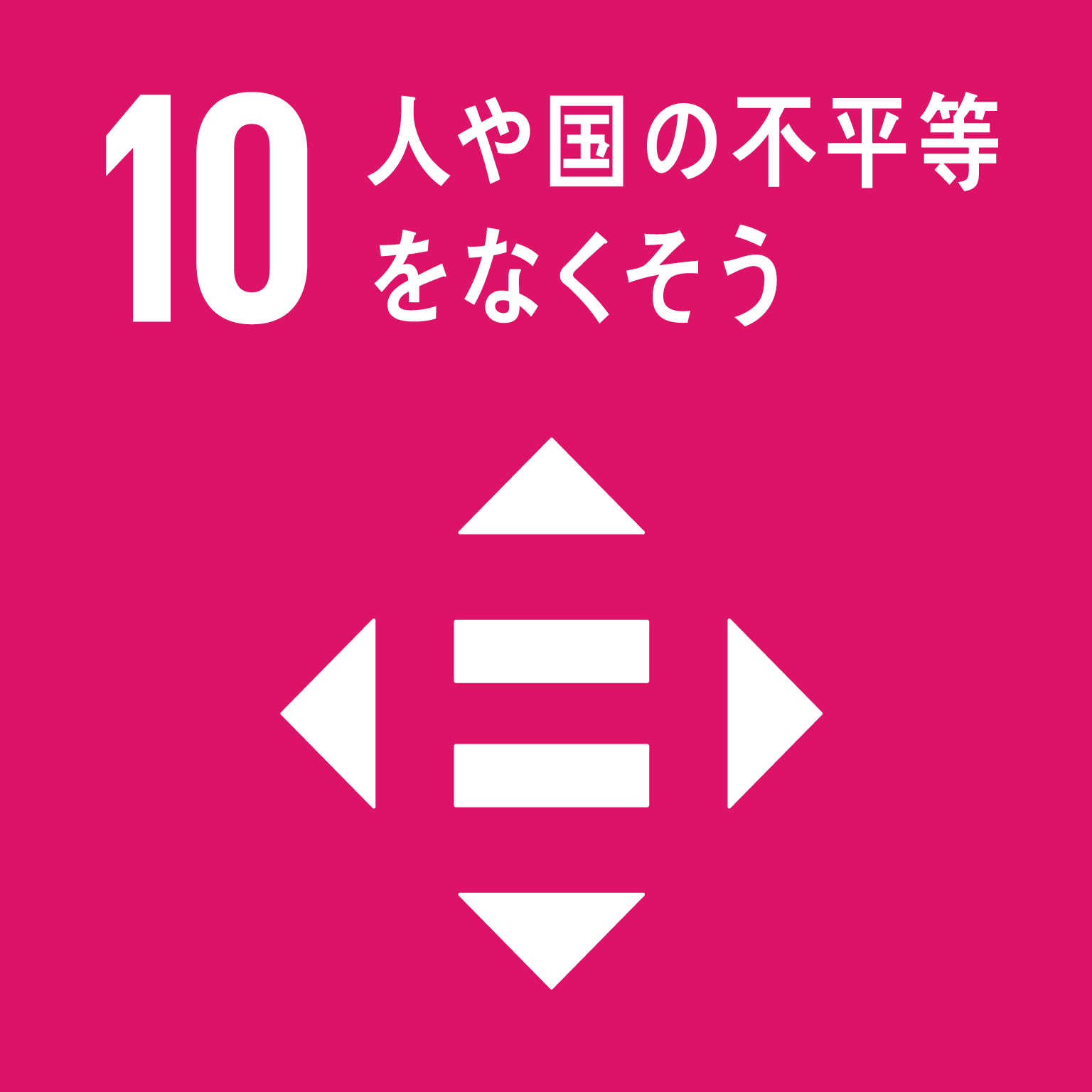 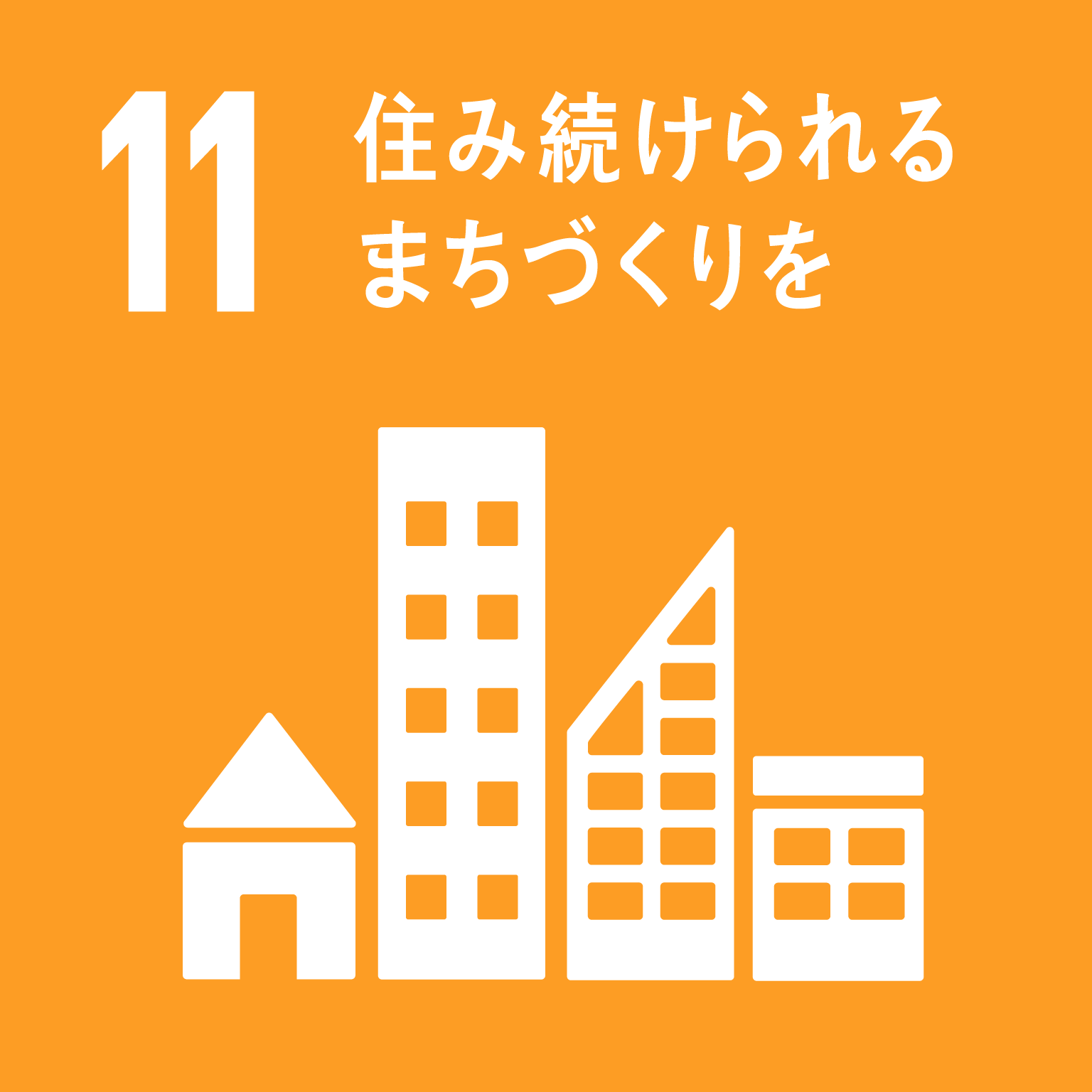 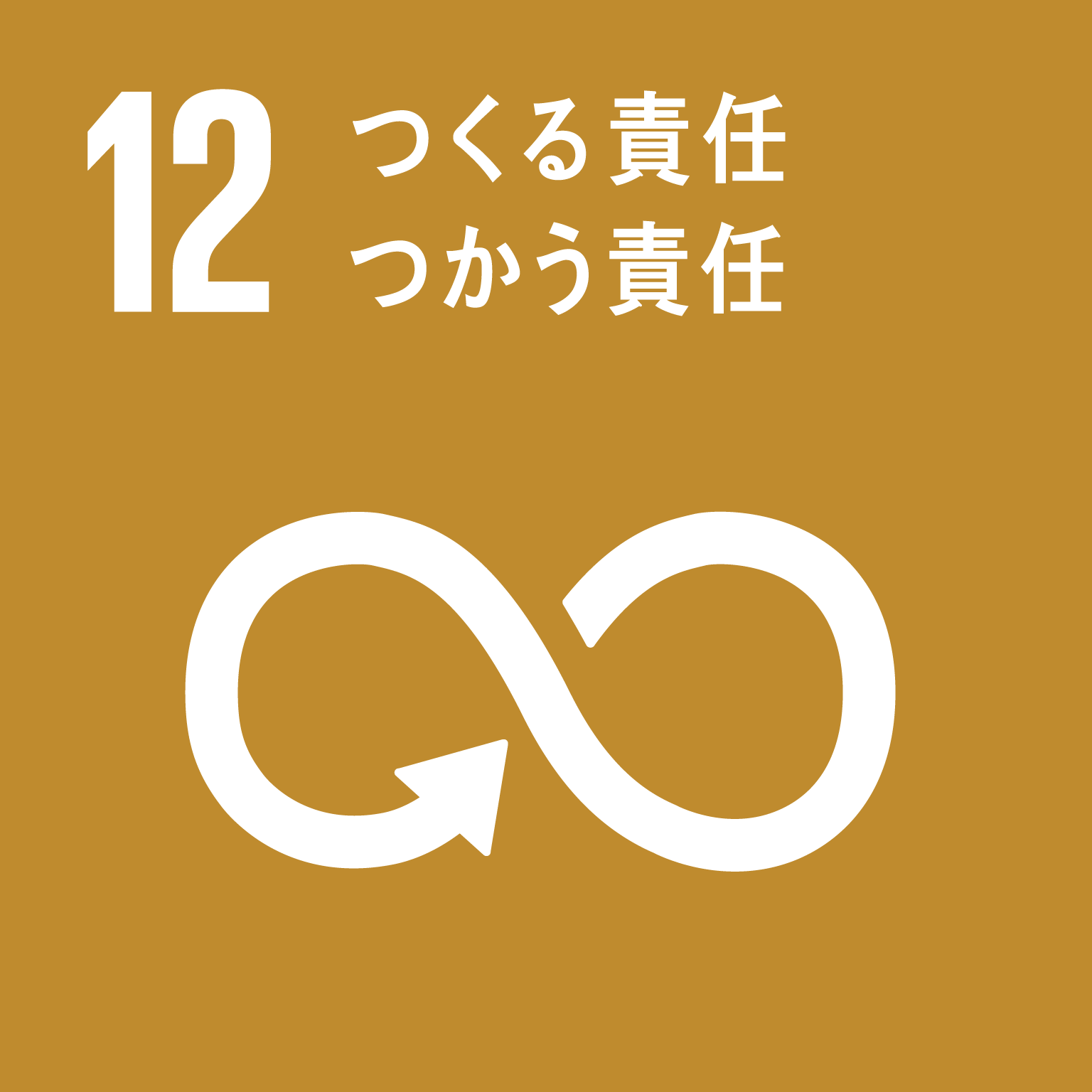 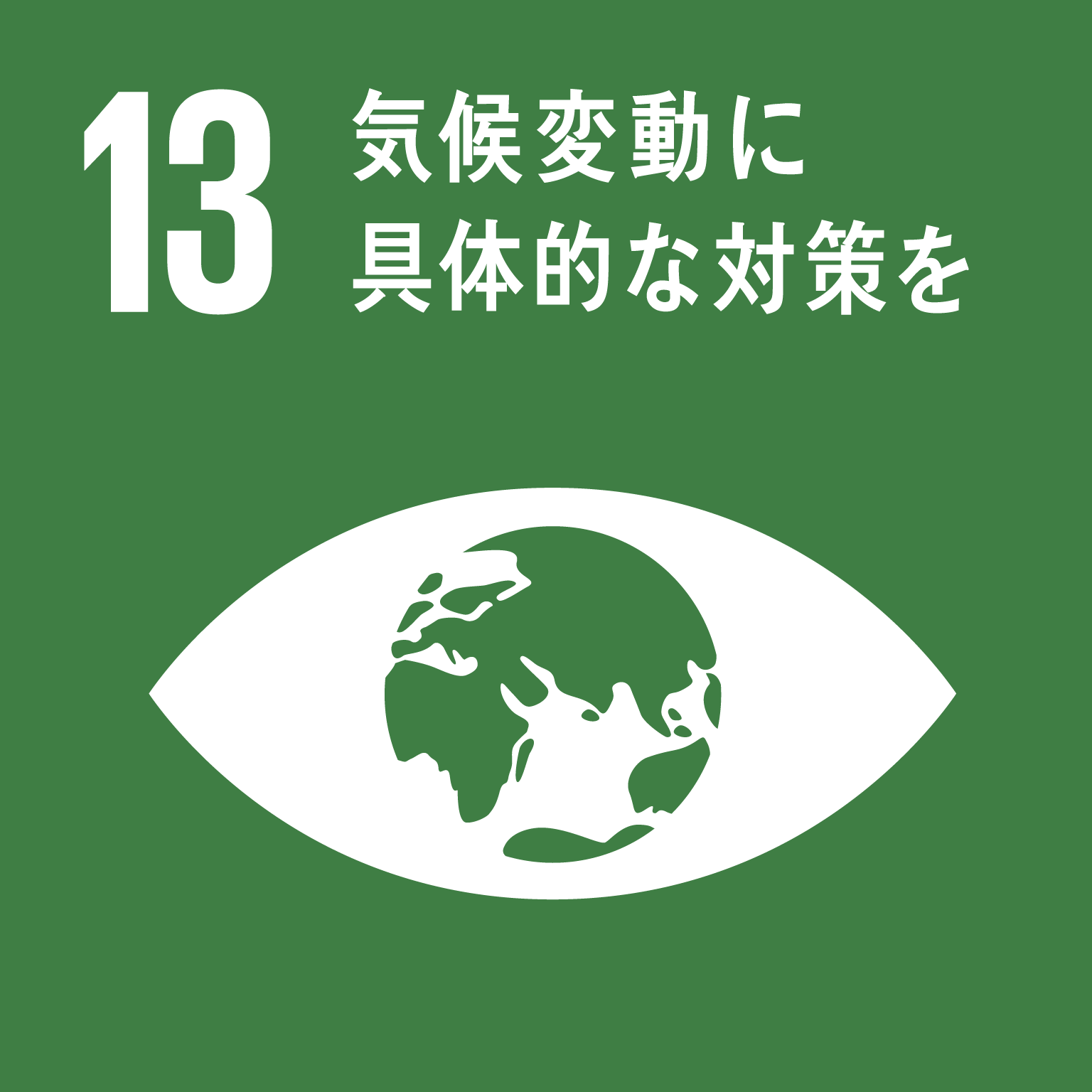 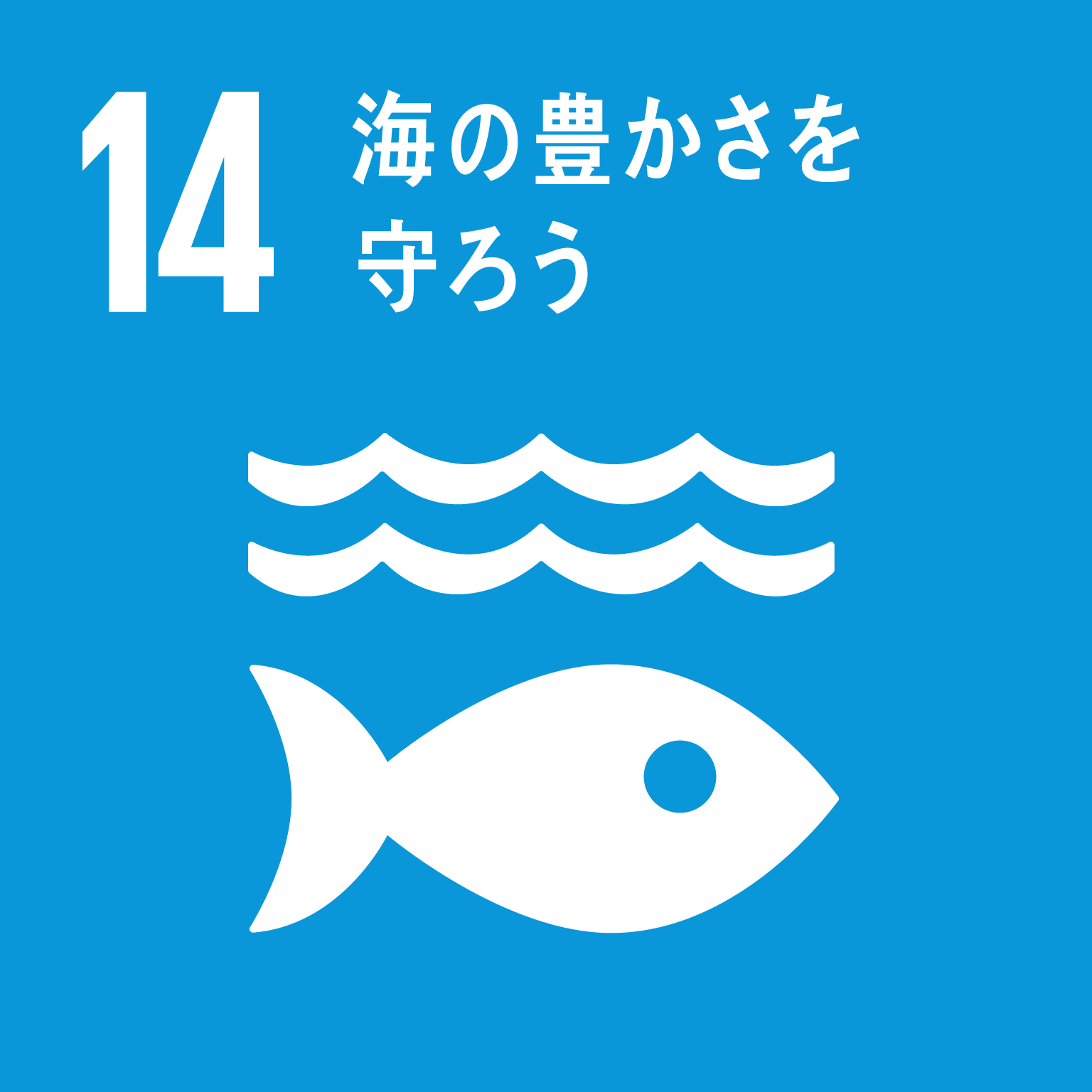 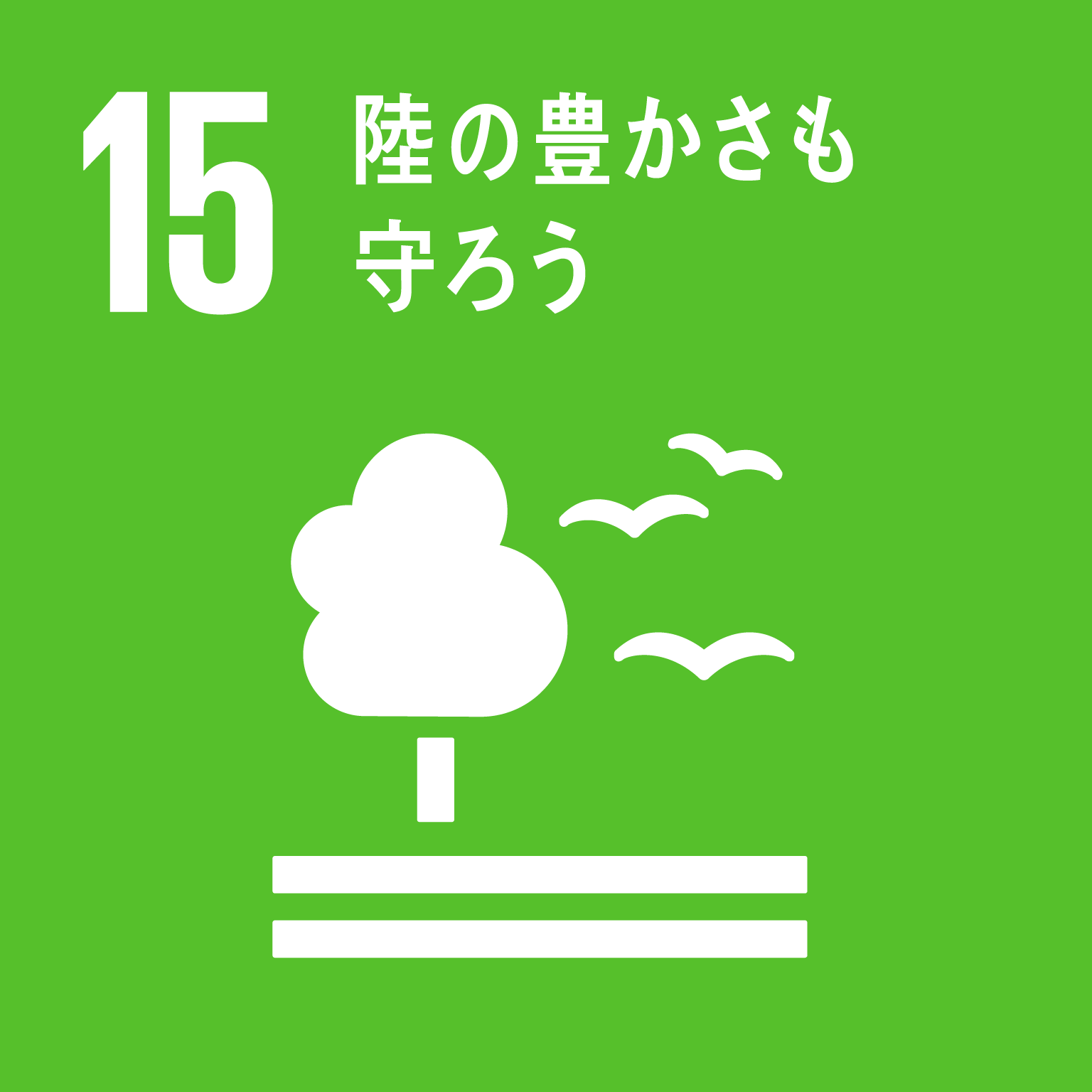 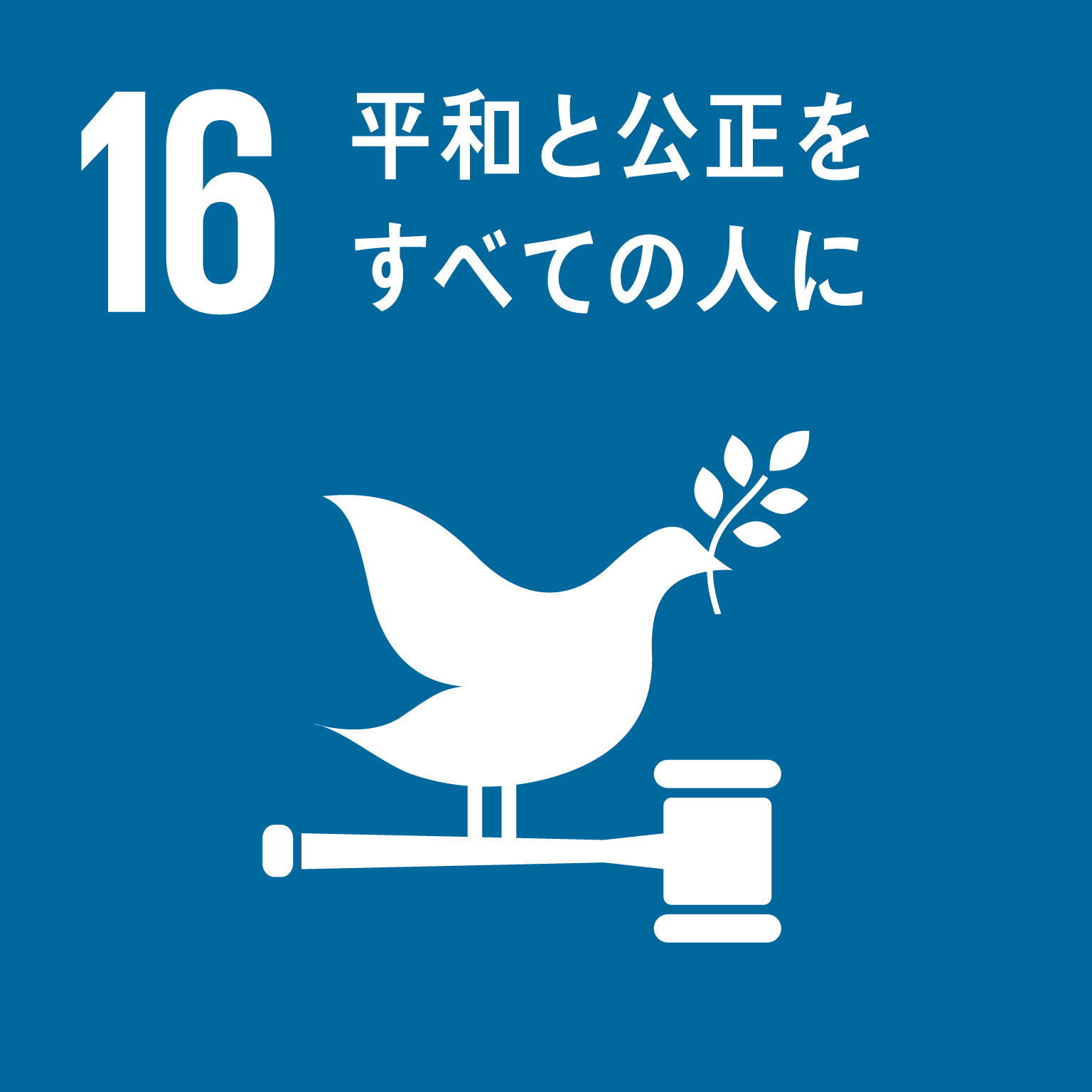 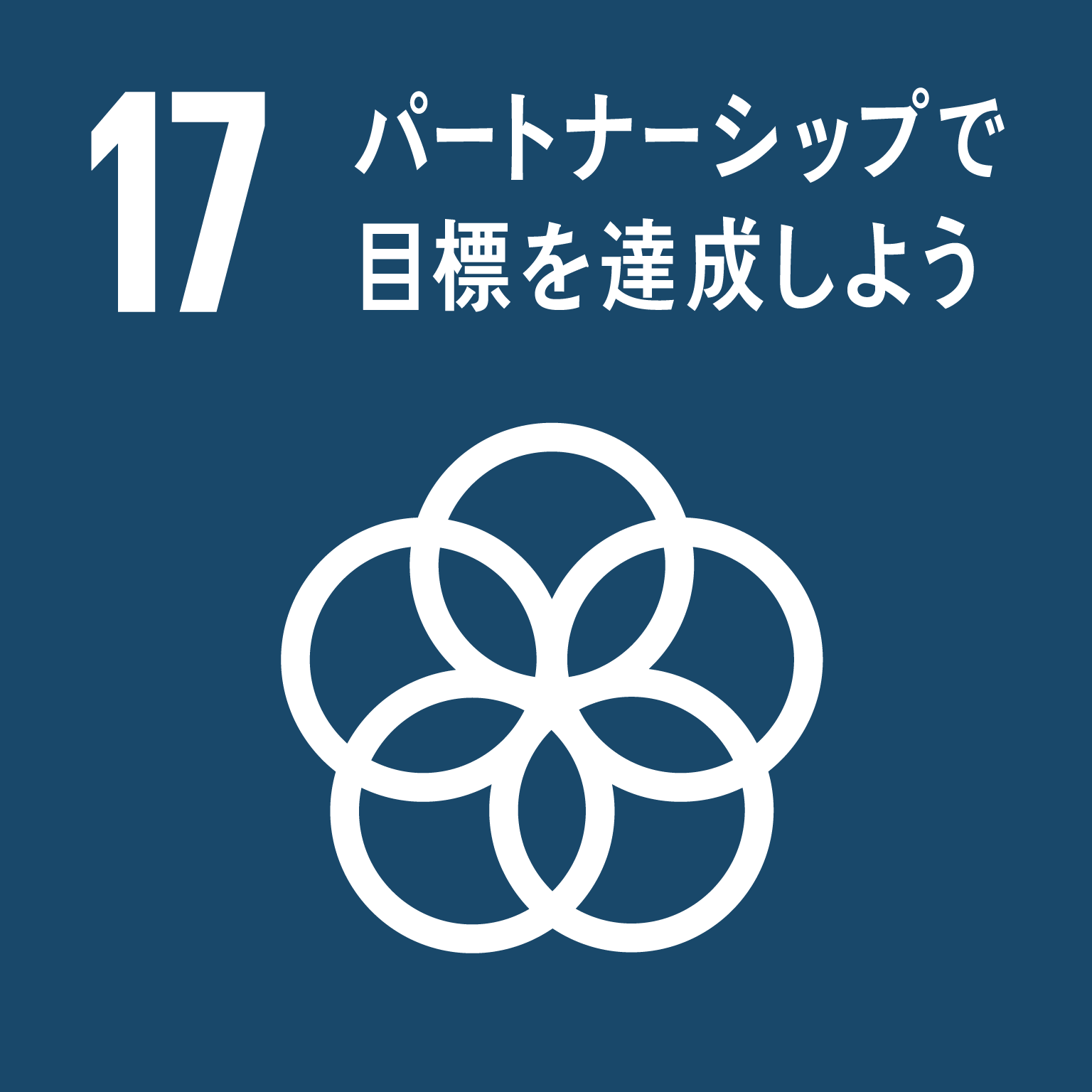 17
私のSDGs宣言プロジェクト
〇私のSDGs宣言プロジェクトの開始（令和３年２月）
府⺠や府内企業・団体などあらゆるステークホルダーに SDGs を知ってもらい、具体的な⾏動につなげるために策定した「大阪 SDGs ⾏動憲章」の趣旨に沿って、自らが⾏う SDGs の達成に向けた⾏動を宣言するプロジェクトです。
府民、府内の企業・団体など
対　象
宣言内容
SDGsの達成に向けた取組み、関連するゴール
大阪府ホームページ、大阪府SDGs【公式】Twitter
参加方法
取り組み宣言の例
エコバッグやマイボトル、
マイ容器を使う
冷蔵庫の中を把握して、
必要な分だけ買い足す
誰もが働きやすい
職場環境を作る
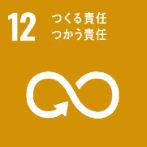 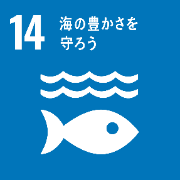 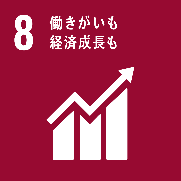 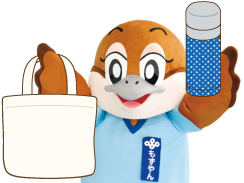 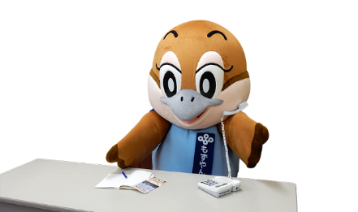 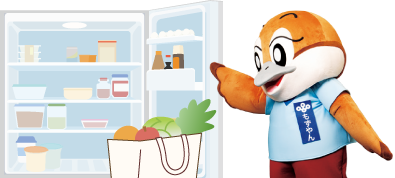 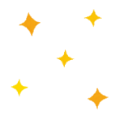 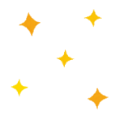 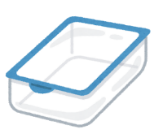 皆さんから寄せられた“私のSDGs宣言”
避難場所の確認や非常食の準備をして、被害を最小限に抑える行動をします
食品ロスを減らすため冷蔵庫の中をチェックしてから買い物に行きます。
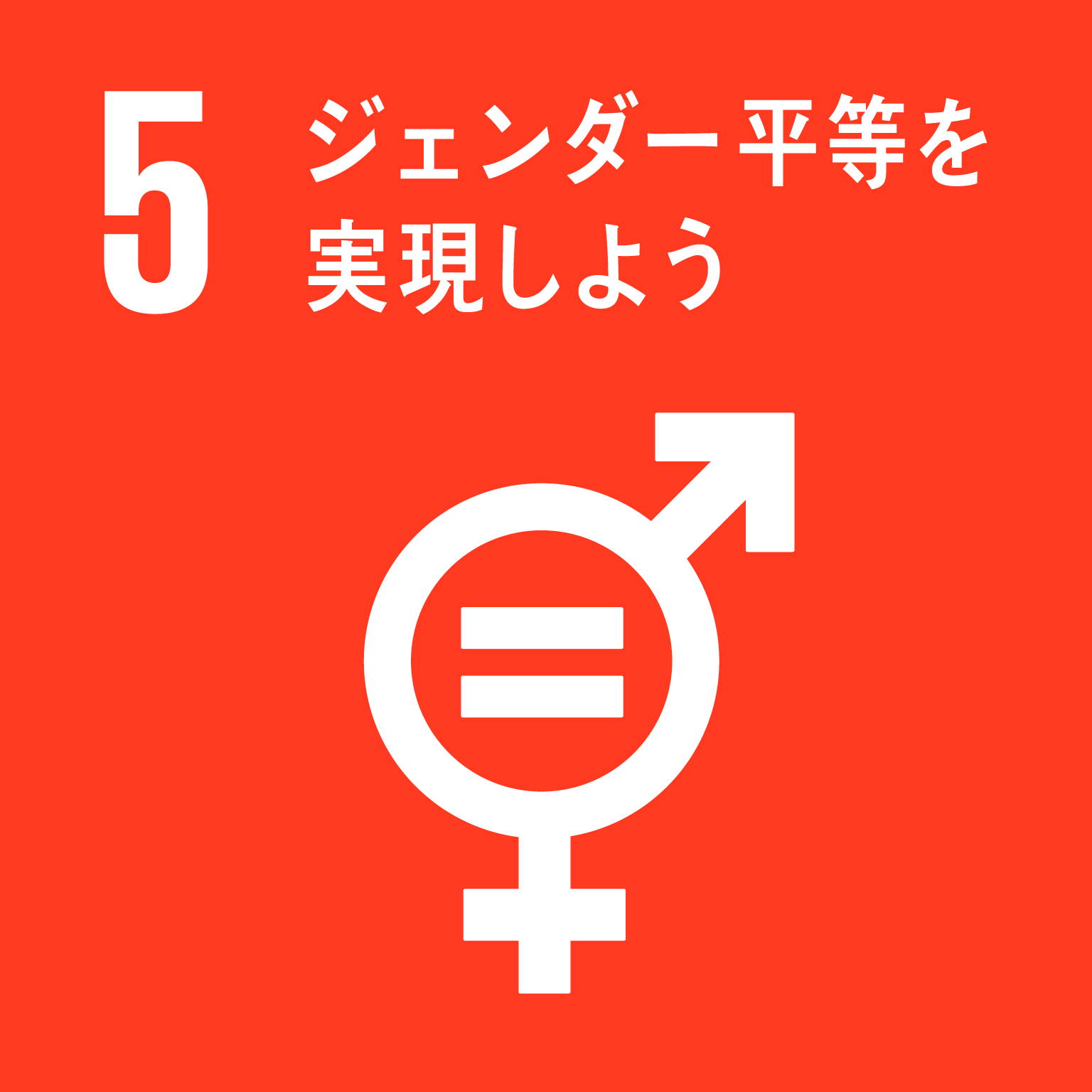 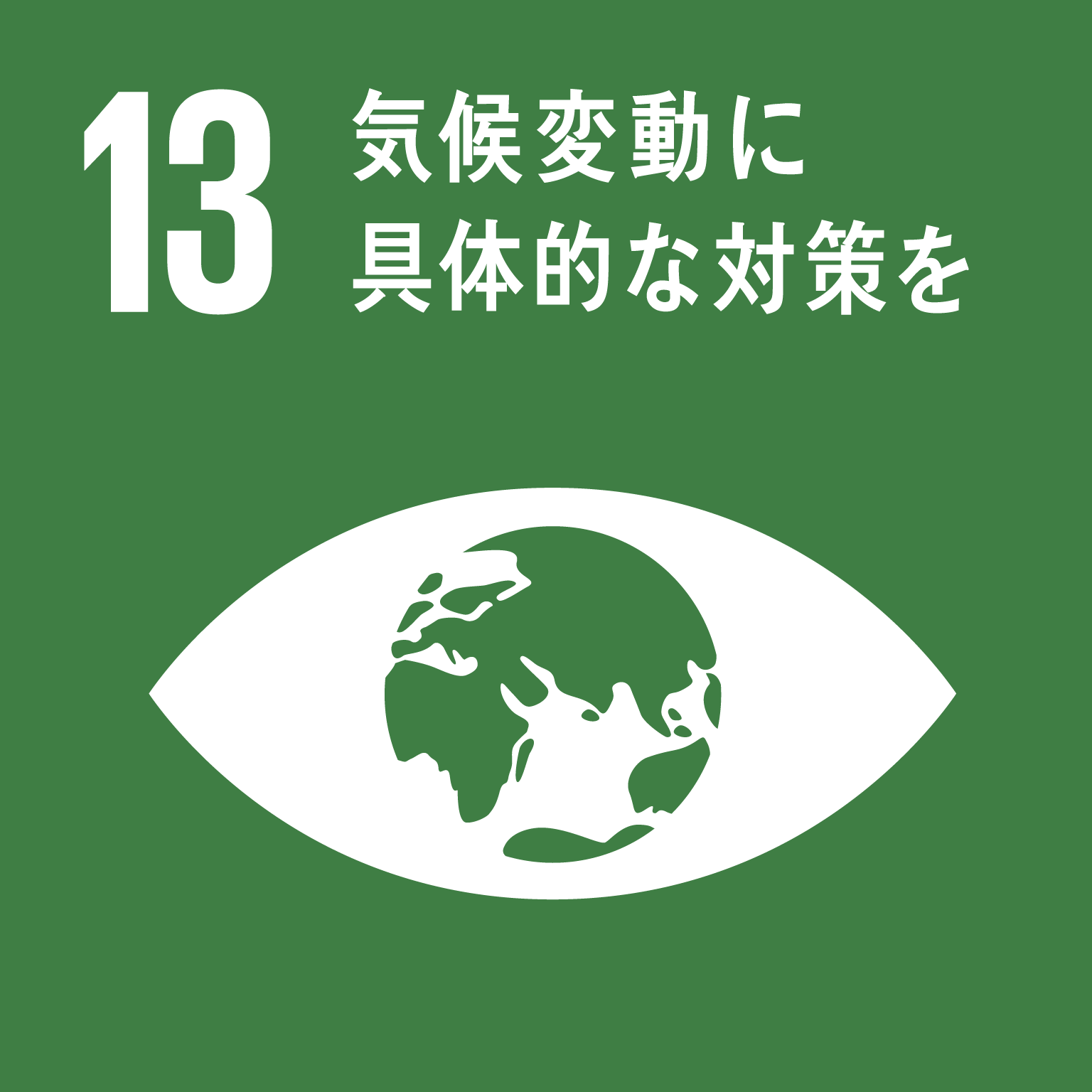 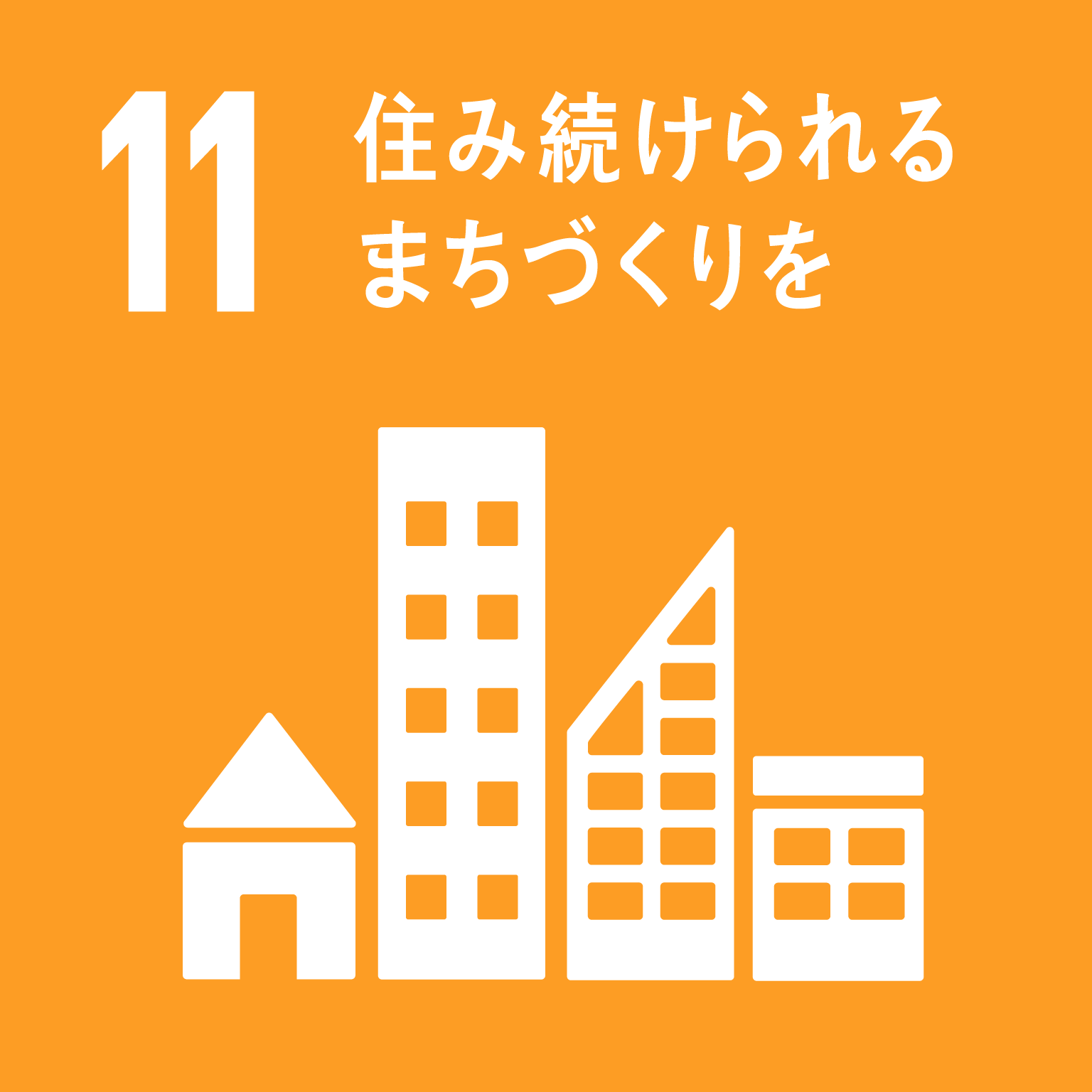 仕事でも家庭でも男女公平を心掛ける
毎日、健康のため運動します。
家族と一緒に地域の活動に参加し、地元をみんなで盛り上げる。
多様性を受け入れ、いつでも誰とでも、最高の職場環境を創る。
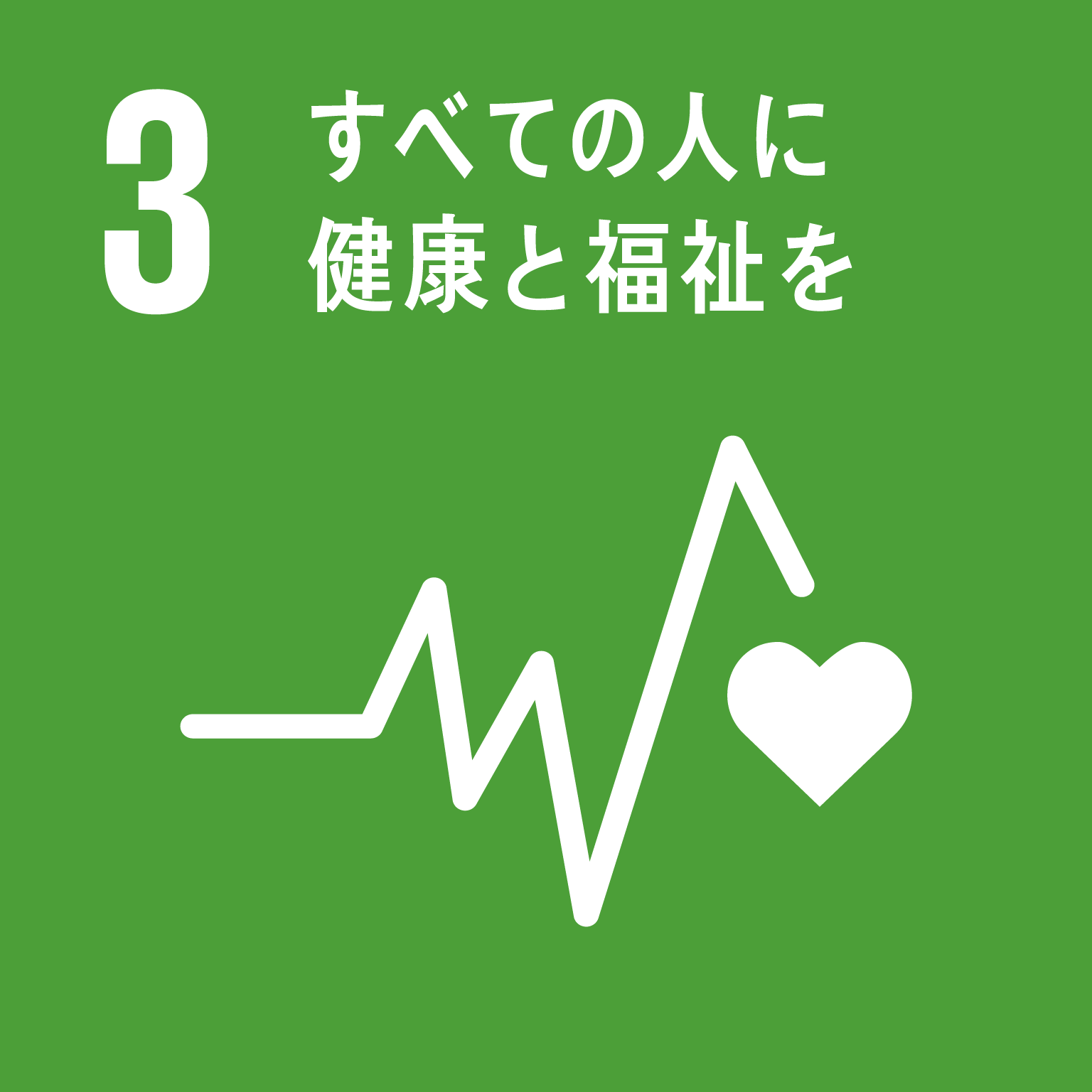 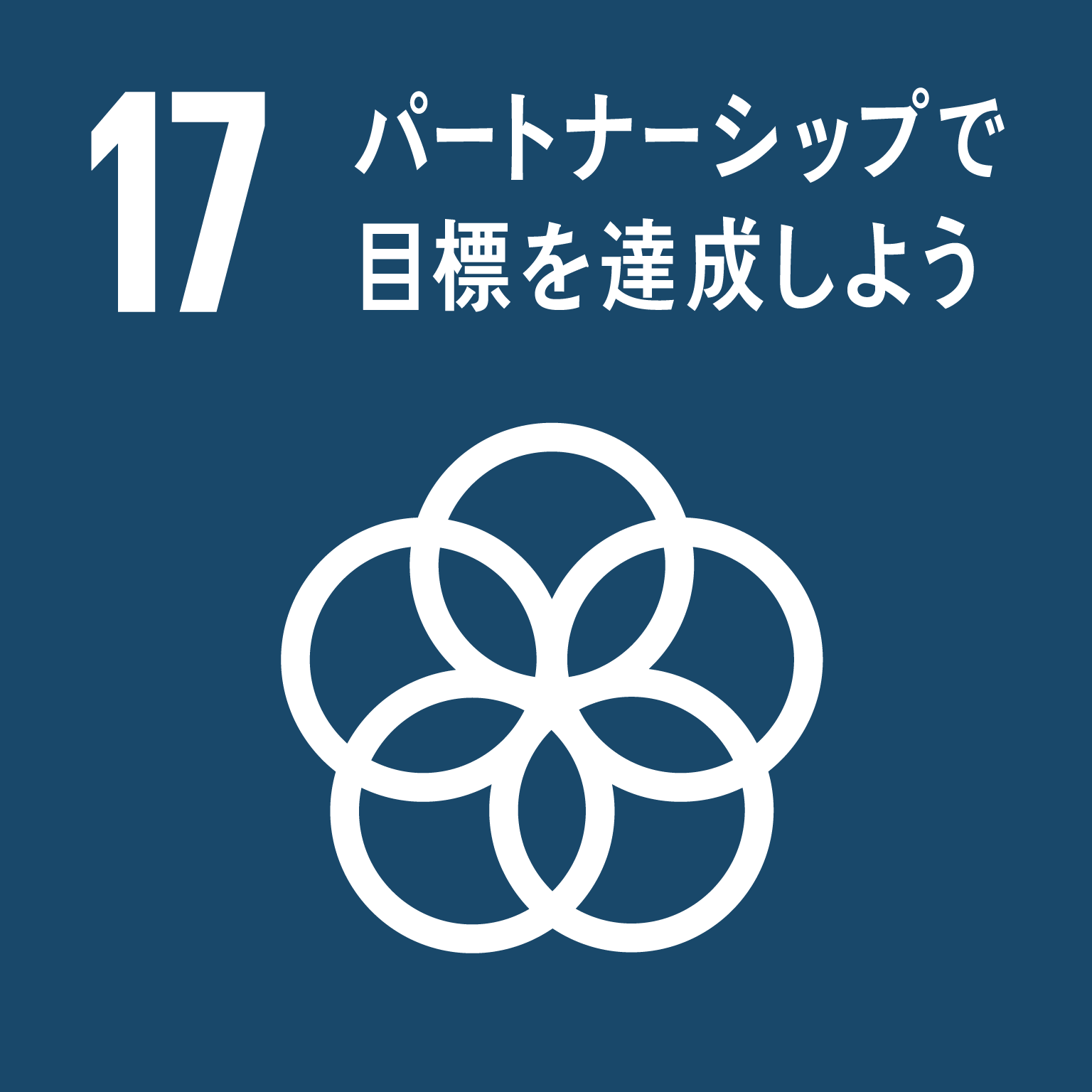 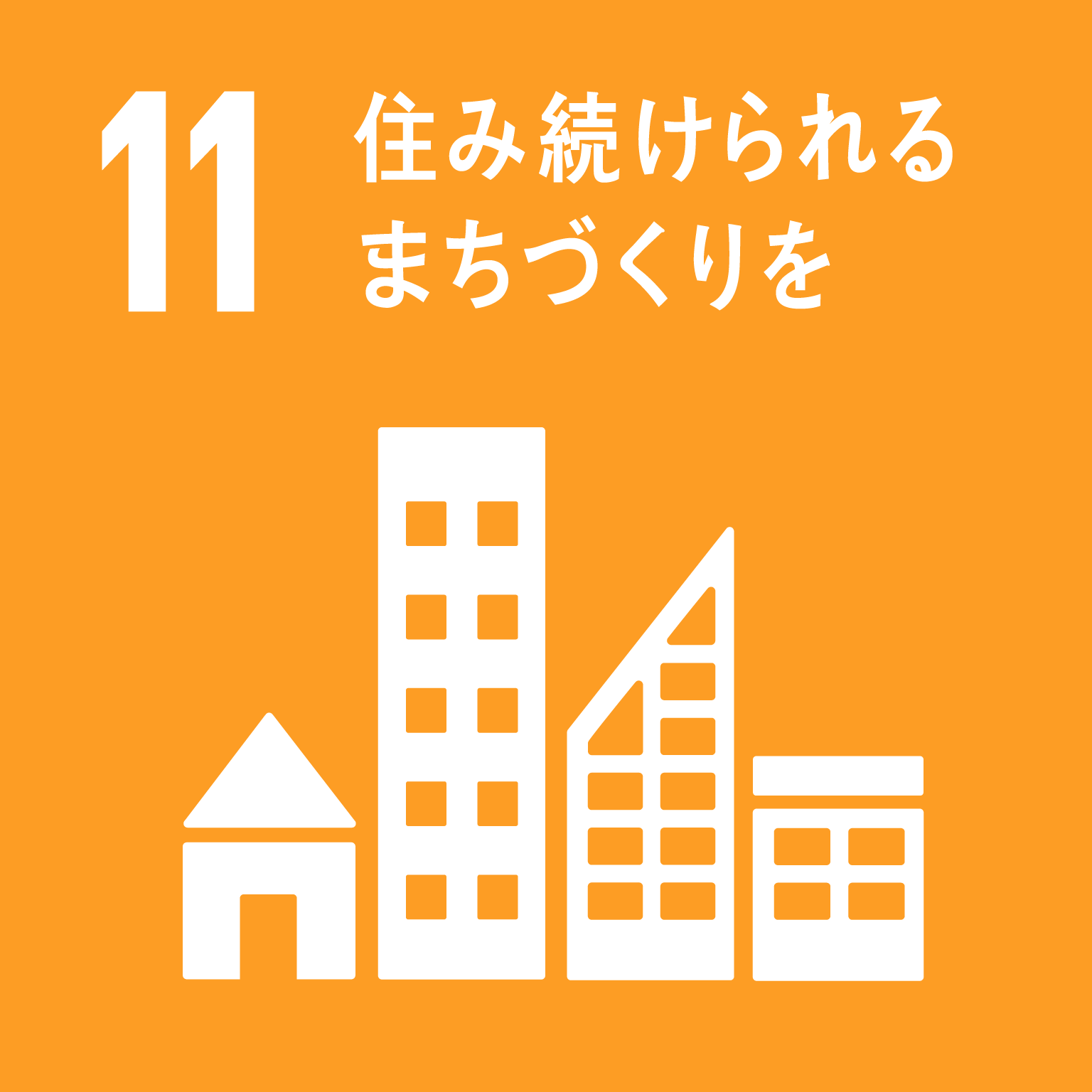 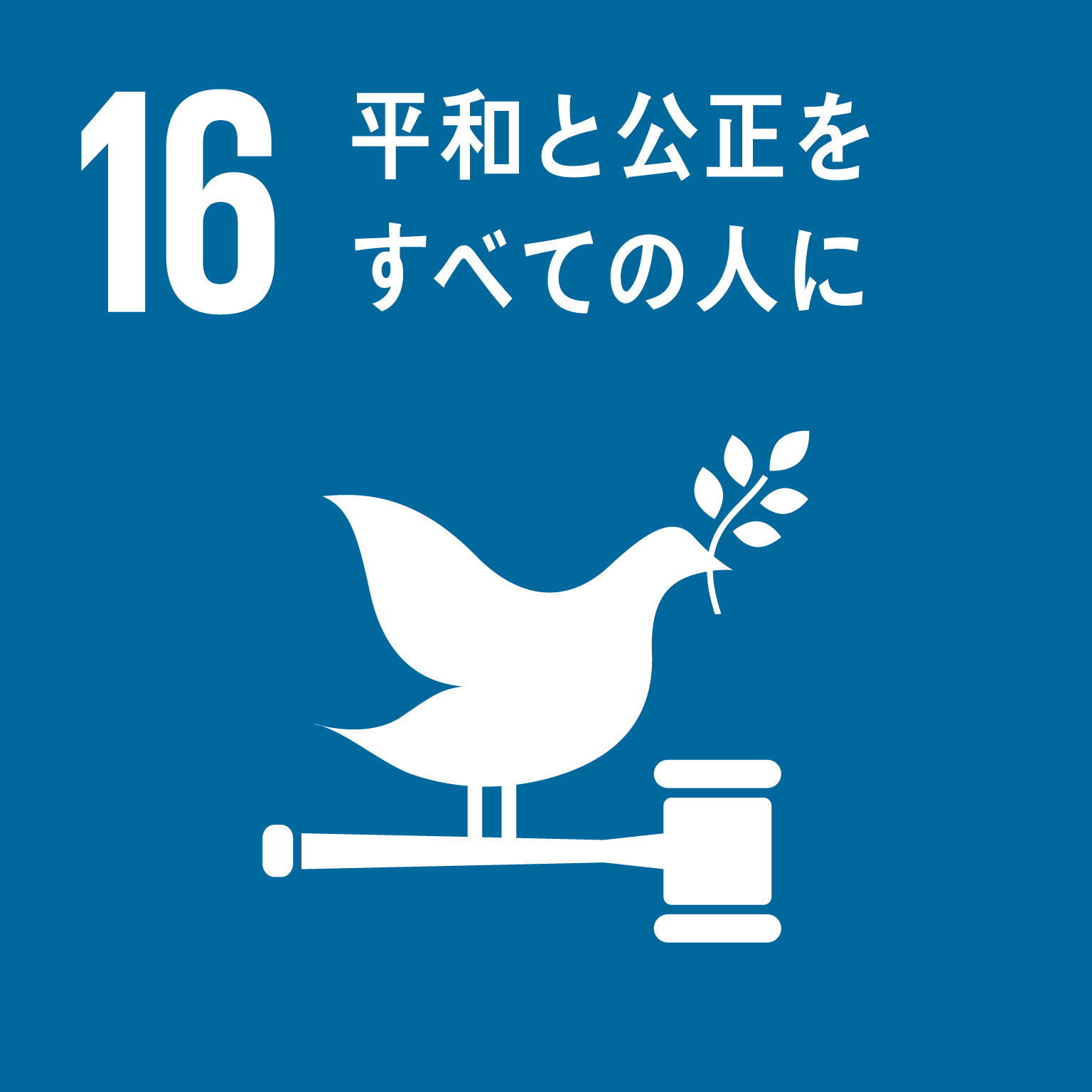 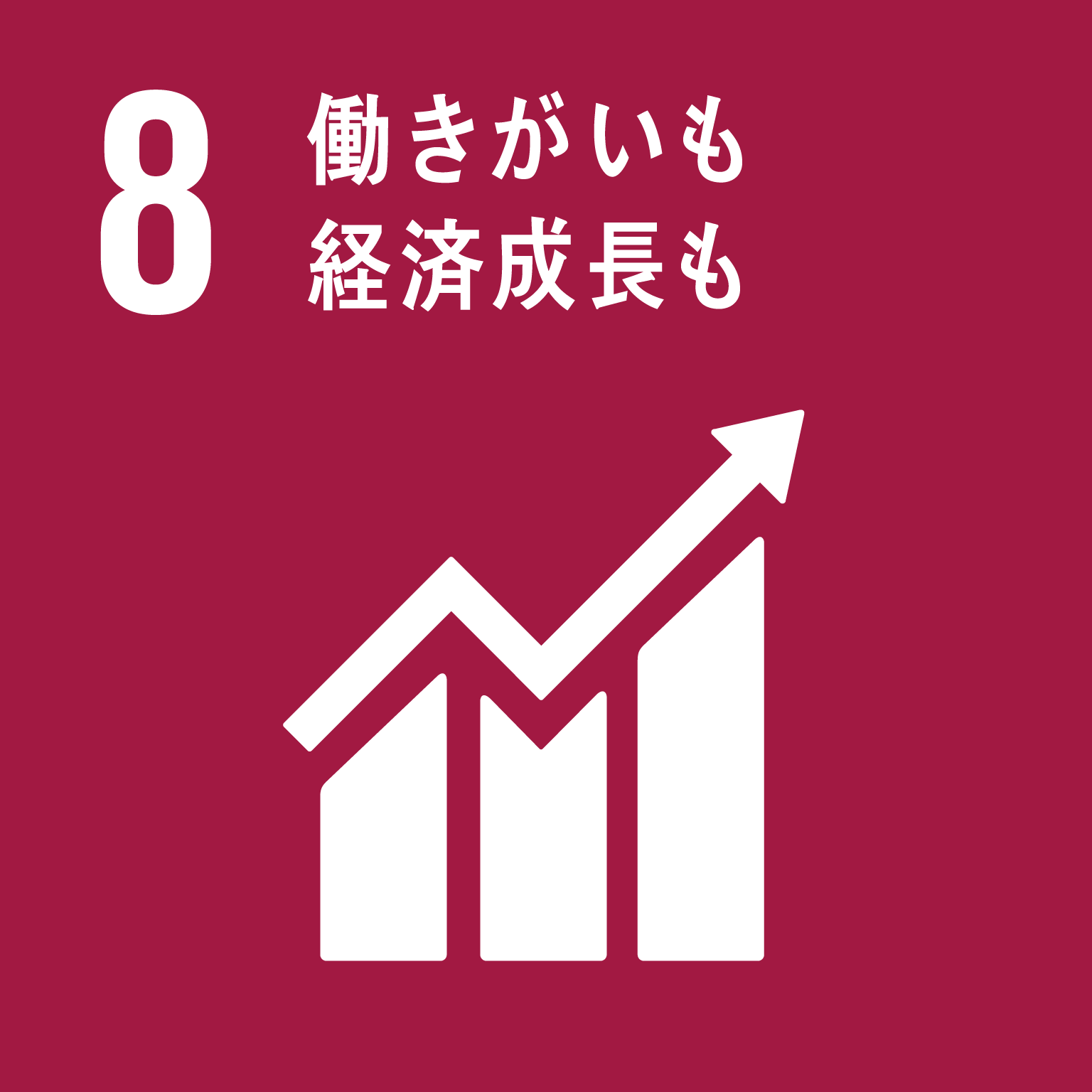 釣り糸をひろう
フェアトレードの商品を買います
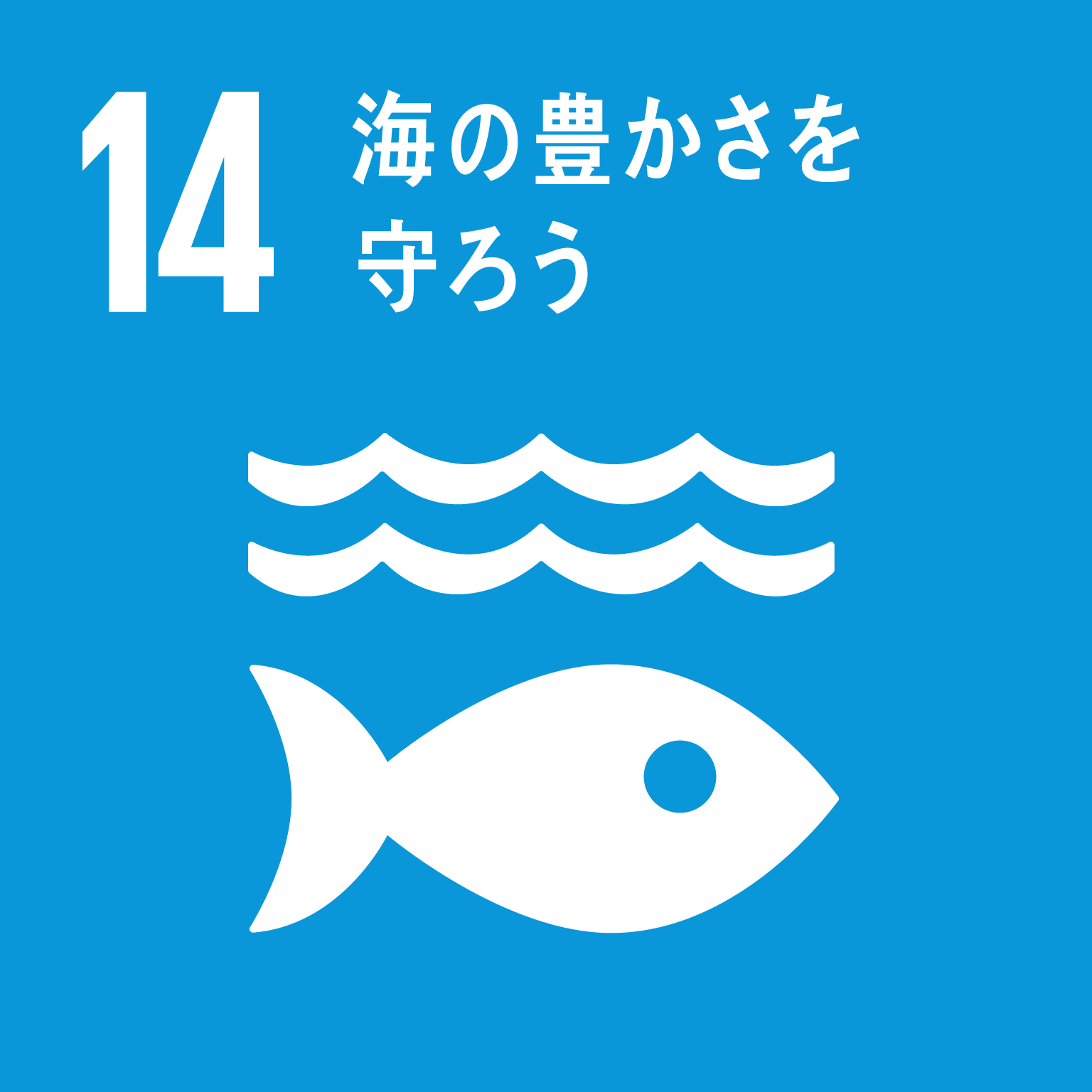 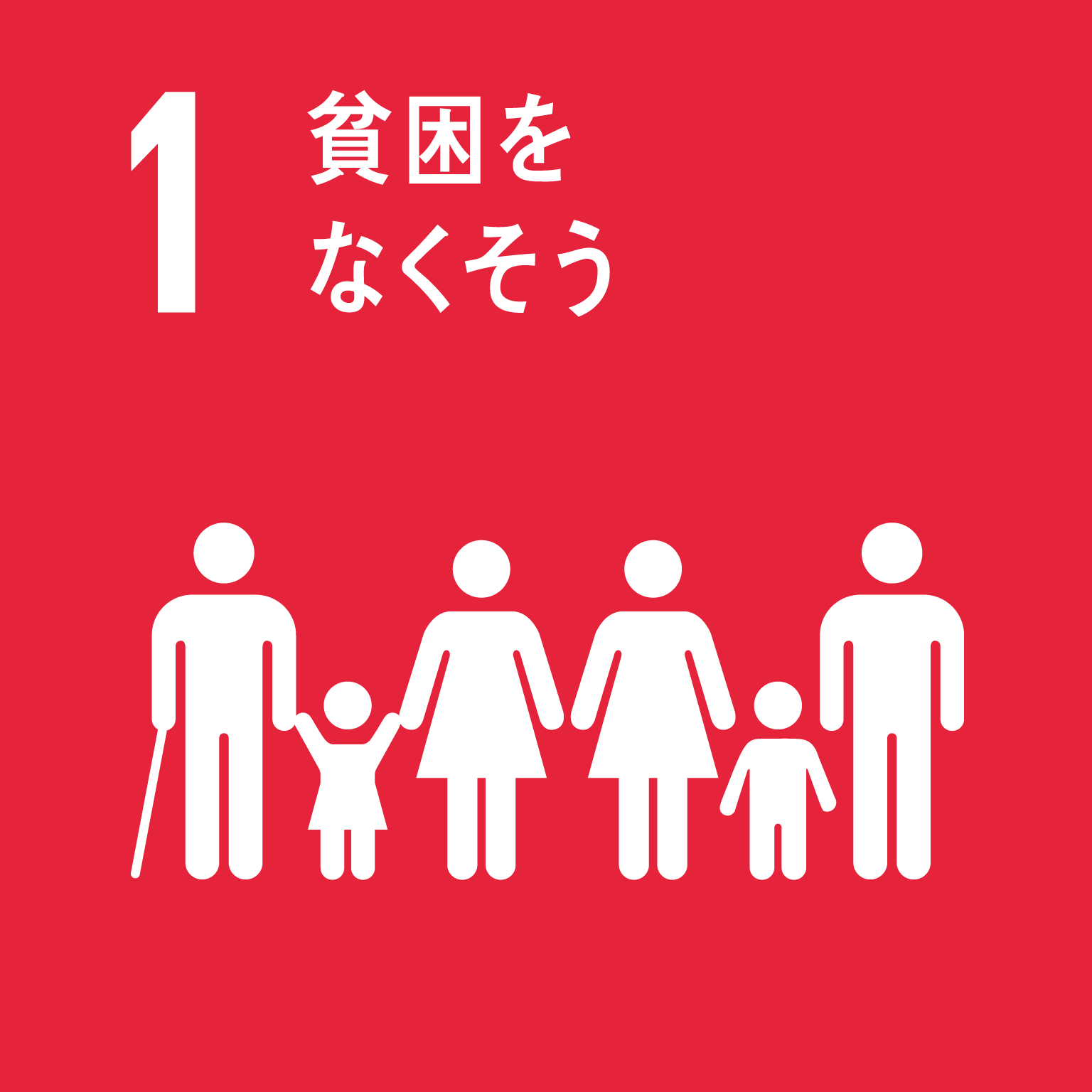 各ゴールは“私のSDGs宣言”にあわせ、めざすゴールとして記載されたものを掲載しています。
19
企業や団体から寄せられた“私のSDGs宣言”
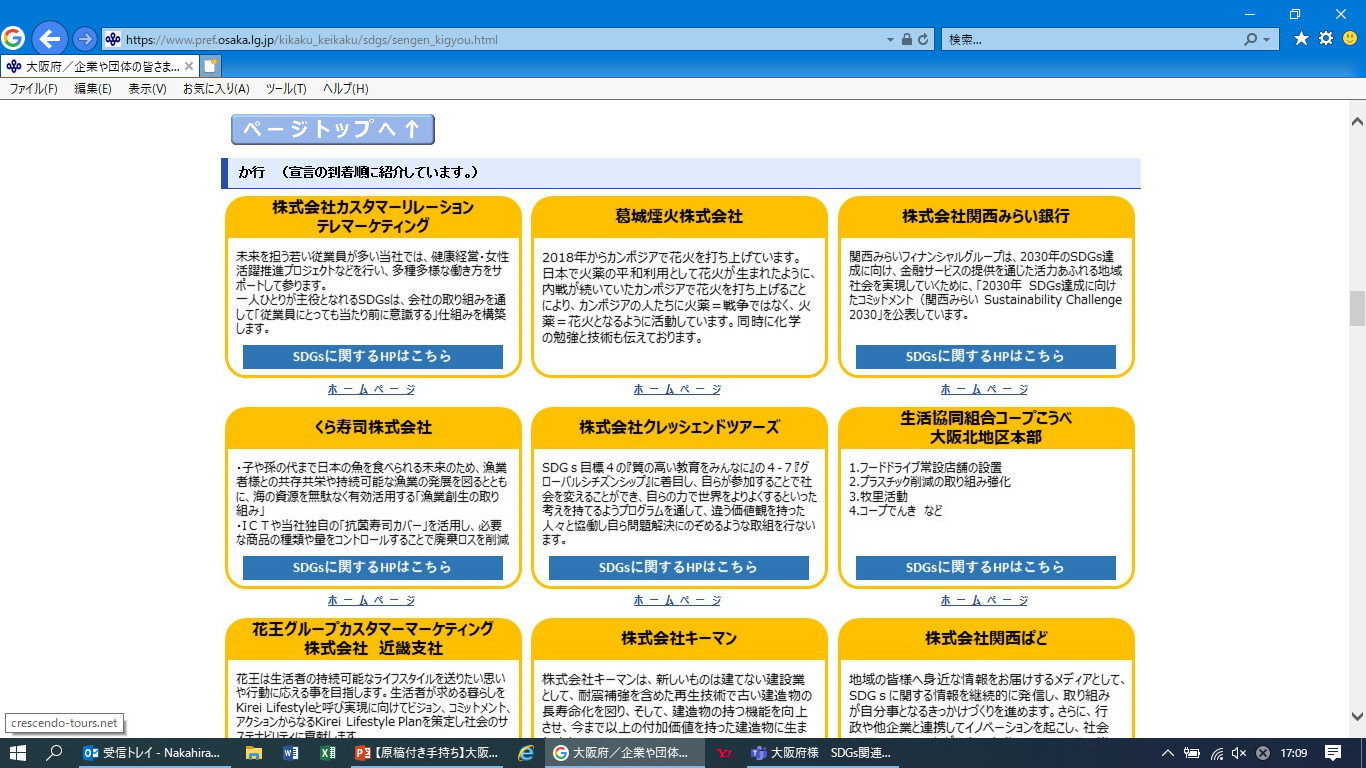 20
府内企業のSDGs推進に寄与する事業等の一例紹介
大阪府（商工労働部）では、産業・経済を支えている中小企業のグローバル化や、AI、IoT、ロボットなど先端技術がもたらす生産性向上やイノベーションの創出、企業ニーズを踏まえた人材の育成・確保など様々な施策を実施しています。
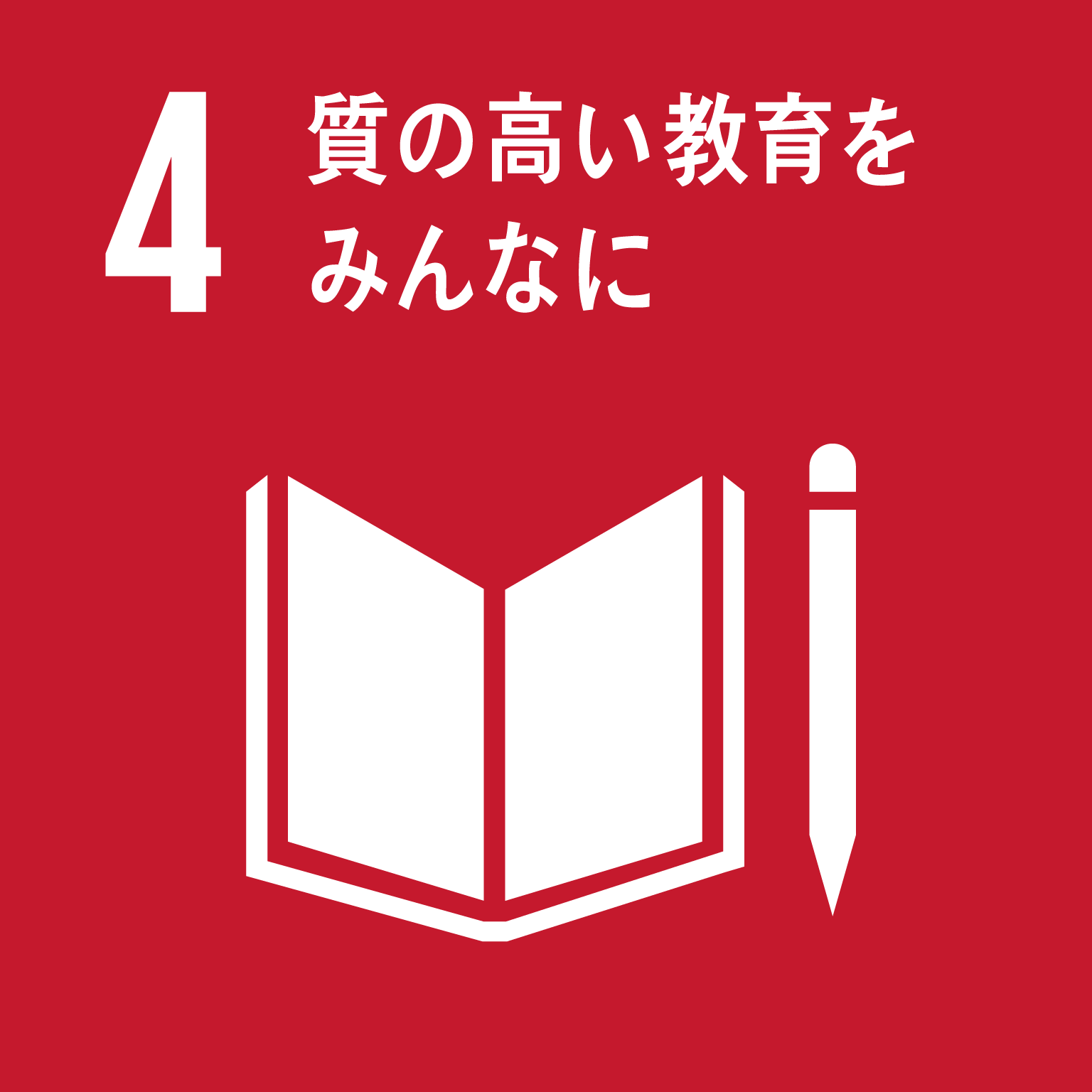 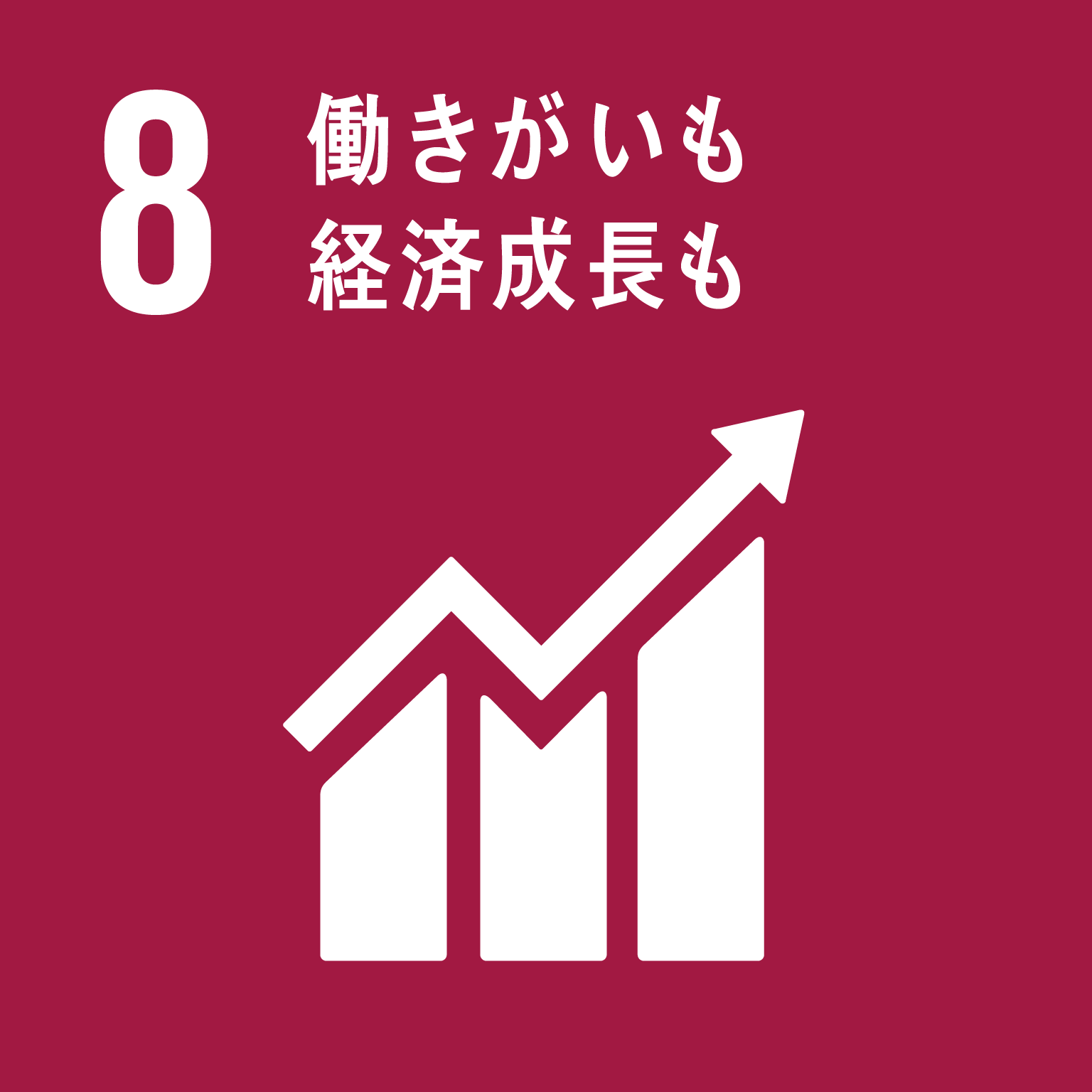 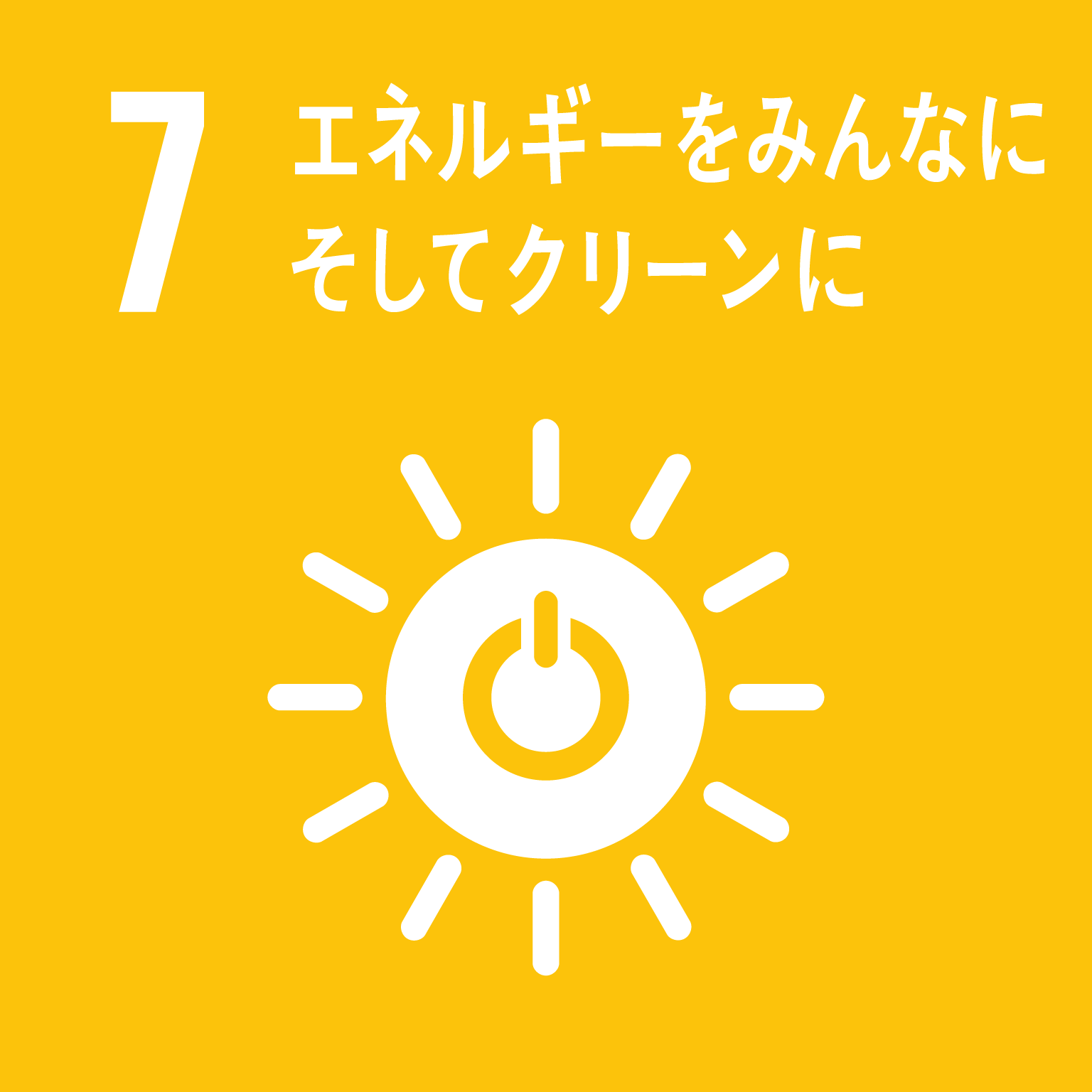 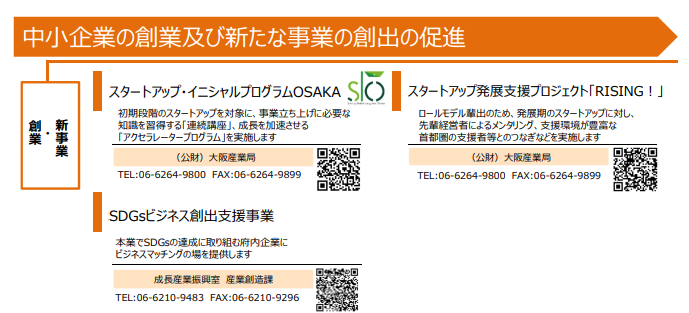 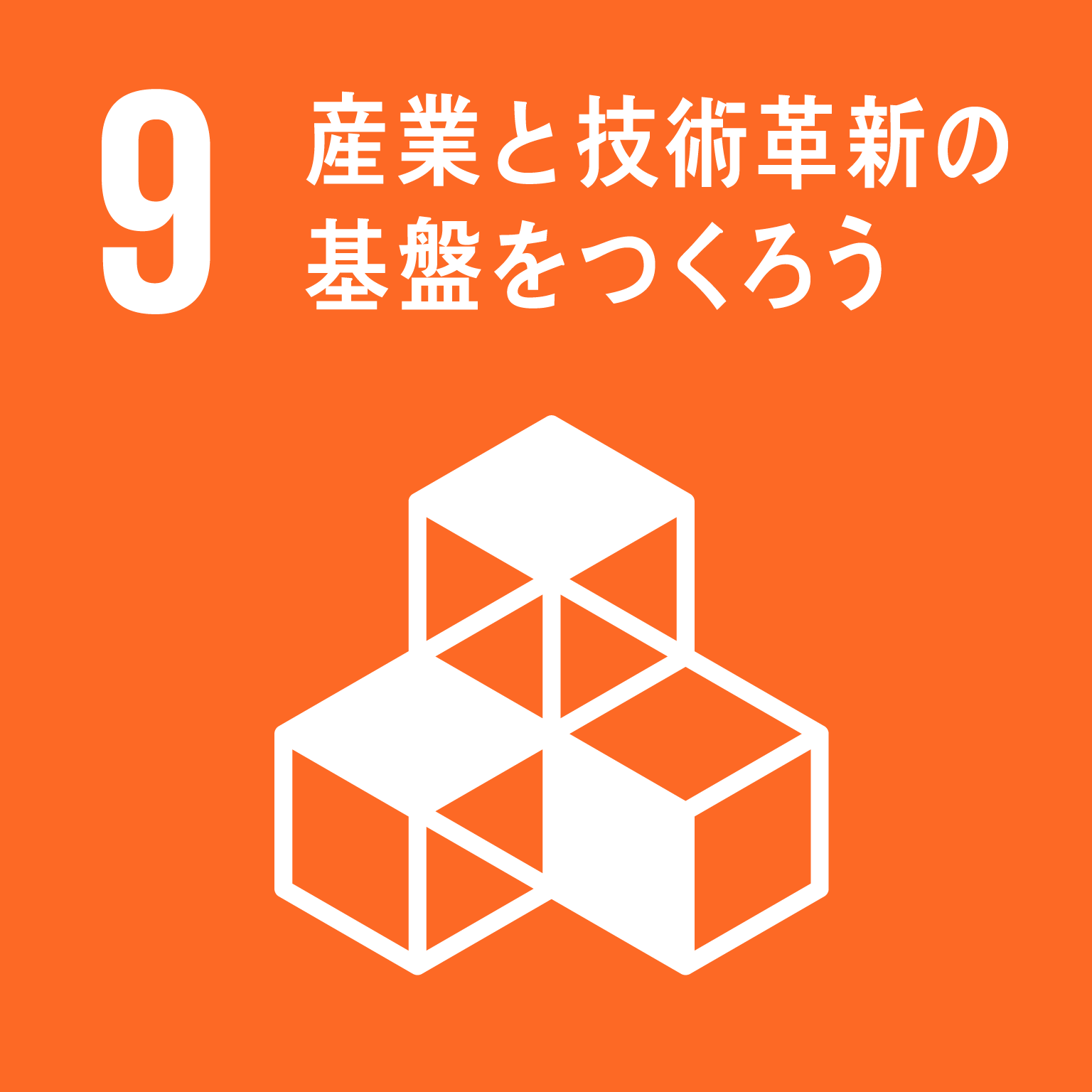 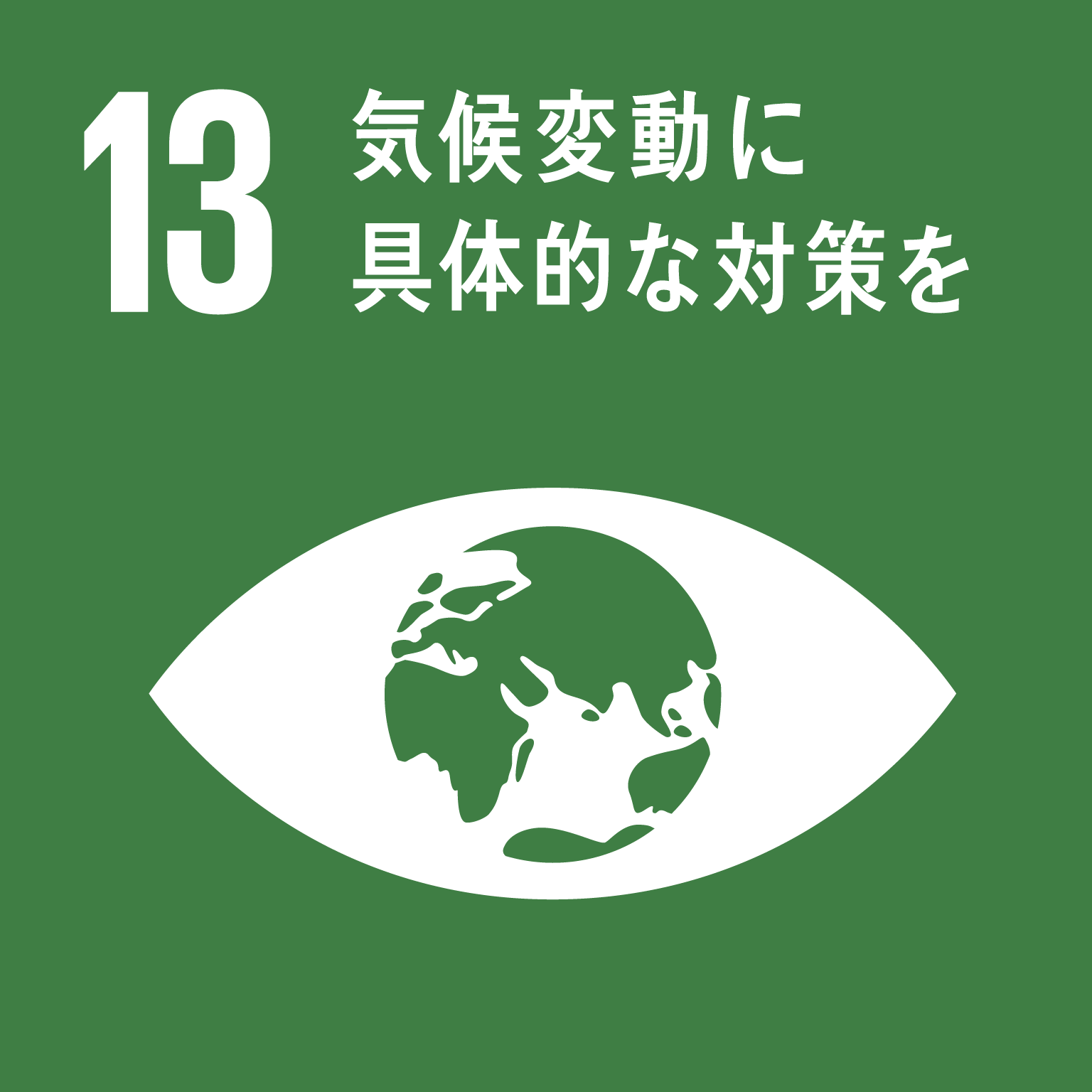 ※関連ゴールは一例です。
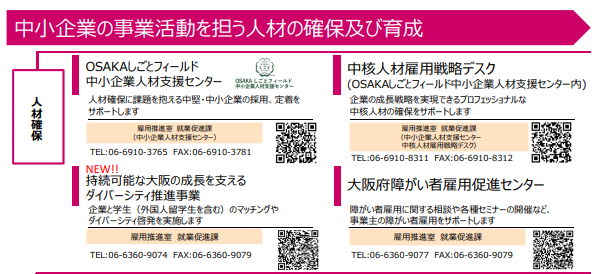 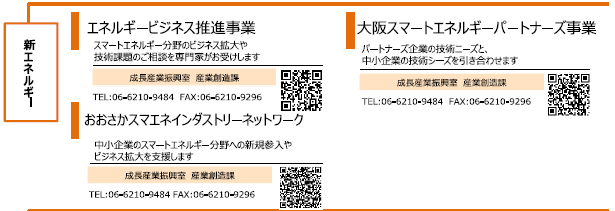 【本事業に関する問い合わせ先】
※詳細は各QRコードなどでホームページを検索いただくか、
　担当部署まで直接お電話ください。
21
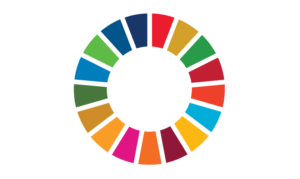 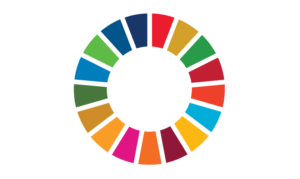 目　次
１．SDGsについて
２．大阪府の取り組み
３．SDGs と2025年大阪・関西万博
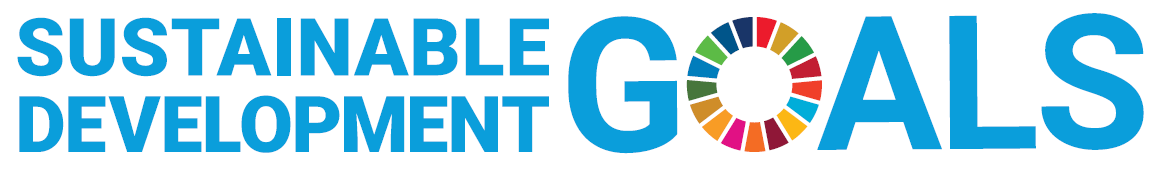 22
2025年日本国際博覧会（大阪・関西万博）
◆テーマ：いのち輝く未来社会のデザイン
　 　　　　　　 “Designing Future Society for Our Lives”
◆開催期間 ：2025年4/13～10/13(184日間）
◆開催場所 ：夢洲（大阪市臨海部）
◆入場者（想定）：約2,800万人
◆経済効果 ：約2兆円
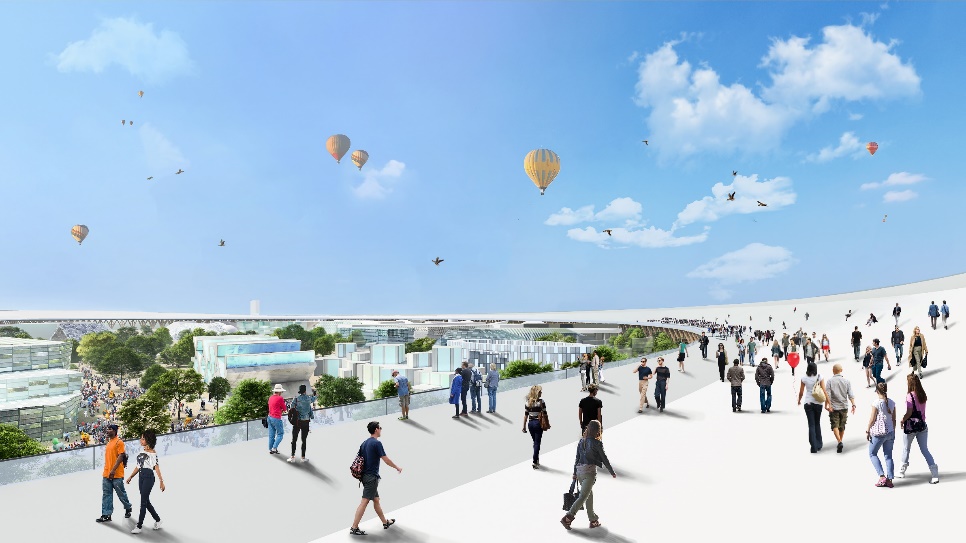 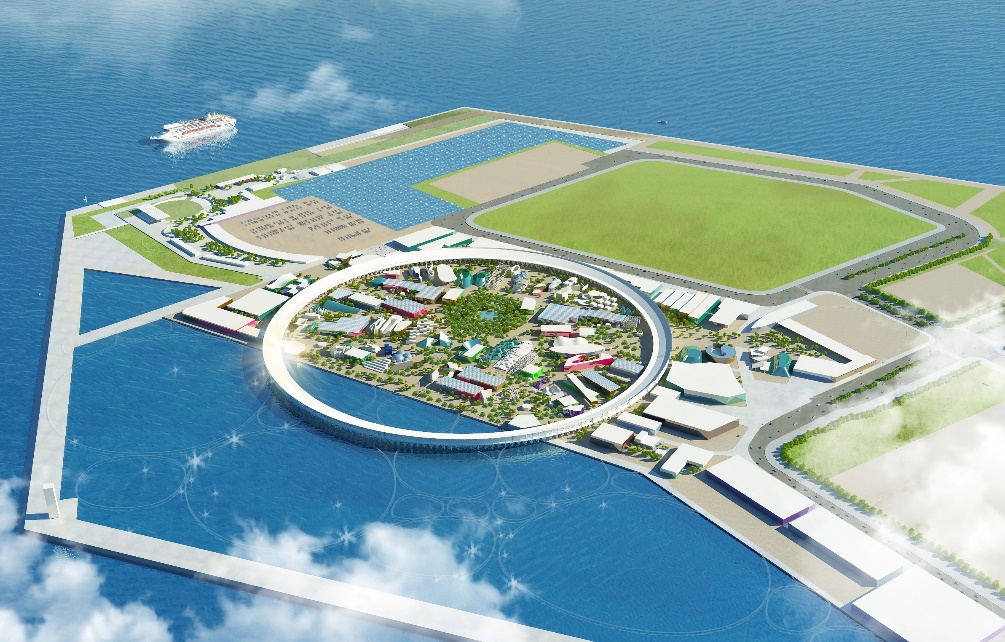 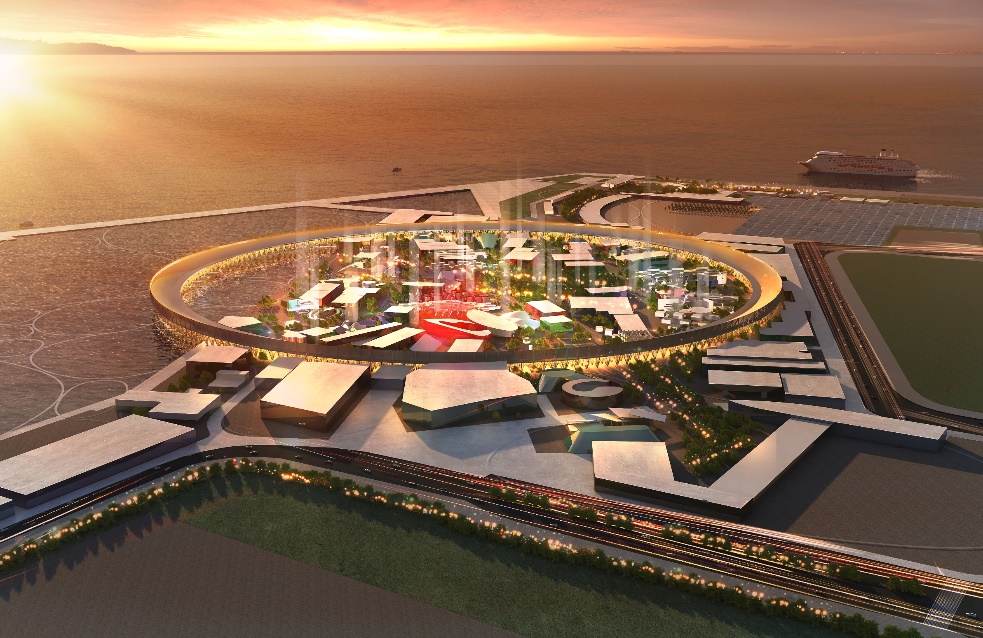 提供：２０２５年日本国際博覧会協会
23
万博会場のイメージ
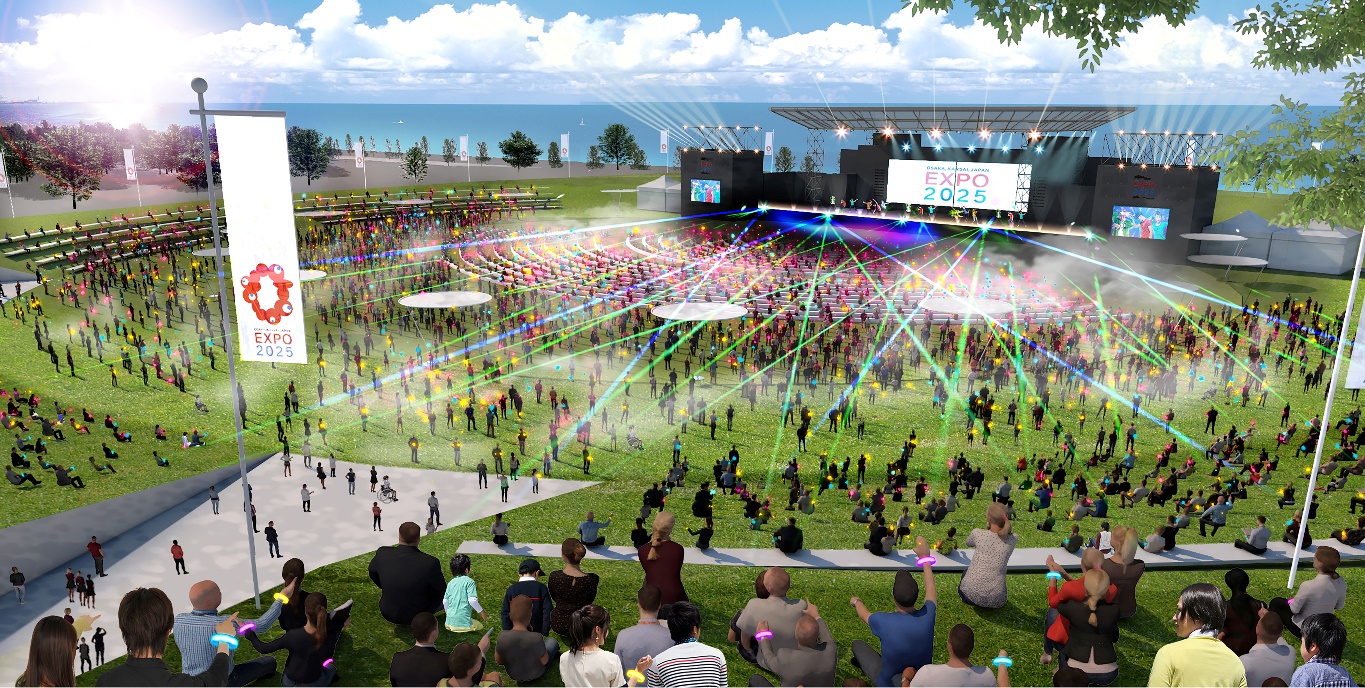 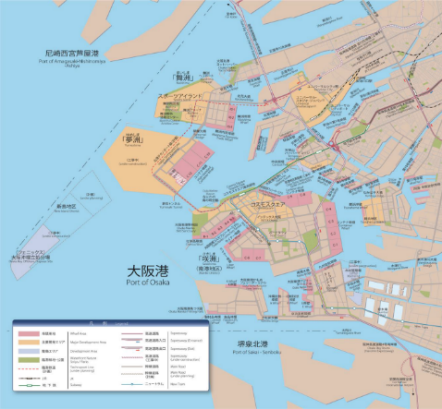 夢洲
咲洲
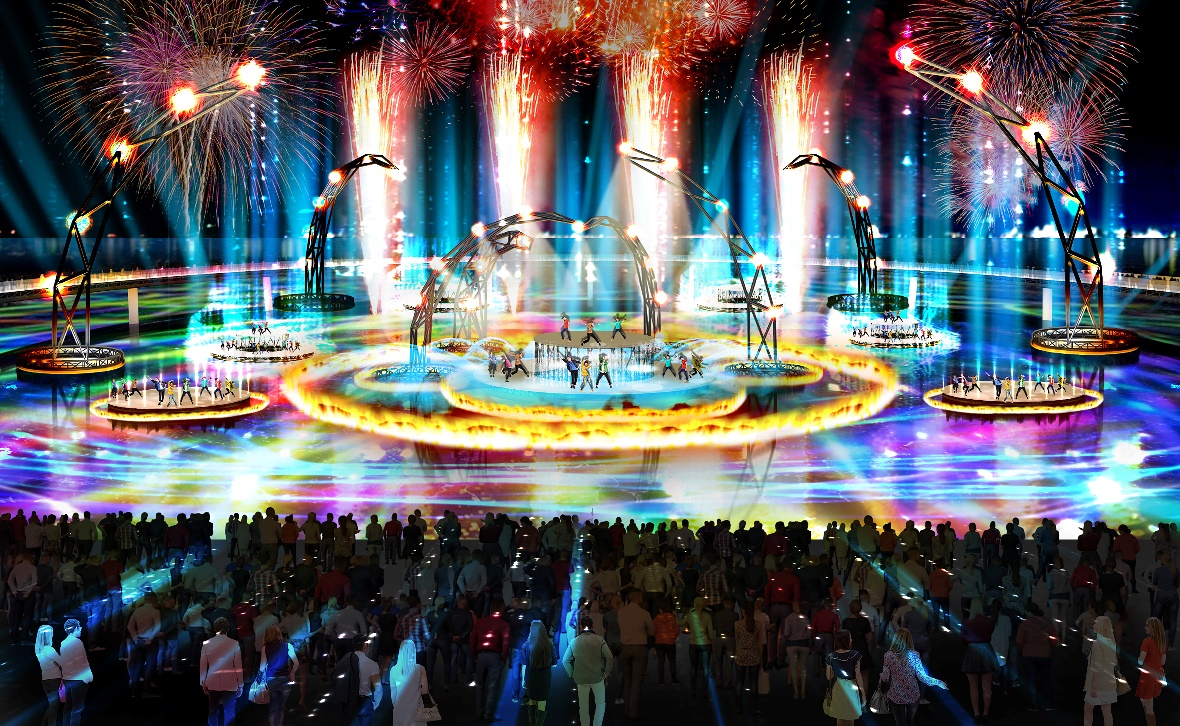 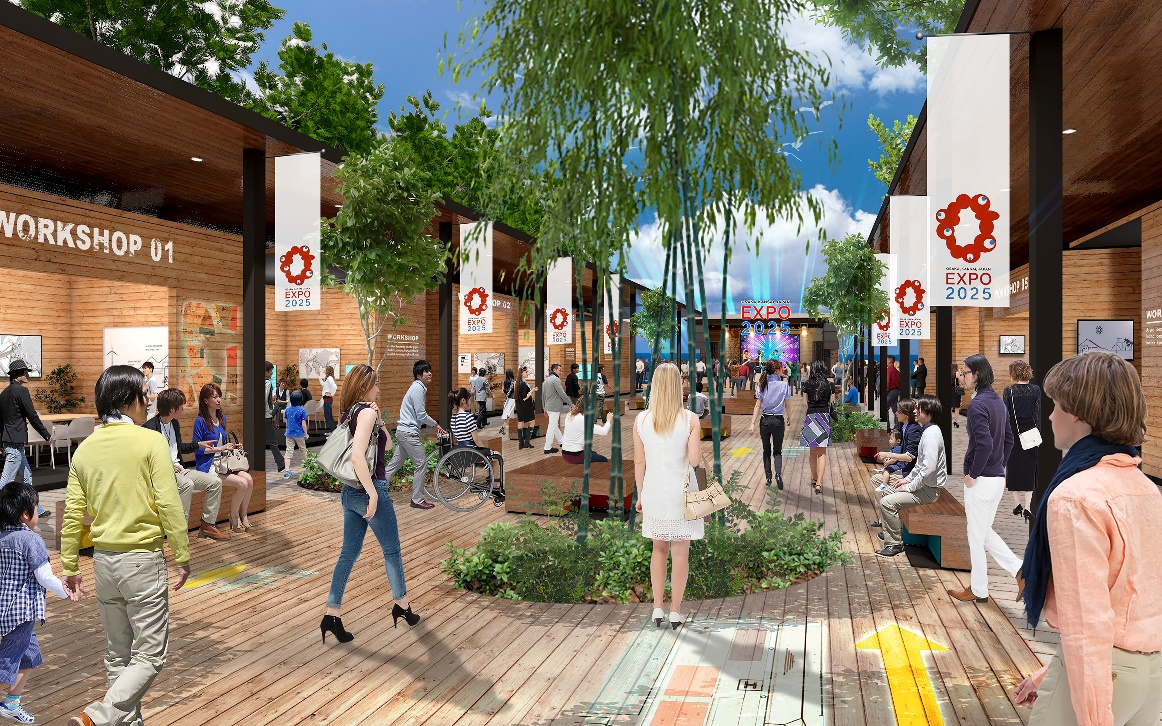 24
提供：２０２５年日本国際博覧会協会
2025年大阪・関西万博とSDGsの関係性
大阪・関西万博
SDGs
将来像
テーマ
いのち輝く未来社会のデザイン
SDGsが達成された社会
サブテーマ
理　念
◆誰一人取り残さない
◆将来世代のニーズを損なうことなく、   今の世代のニーズを満たす
Saving Lives（いのちを救う）
Empowering Lives（いのちに力を与える）
Connecting Lives（いのちをつなぐ）
コンセプト
達成ポイント
先端技術を活用した社会課題の解決
People’s Living Lab（未来社会の実験場）
特徴
特徴
持続可能な社会の実現に向け、世界の大胆な変革が必要となることを、全ての国連加盟国が採択（人類の英知の結集）
地球規模のさまざまな課題に取り組むために、世界各地から英知を集める場
開催時期
目標年限
２０２５年
２０３０年
25
2025年大阪・関西万博とSDGsの関係性②
万博に向け、「SDGs先進都市」としての基盤を整え、2030年のSDGs目標年次に向けた総仕上げを図る中で、万博のレガシーとして「SDGs先進都市」を実現する。
万博のレガシーとして、SDGs先進都市を実現
大阪・関西万博
ＳＤＧｓ目標年次
SDGs先進都市としての基盤を整える
〇 改めて、2025年時点のSDGs
　17ゴールの到達点を分析
〇 「SDGs+beyond」も見据え、SDGs達成に向け、オール大阪で
　総仕上げを図る
〇 SDGsの取組みを通じ、様々な
　場面で世界に貢献していく
〇　誰もがSDGsを意識し、自律的に
　行動する大阪を実現していく

〇　様々なステークホルダーが自分なりのSDGsに取り組む中で、特に、重点ゴールの底上げに注力していく
SDGs
+beyond
2030年
2020年
2025年
26
ご清聴ありがとうございました。
大阪府　SDGs
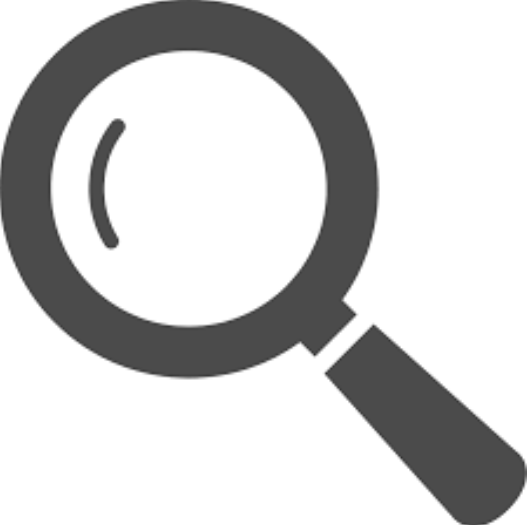 ⇒ HP「大阪府／大阪府におけるSDGsの取組み」
【お問い合わせ先】

大阪府 政策企画部 企画室 推進課
TEL:06-6944-6205
Mail:osaka_SDGs@gbox.pref.osaka.lg.jp
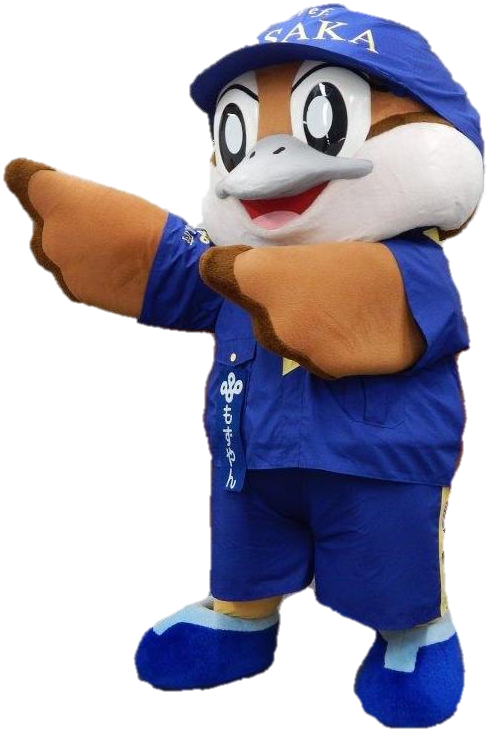 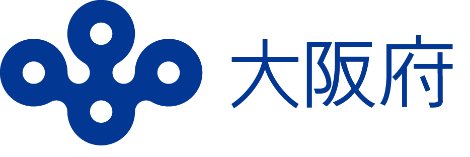 27